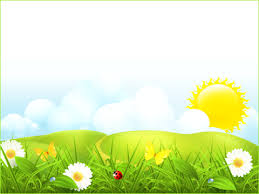 ЗВІТ ДИРЕКТОРА ЛЮДМИЛИ КОНСЕВИЧ
ХЕРСОНСЬКОГО ЯСЕЛ– САДКА №11 
КОМБІНОВАНОГО  ТИПУ 
З ЛОГОПЕДИЧНИМИ  ГРУПАМИ ХЕРСОНСЬКОЇ
МІСЬКОЇ РАДИ
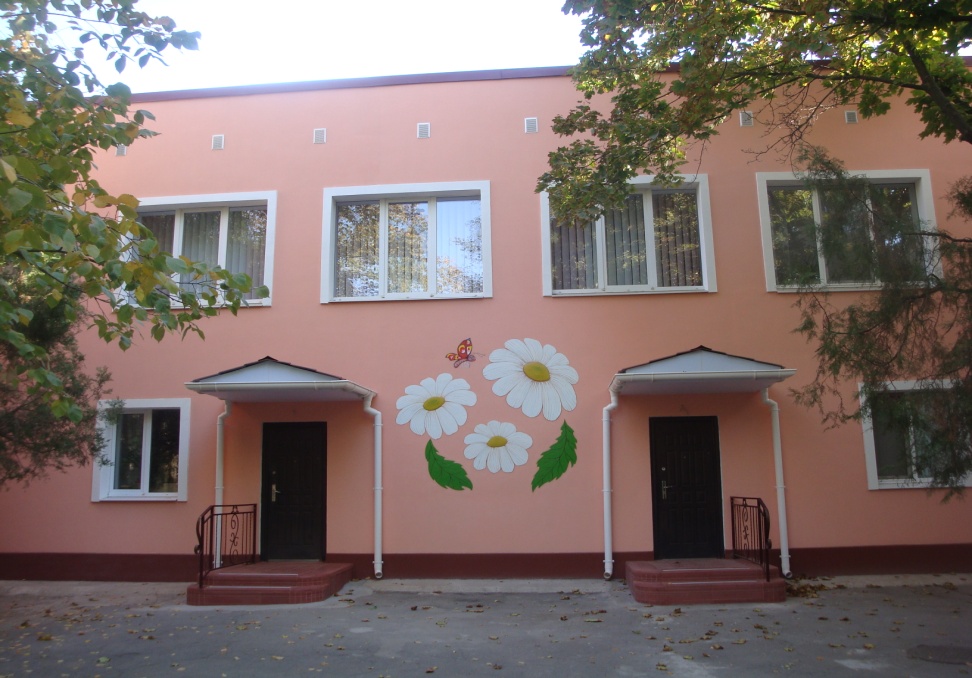 м.Херсон
вул. Карбишева 26-а
Email: sadik11yasli@ukr.net
sad11ks.ua
Всього груп – 13 середня кількість дітей – 184
Матеріальні збитки під час обстрілів
Пошкоджене майно
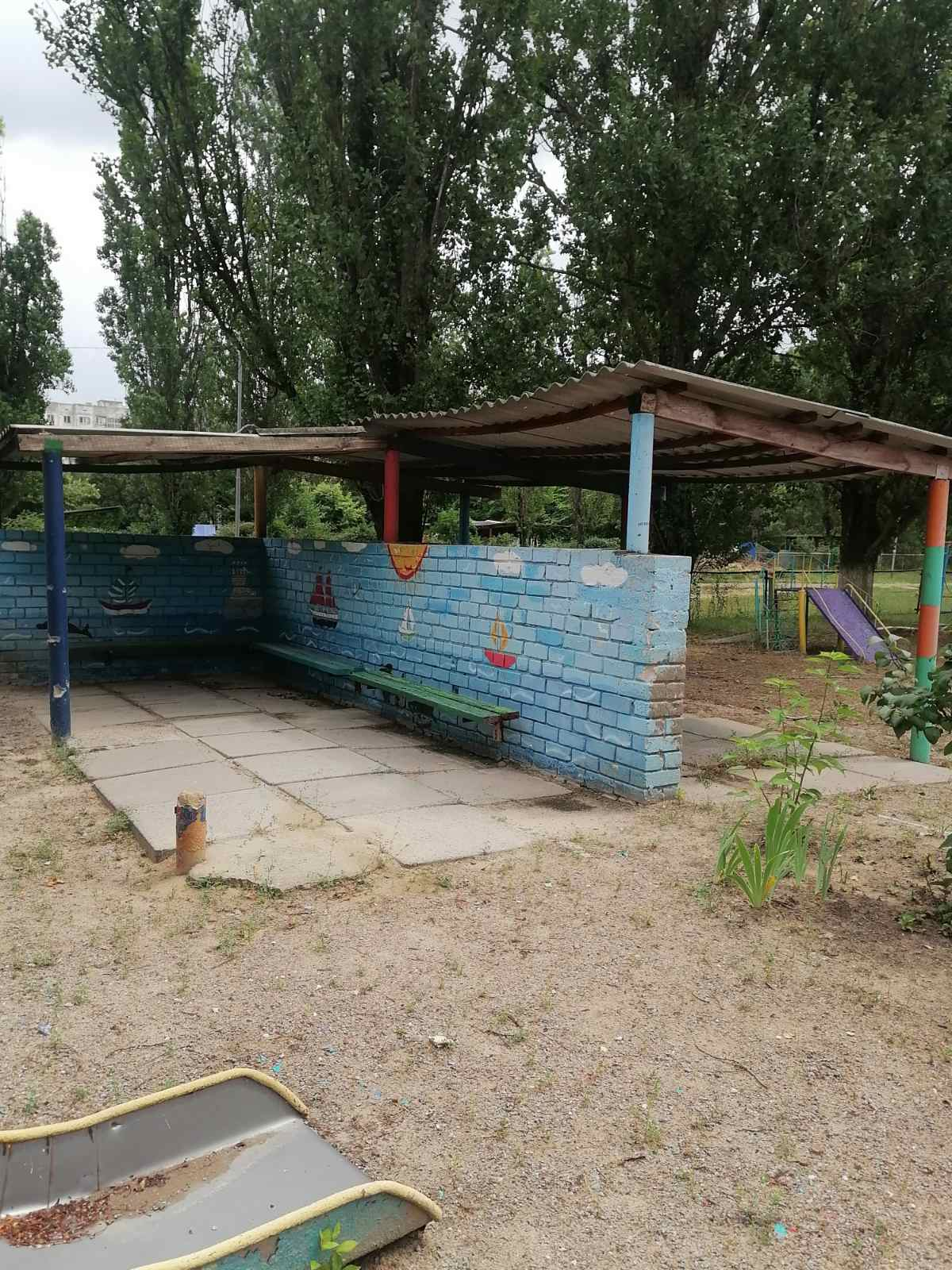 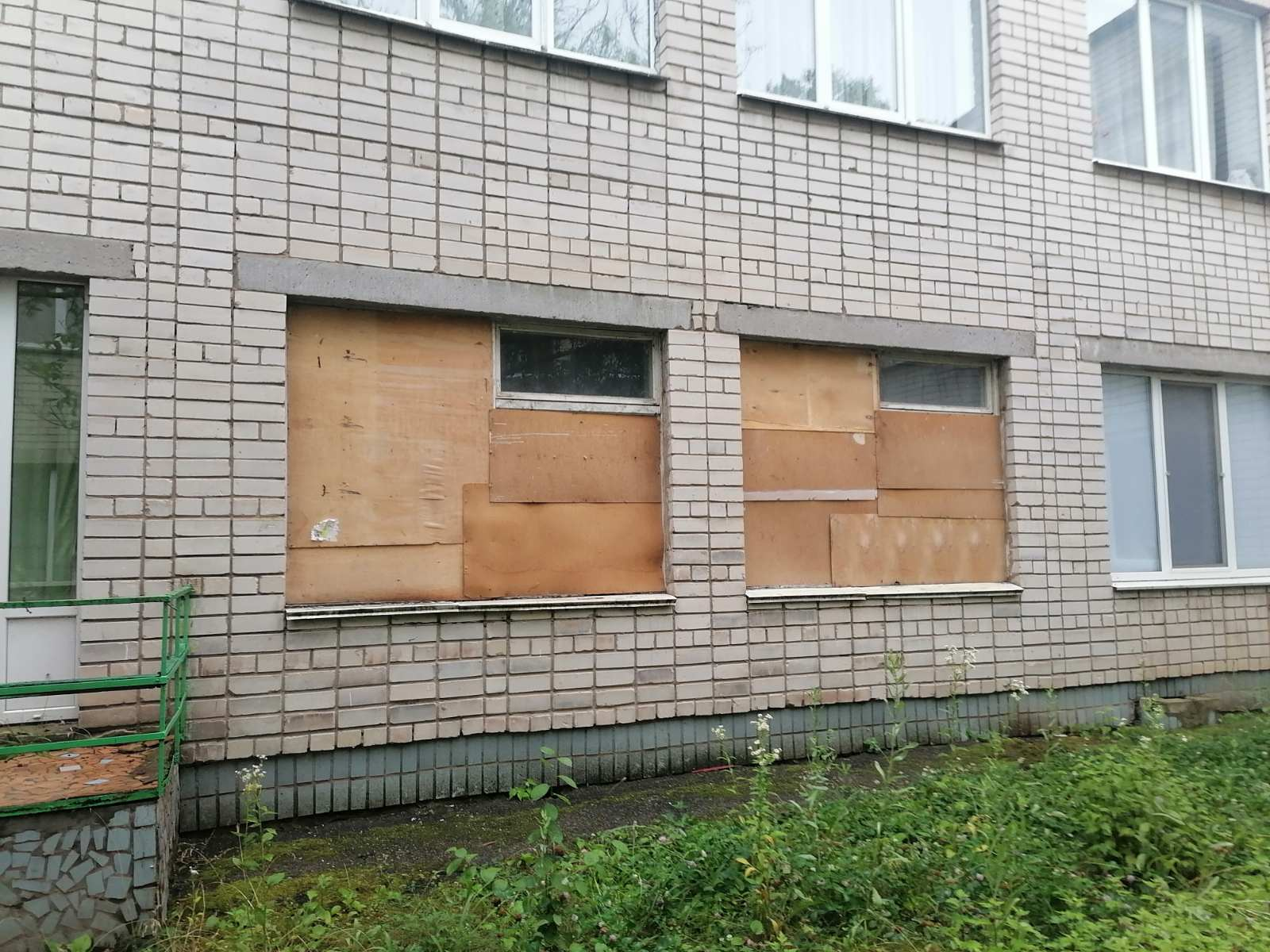 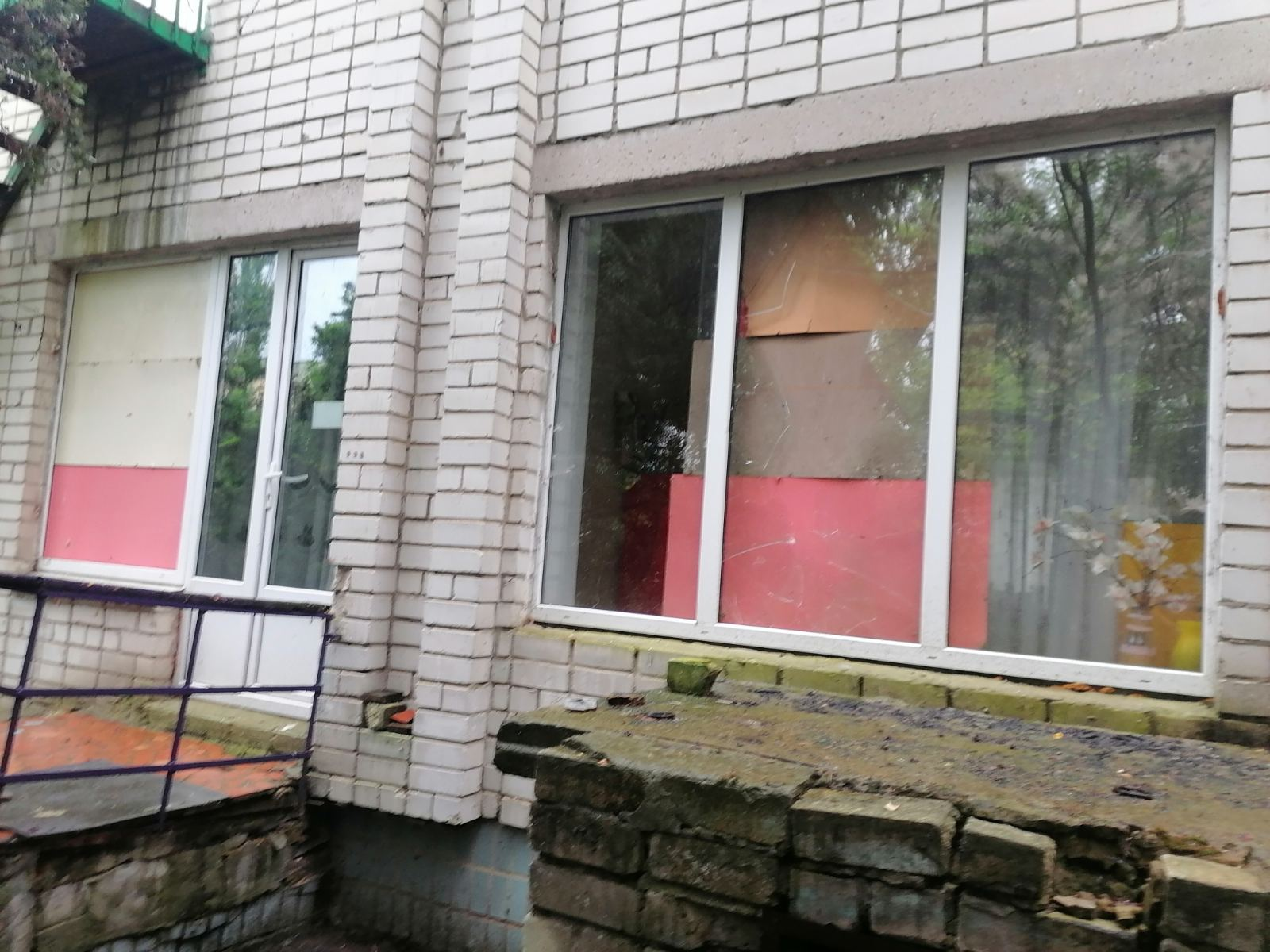 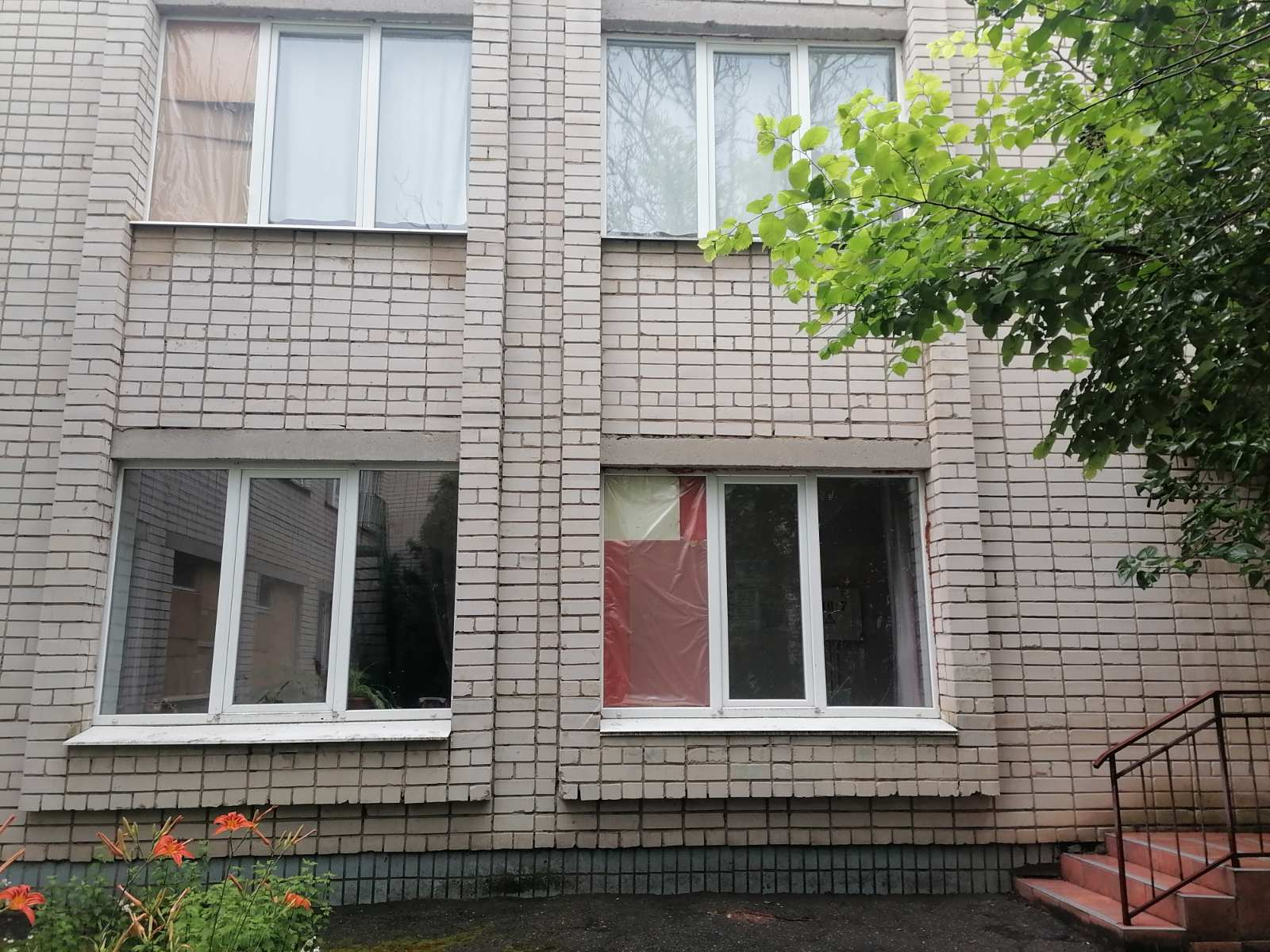 Охорона праці та безпека життєдіяльності
Prometetheus – 20
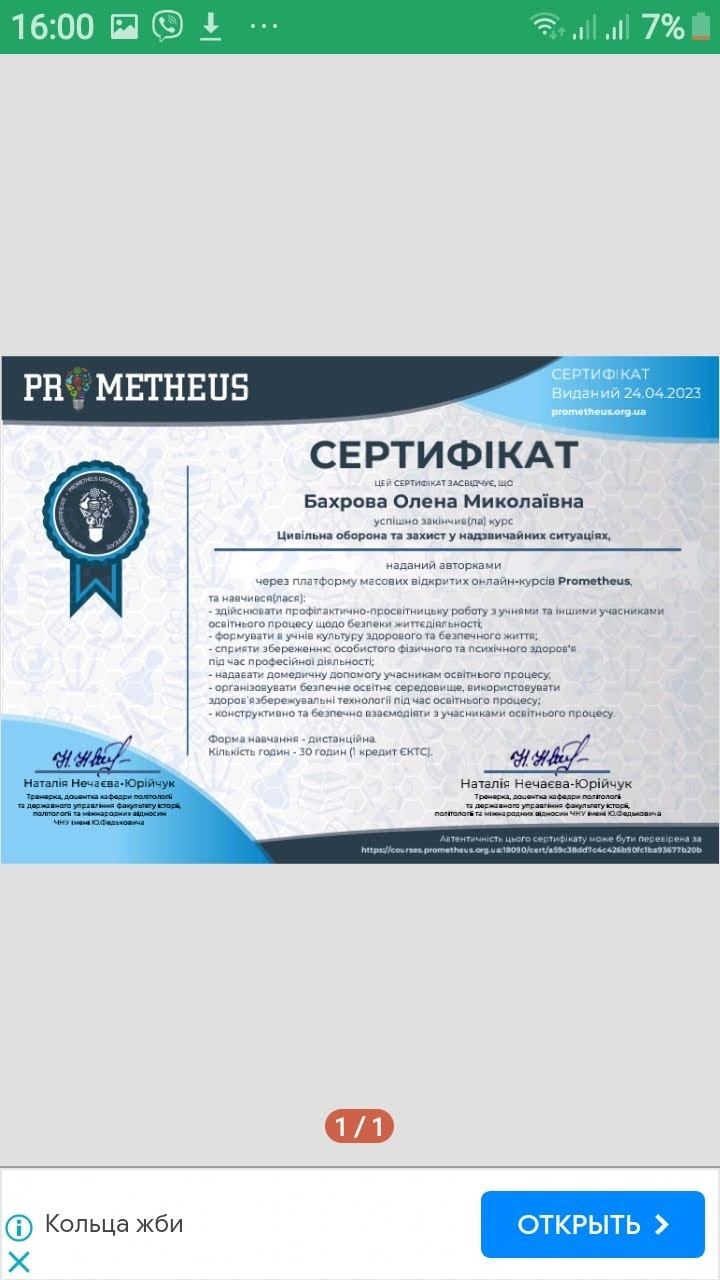 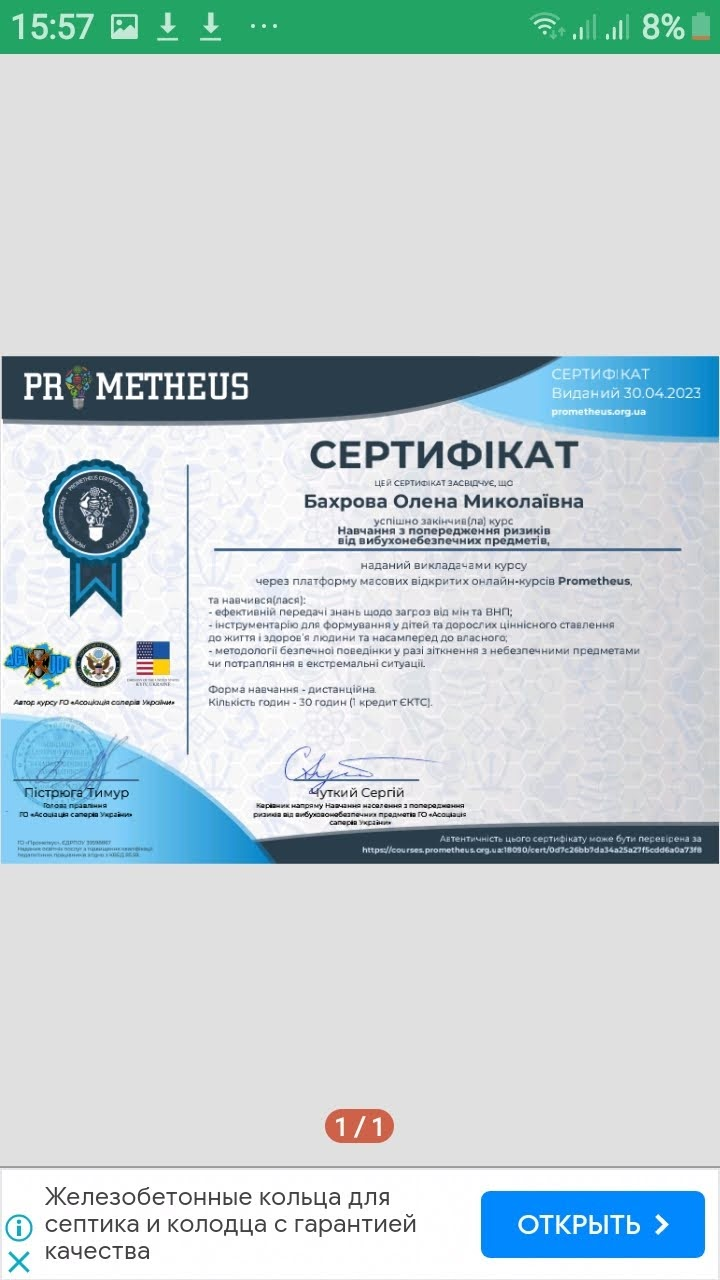 Асоціація саперів України - 27
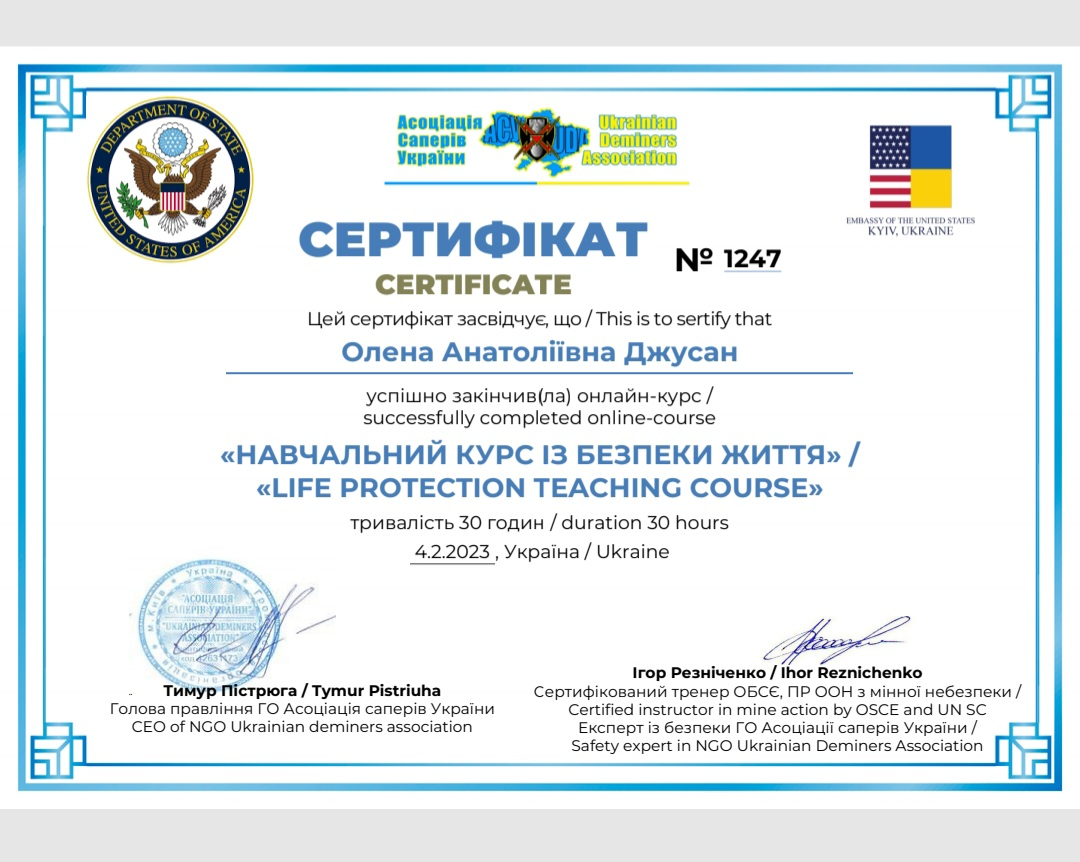 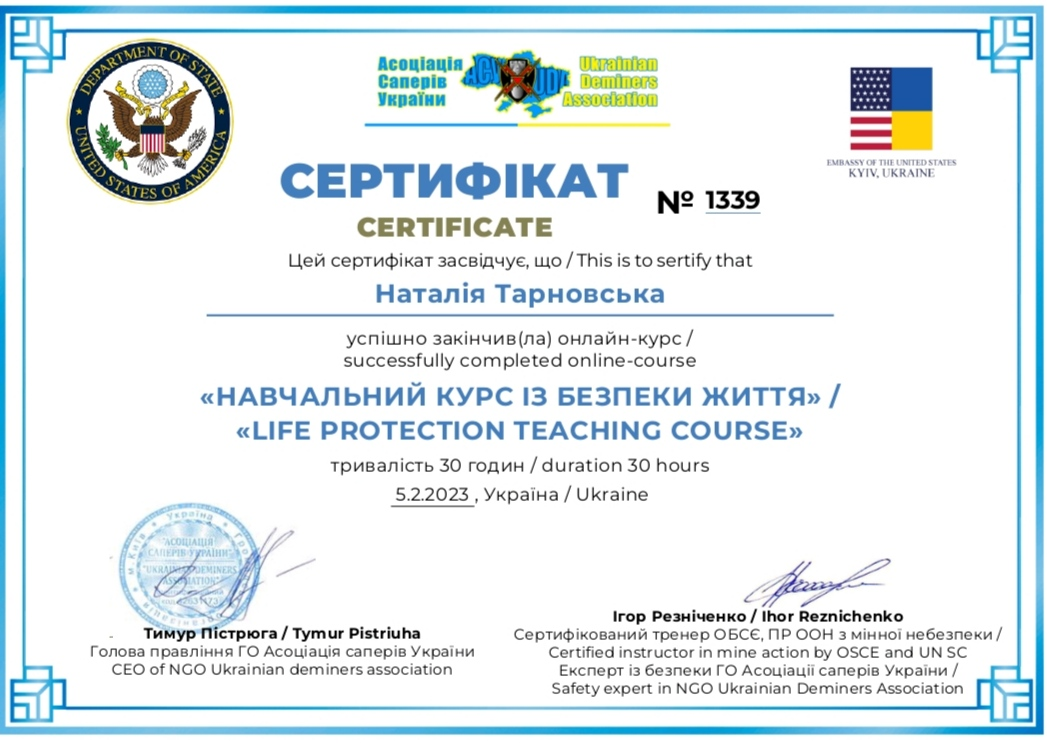 «Дивись під ноги!
 Дивись куди ідеш!» - 22
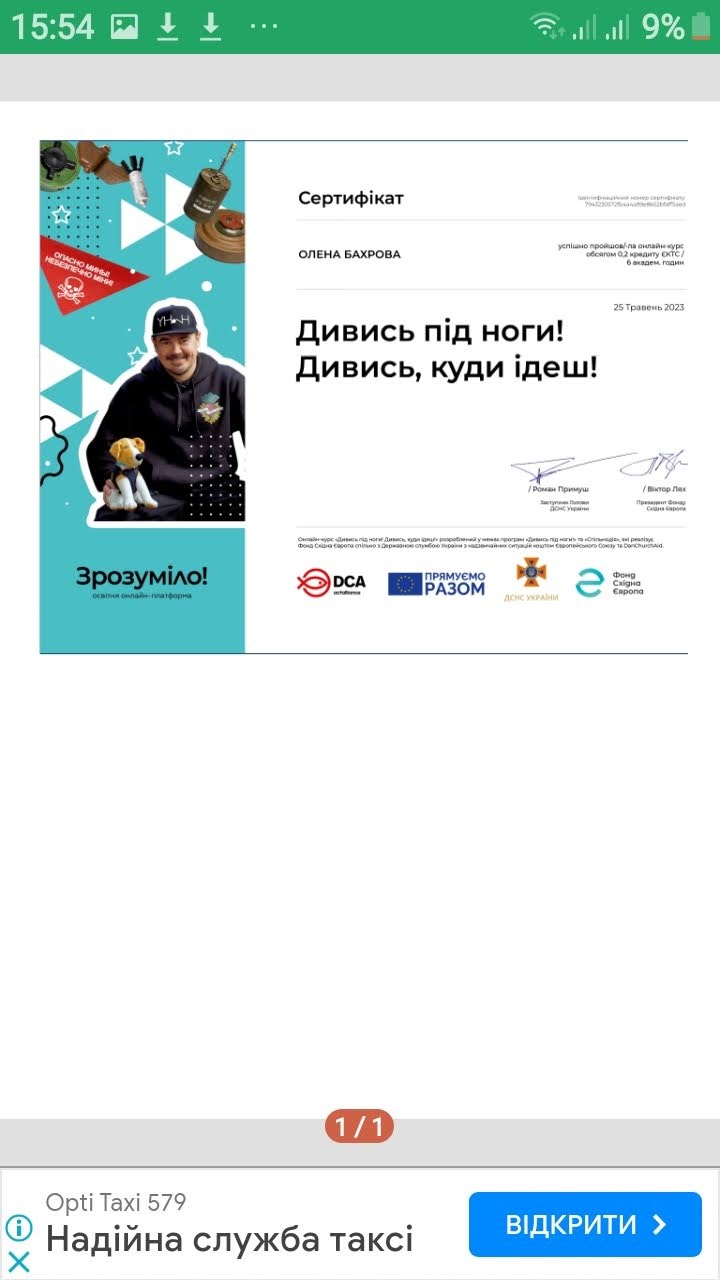 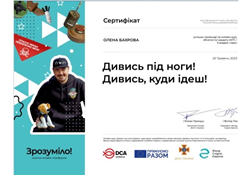 Онлайн – семінар НМЦВХО «Надання домедичної допомоги в особливий період!»
Безпека життєдіяльності дітей на сторінці  Facebook
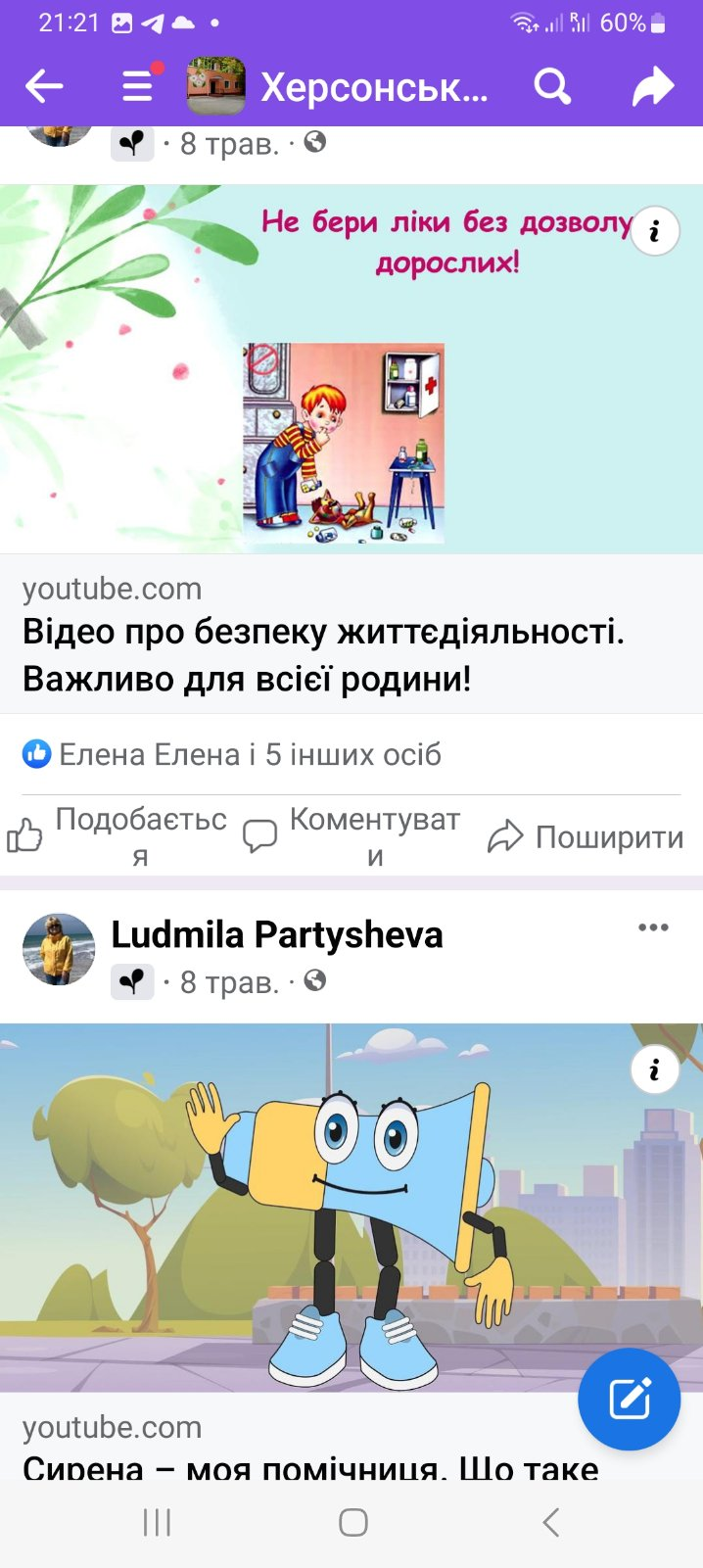 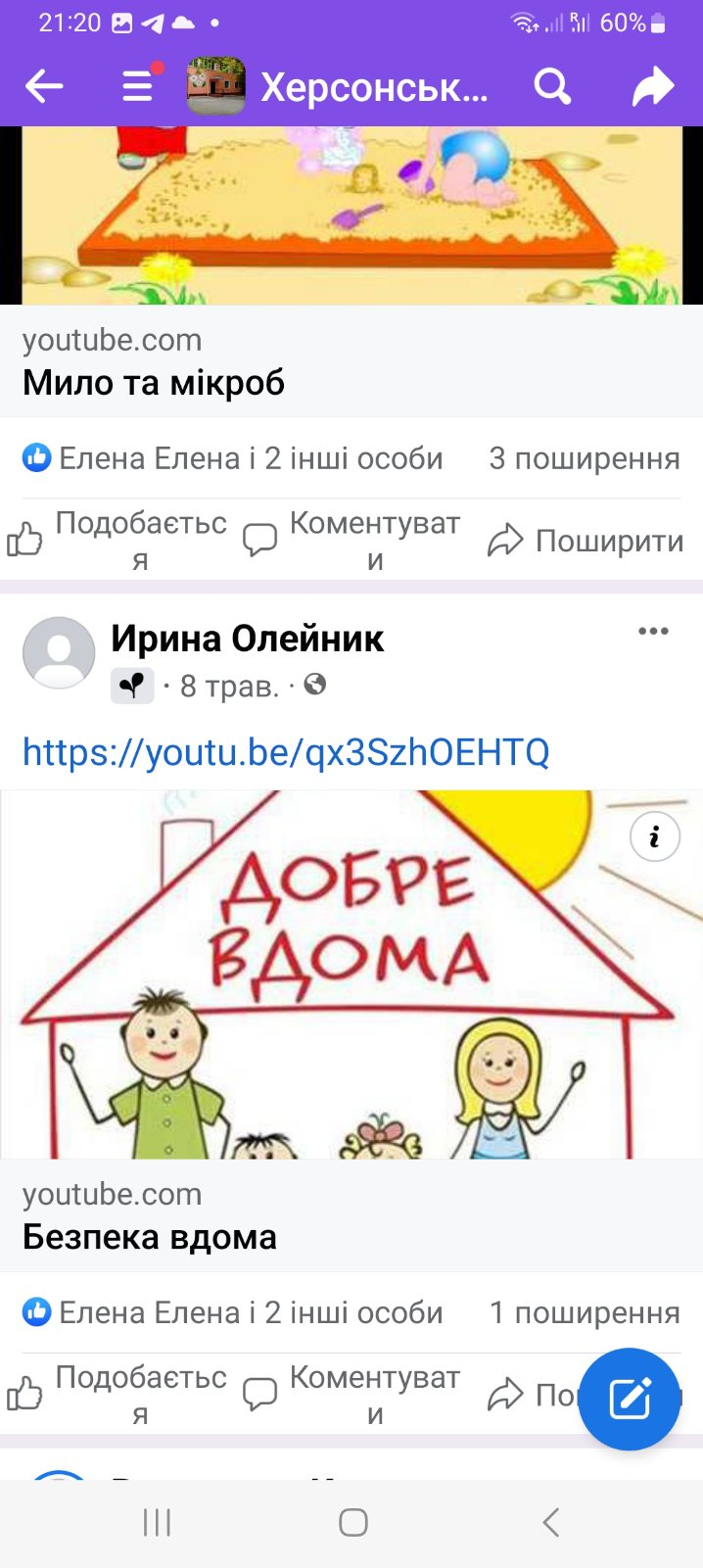 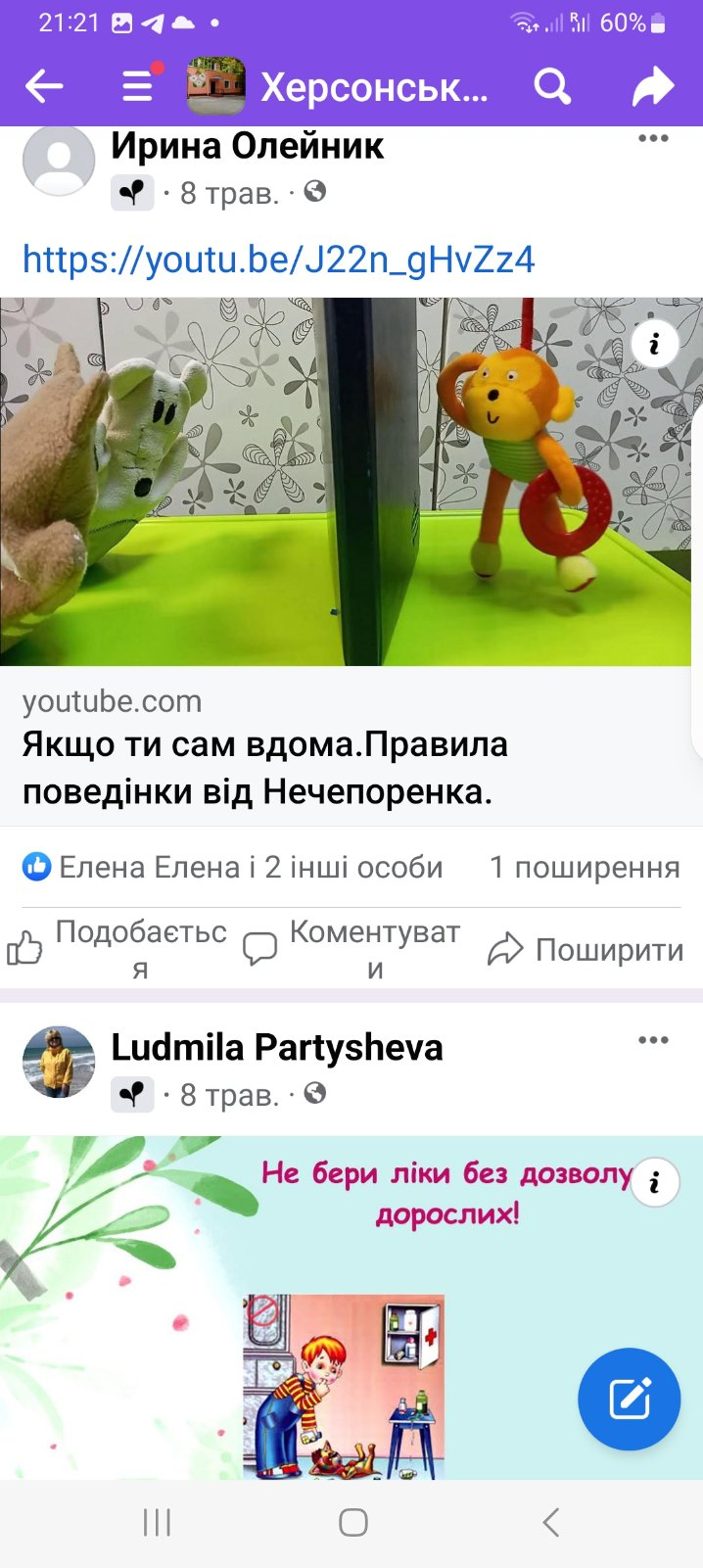 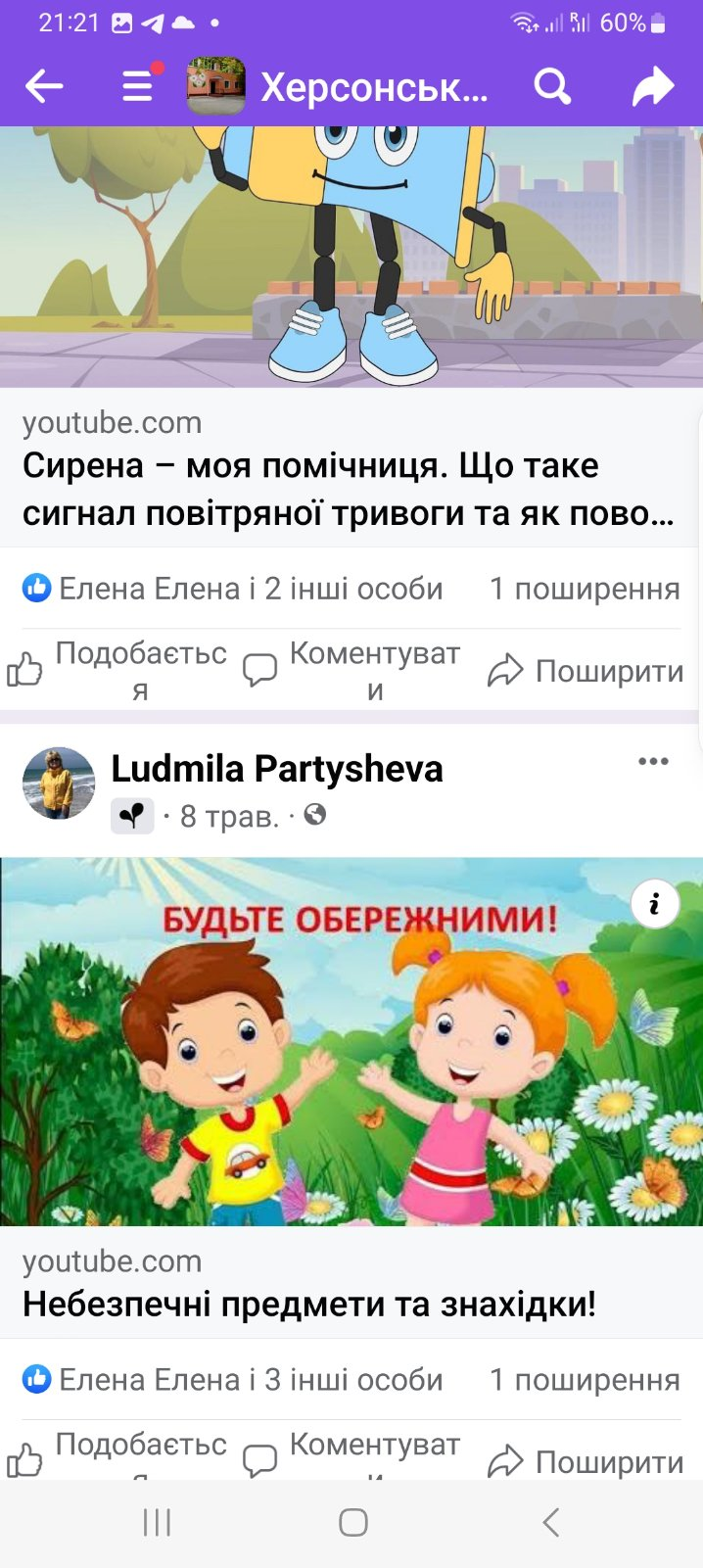 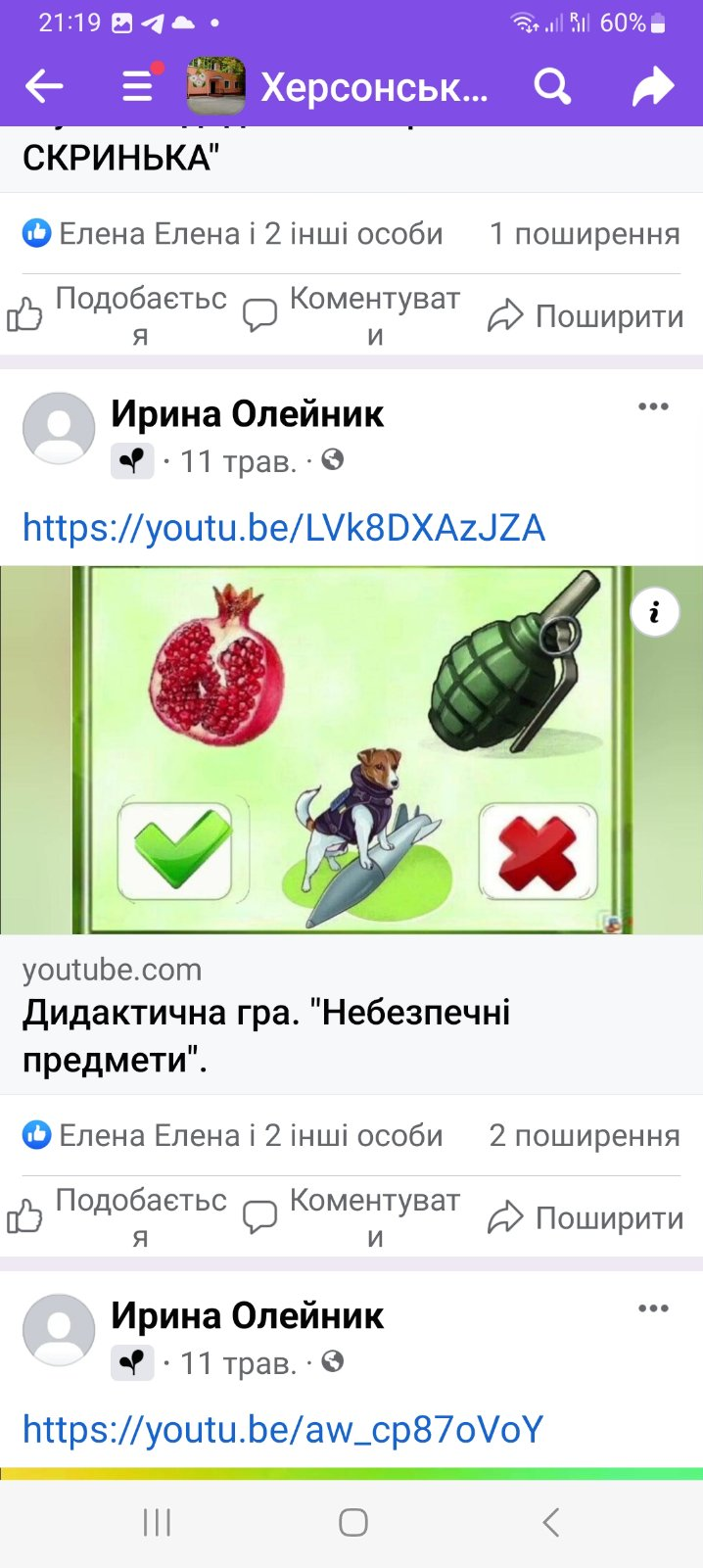 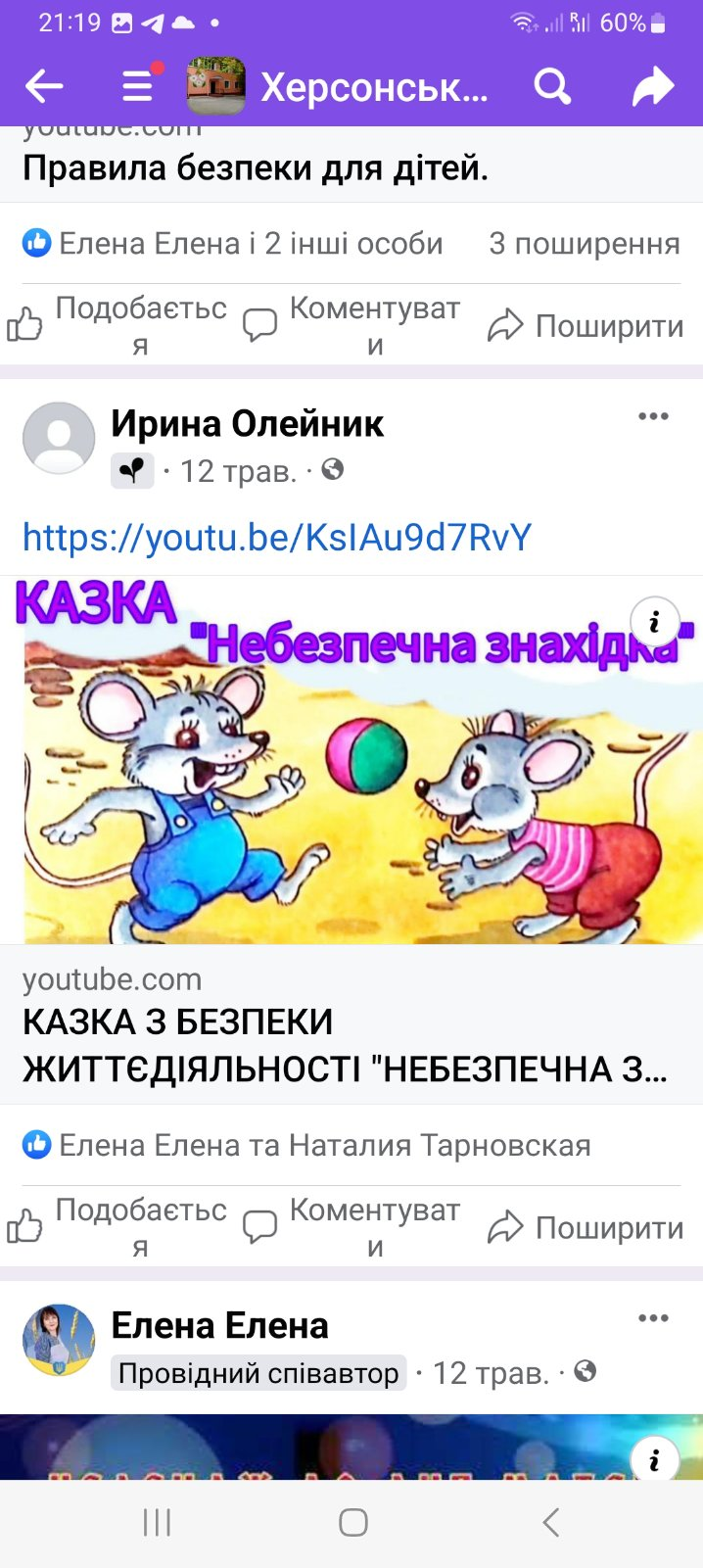 Контингент дітей
Страшні реалії нашого сьогодення
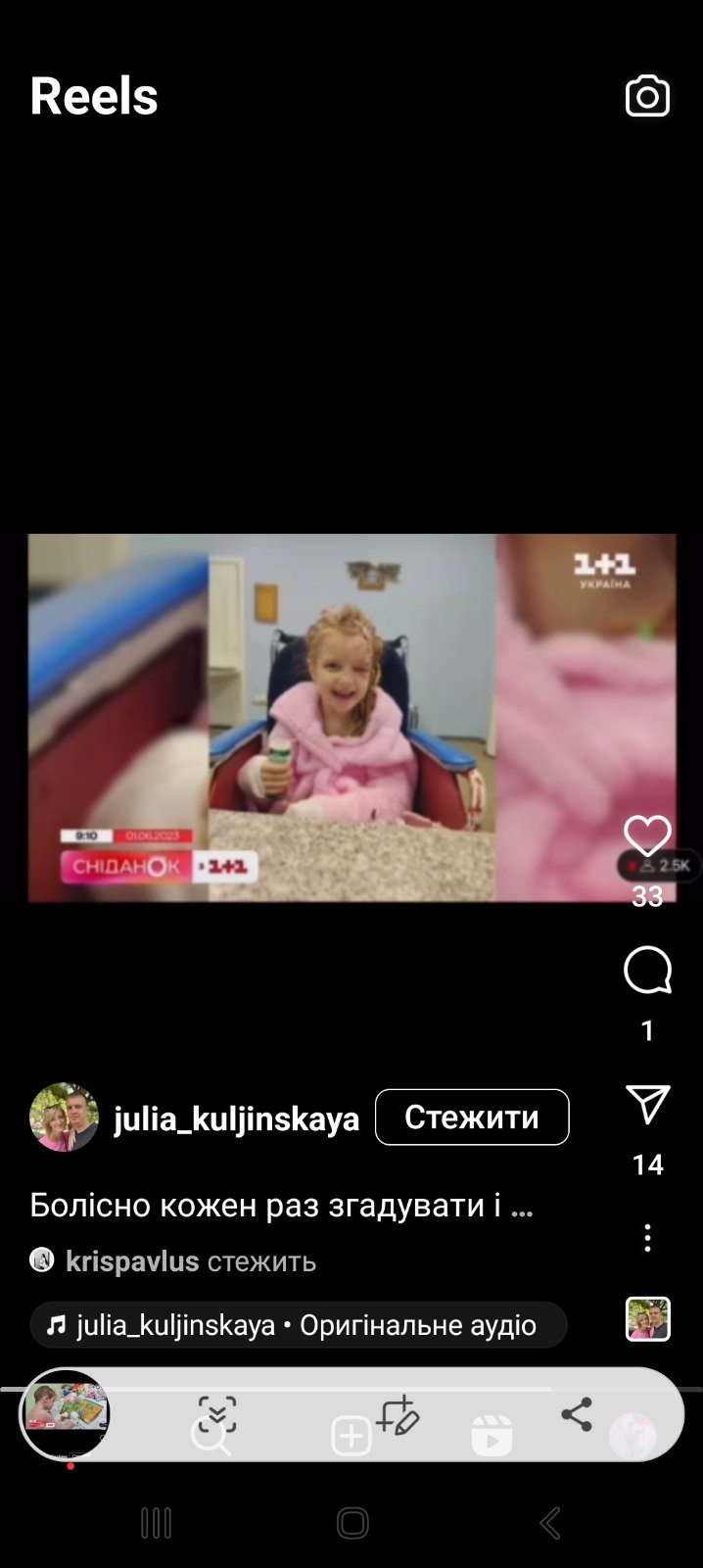 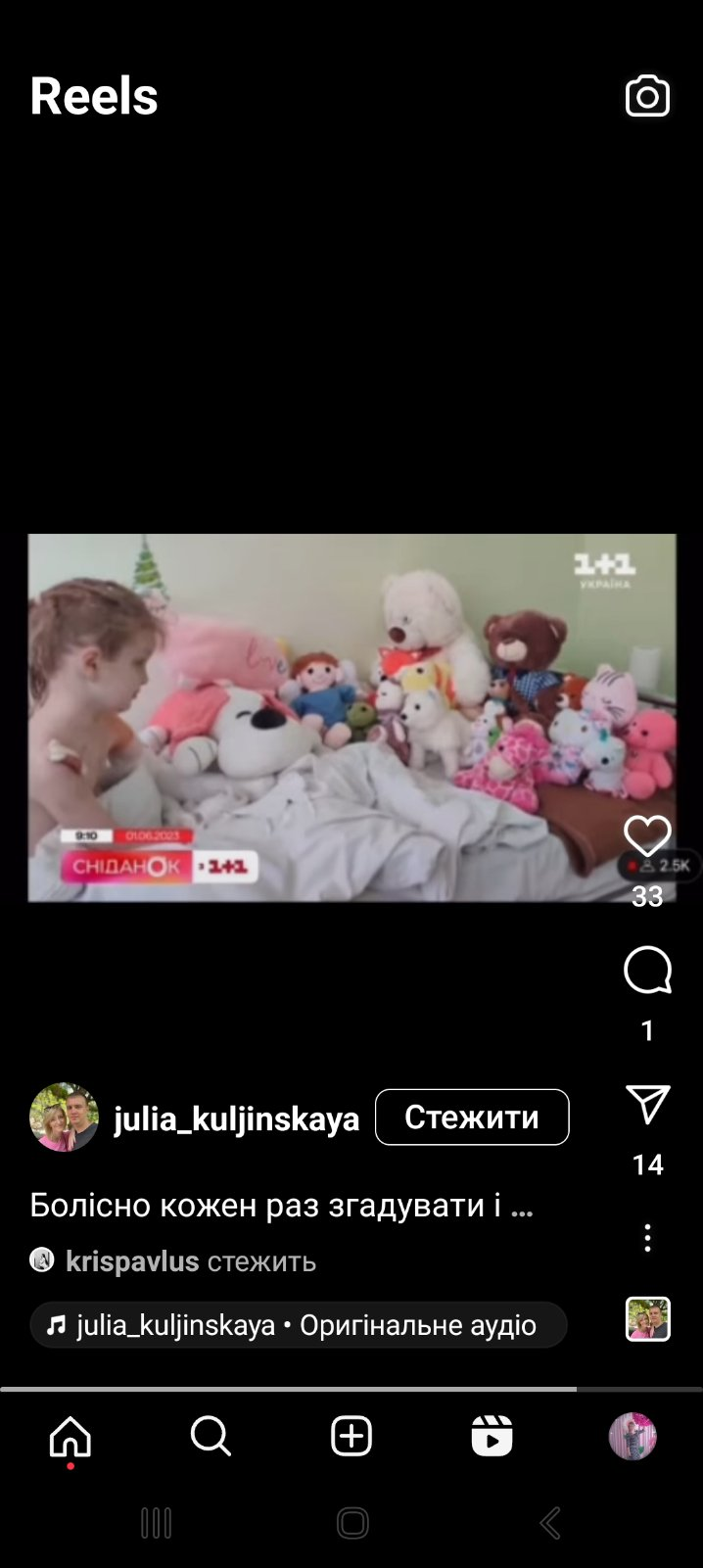 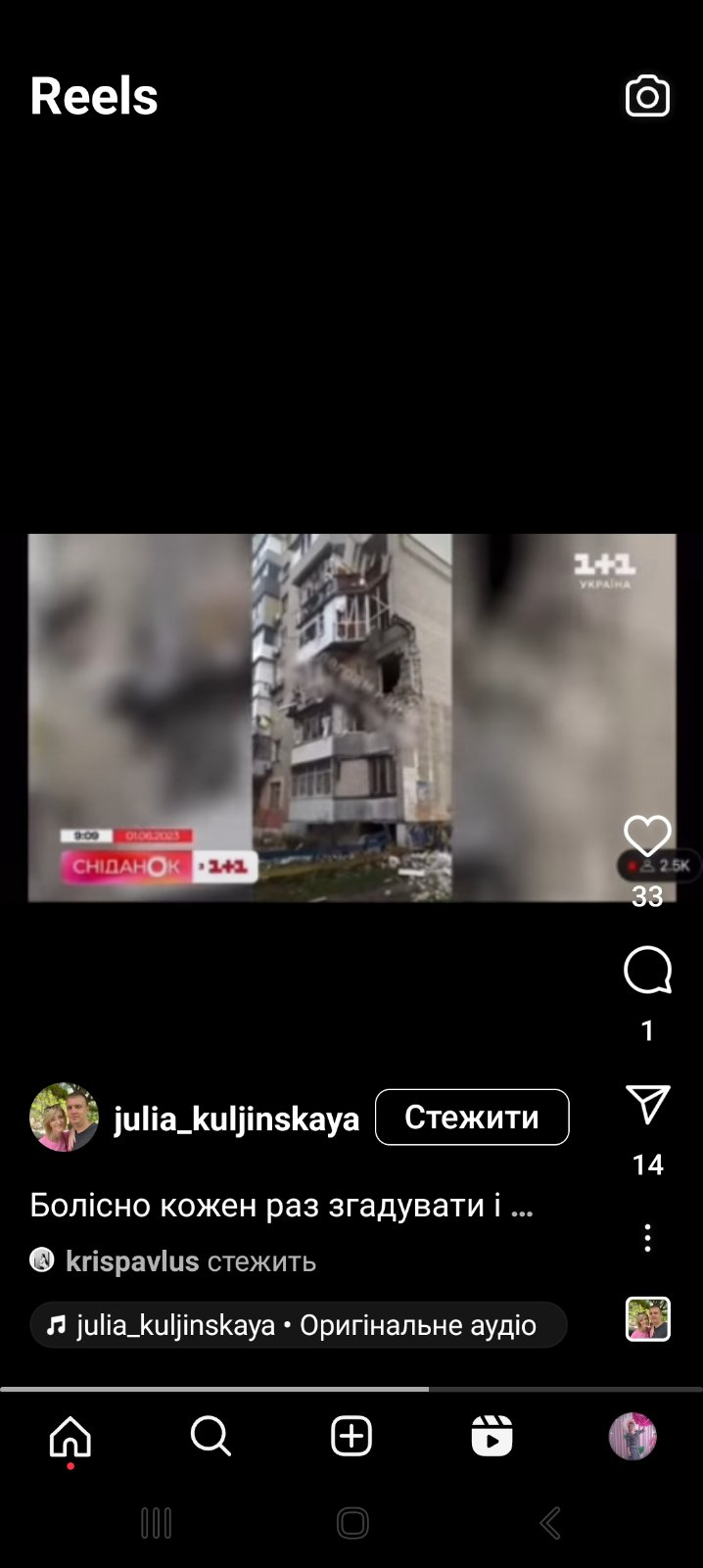 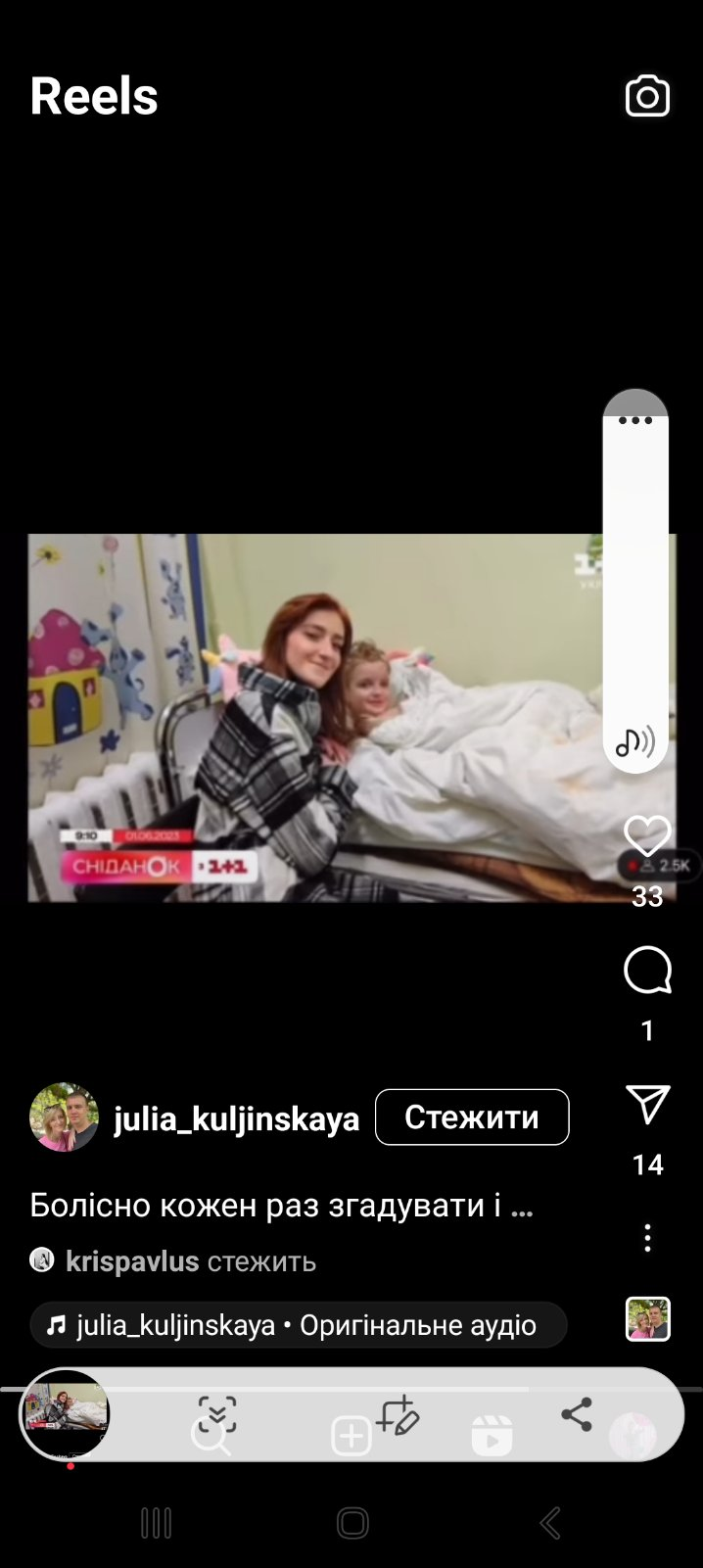 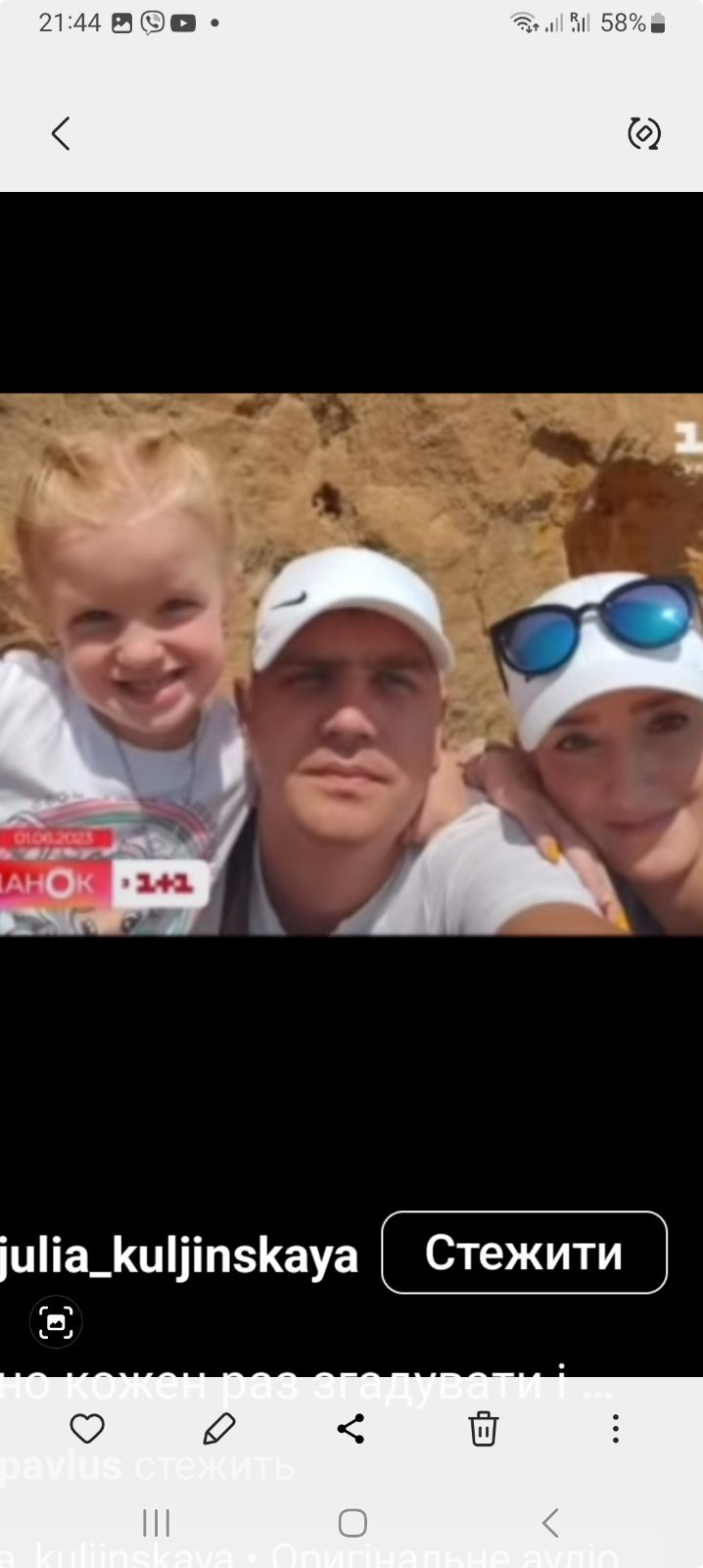 КІЛЬКІСТЬ ПРАЦІВНИКІВ
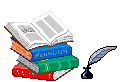 Кваліфікаційні категорії
Атестація
Курси підвищення кваліфікації в КНВЗ «ХАНО»
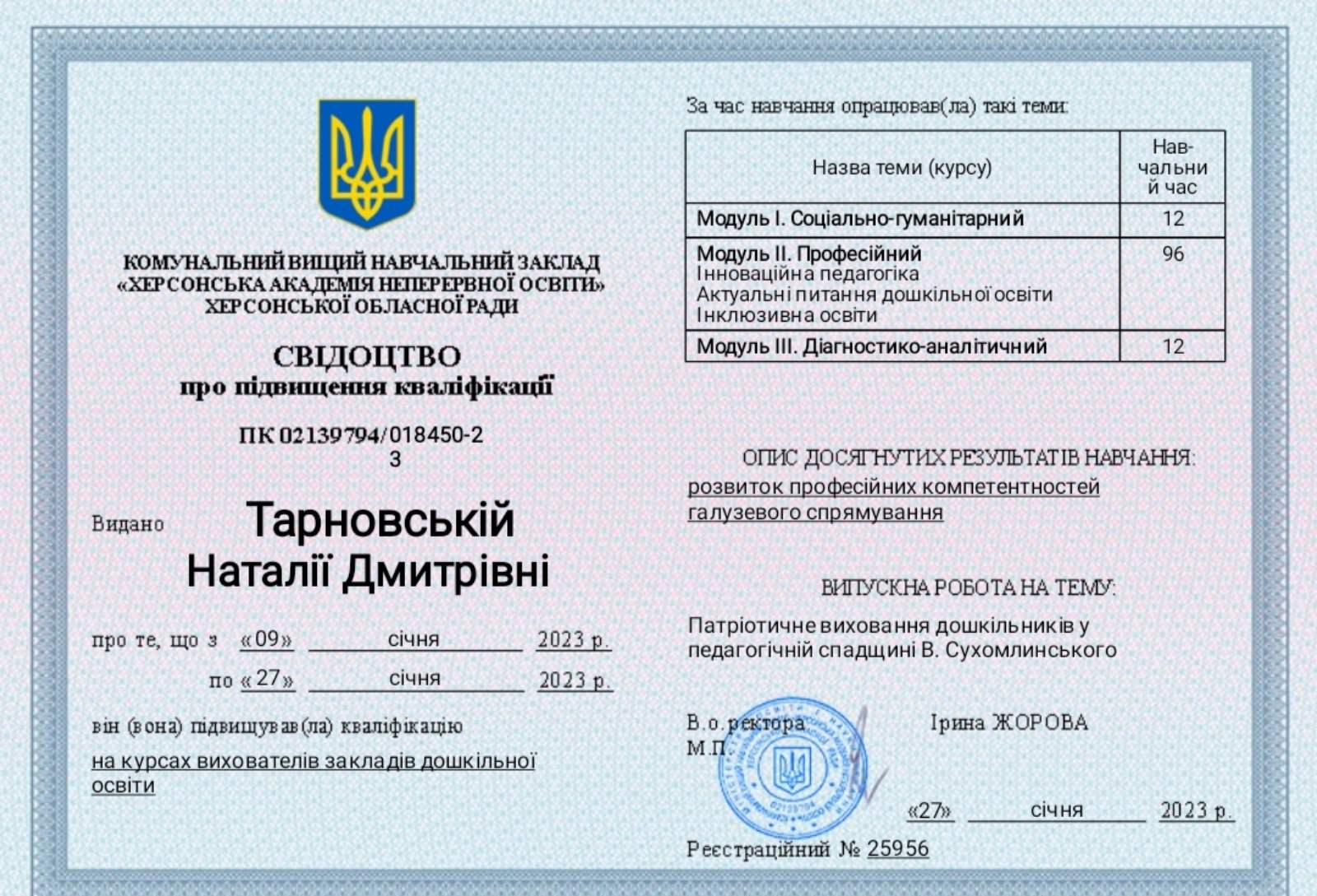 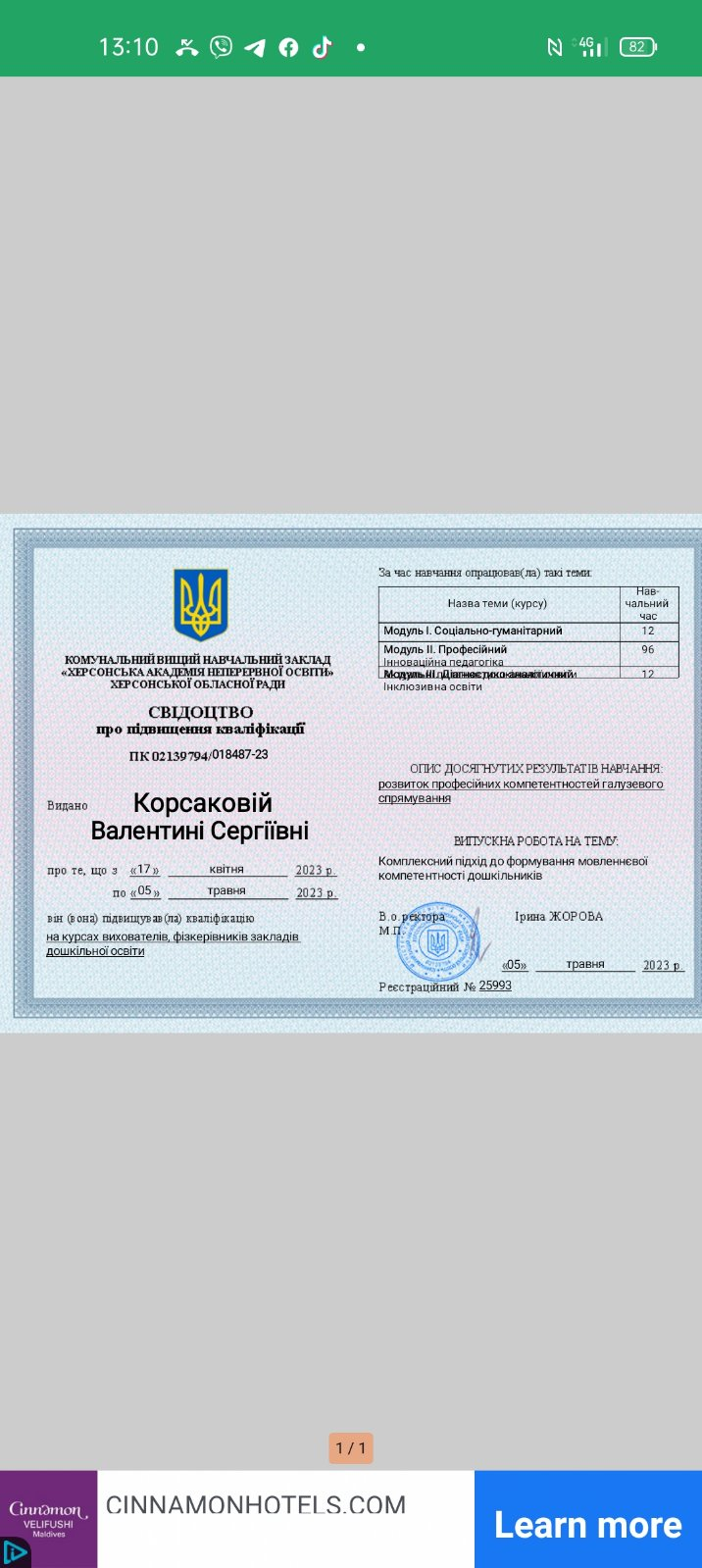 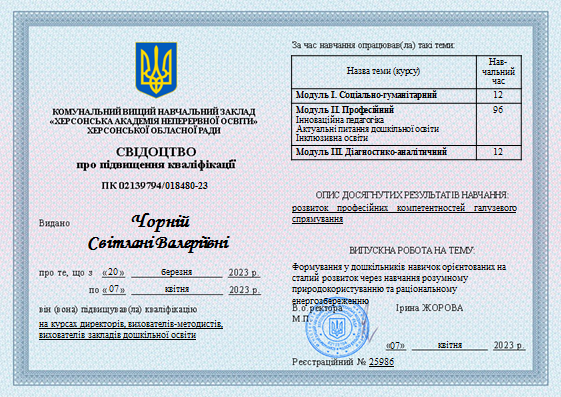 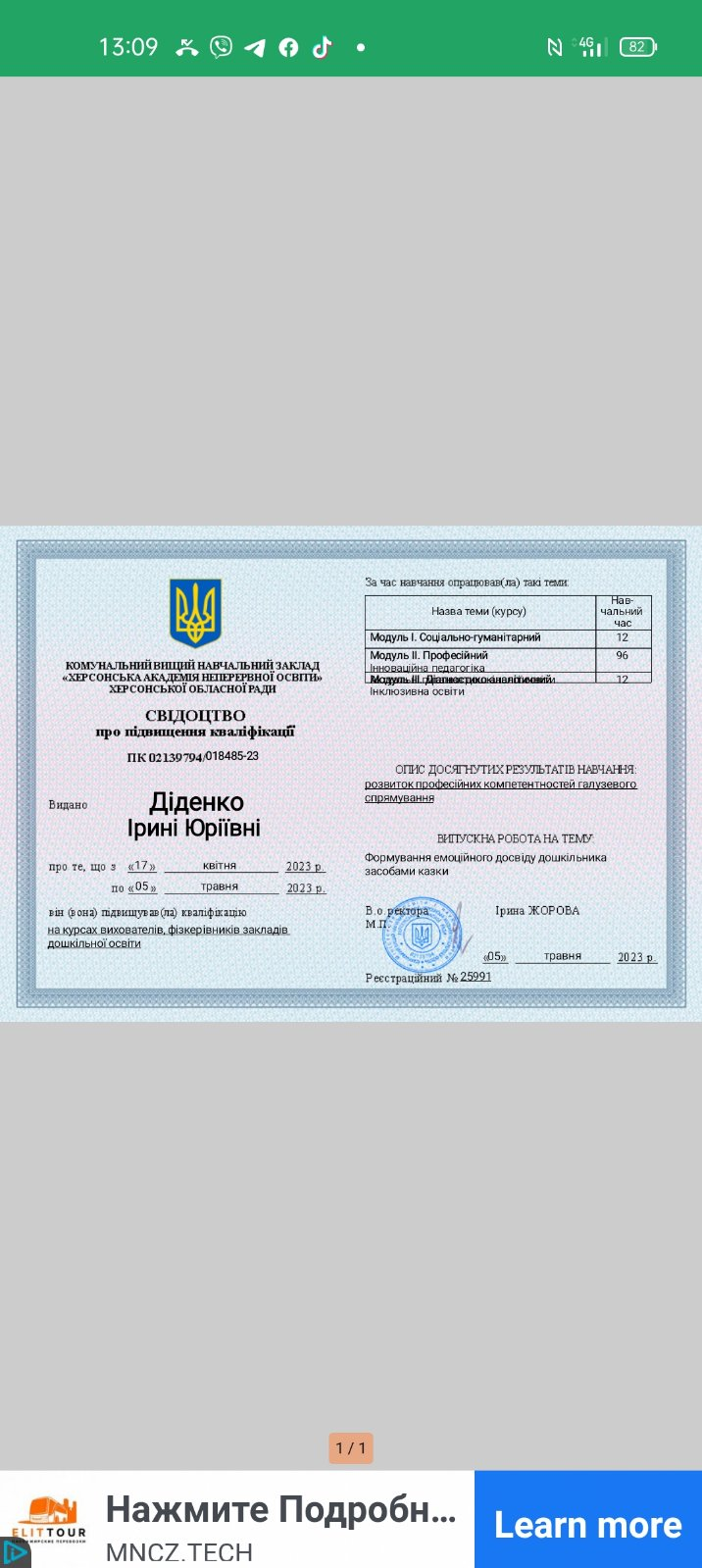 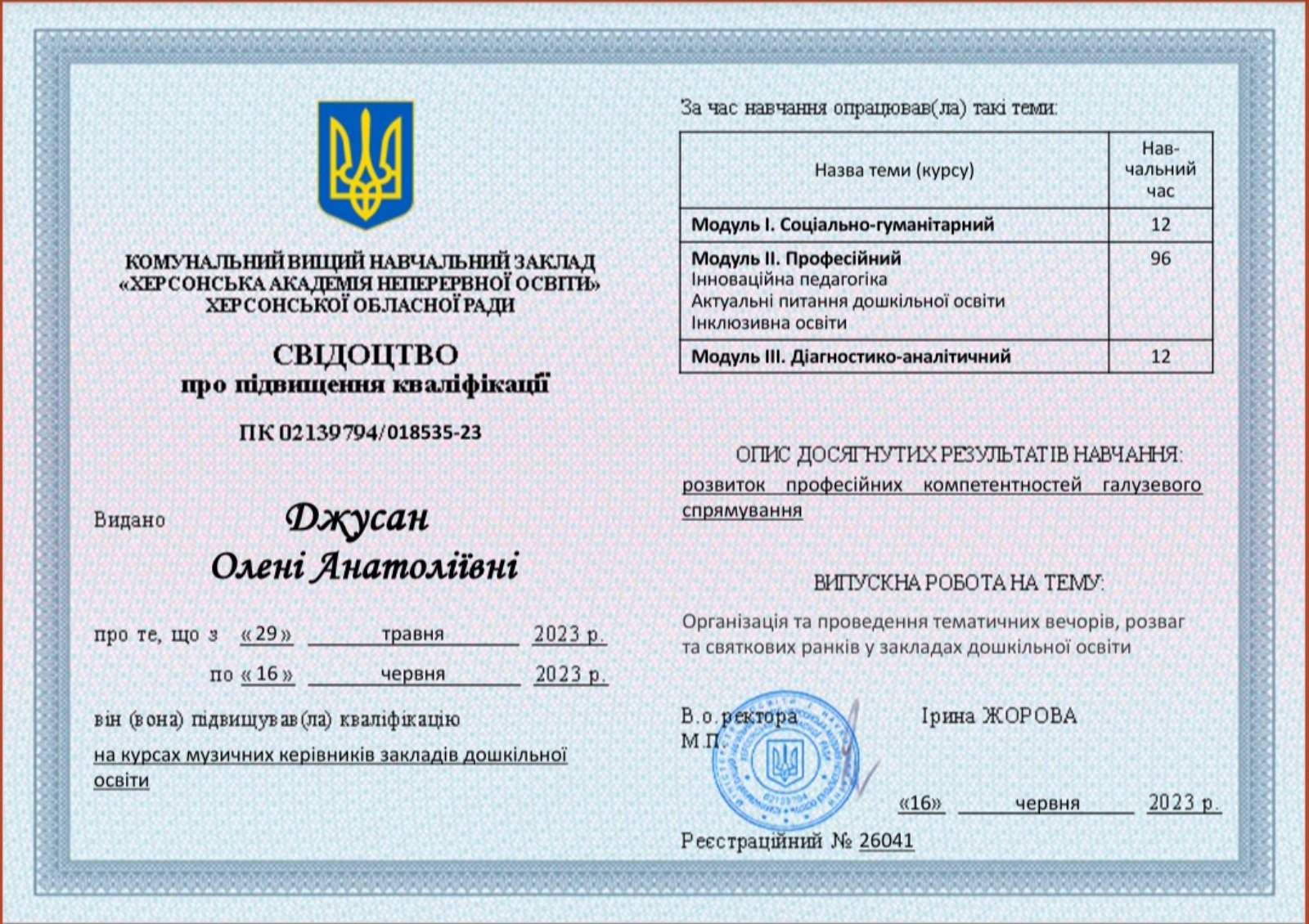 Сторінка у Facebook
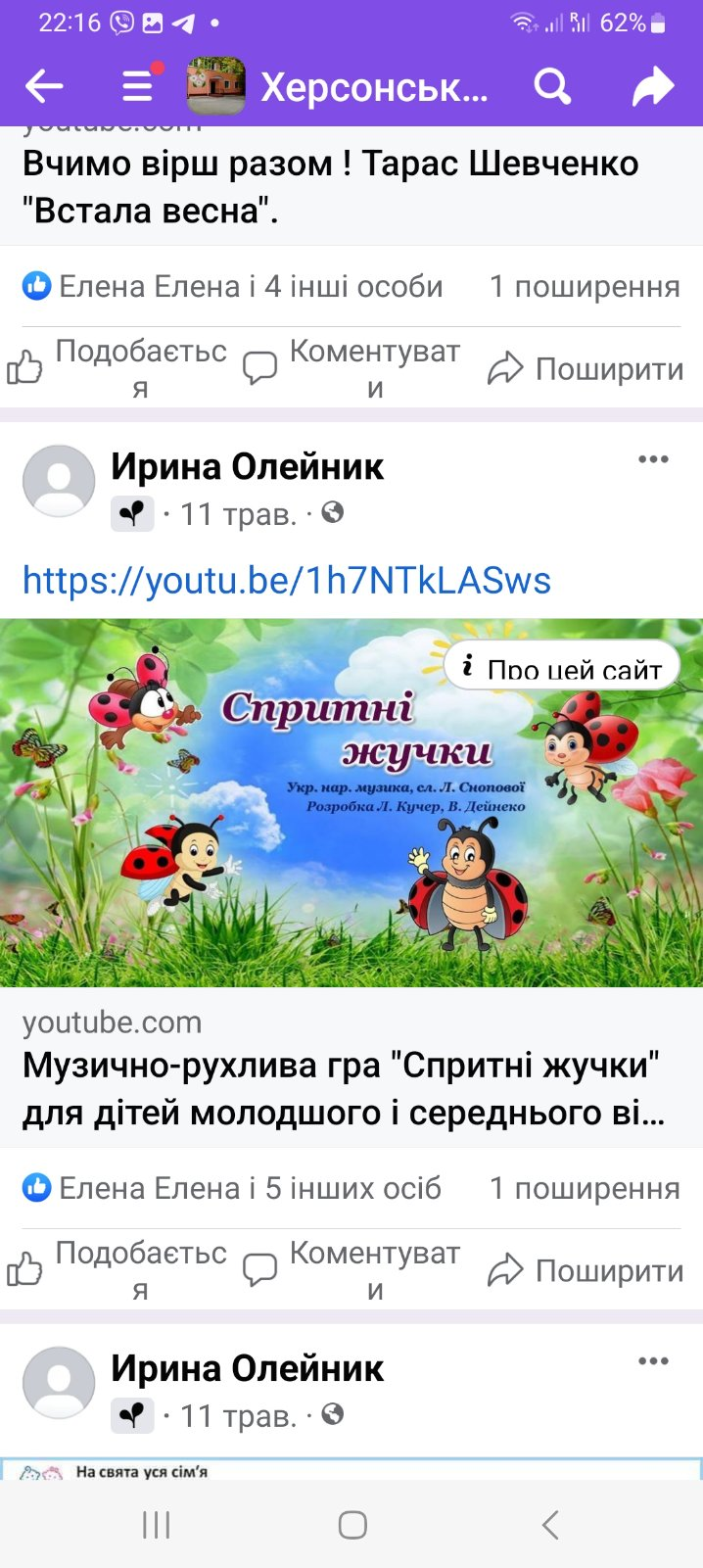 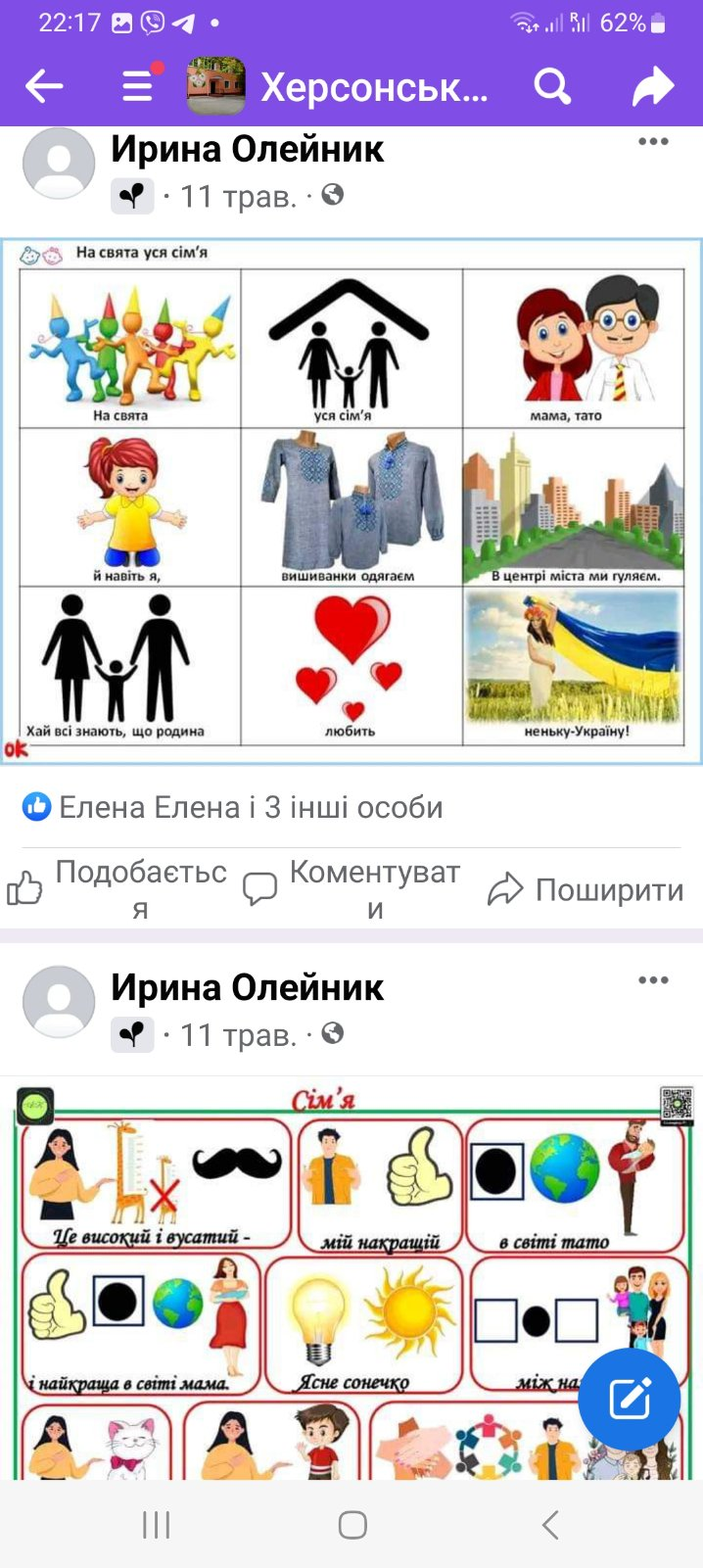 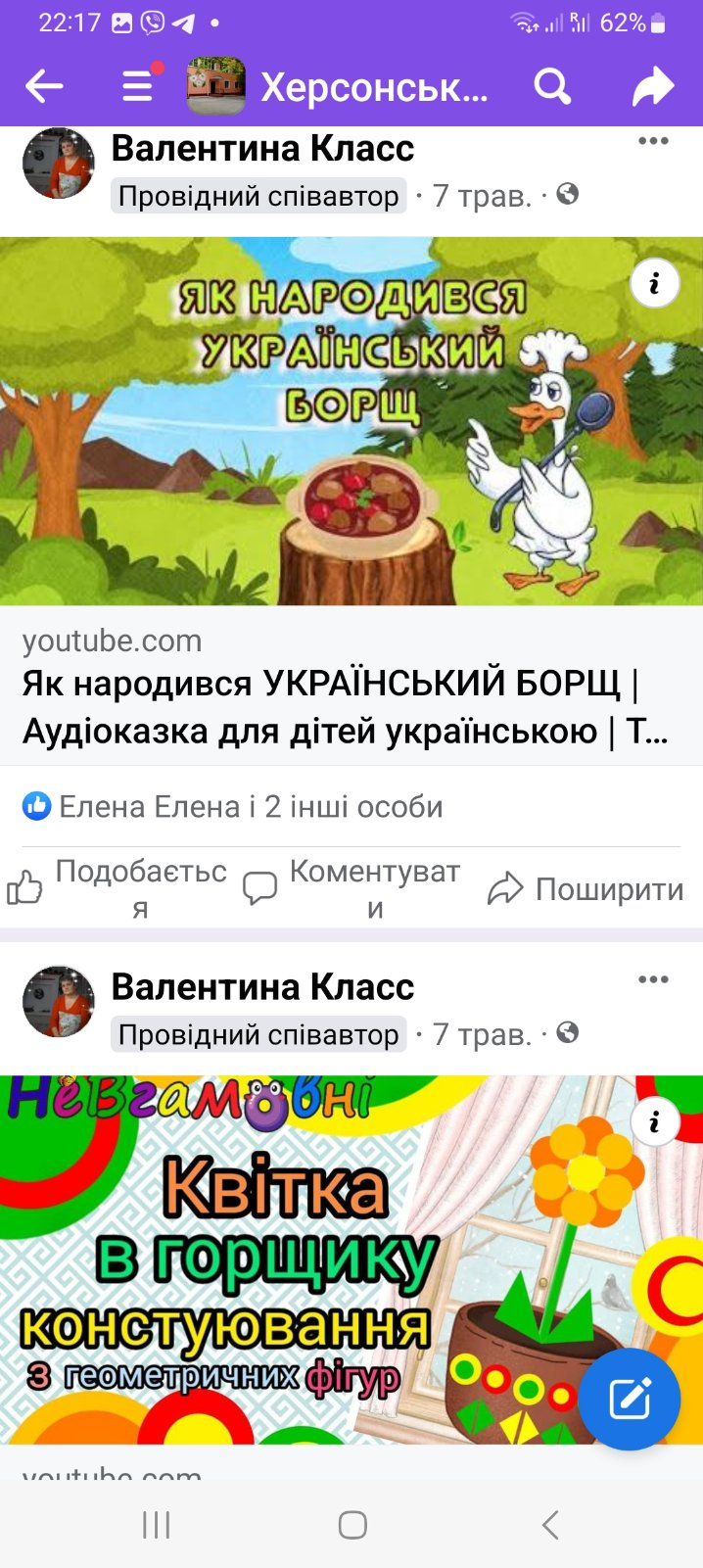 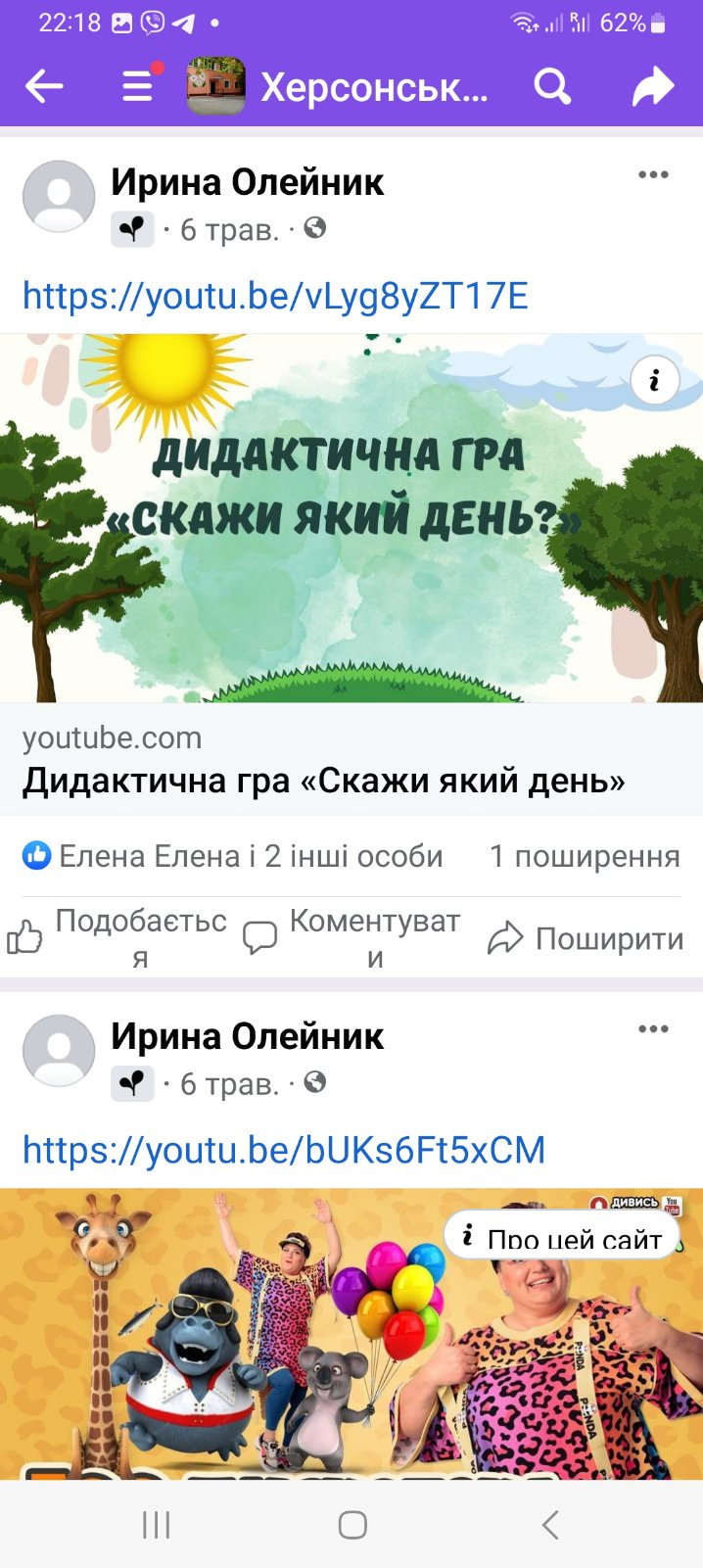 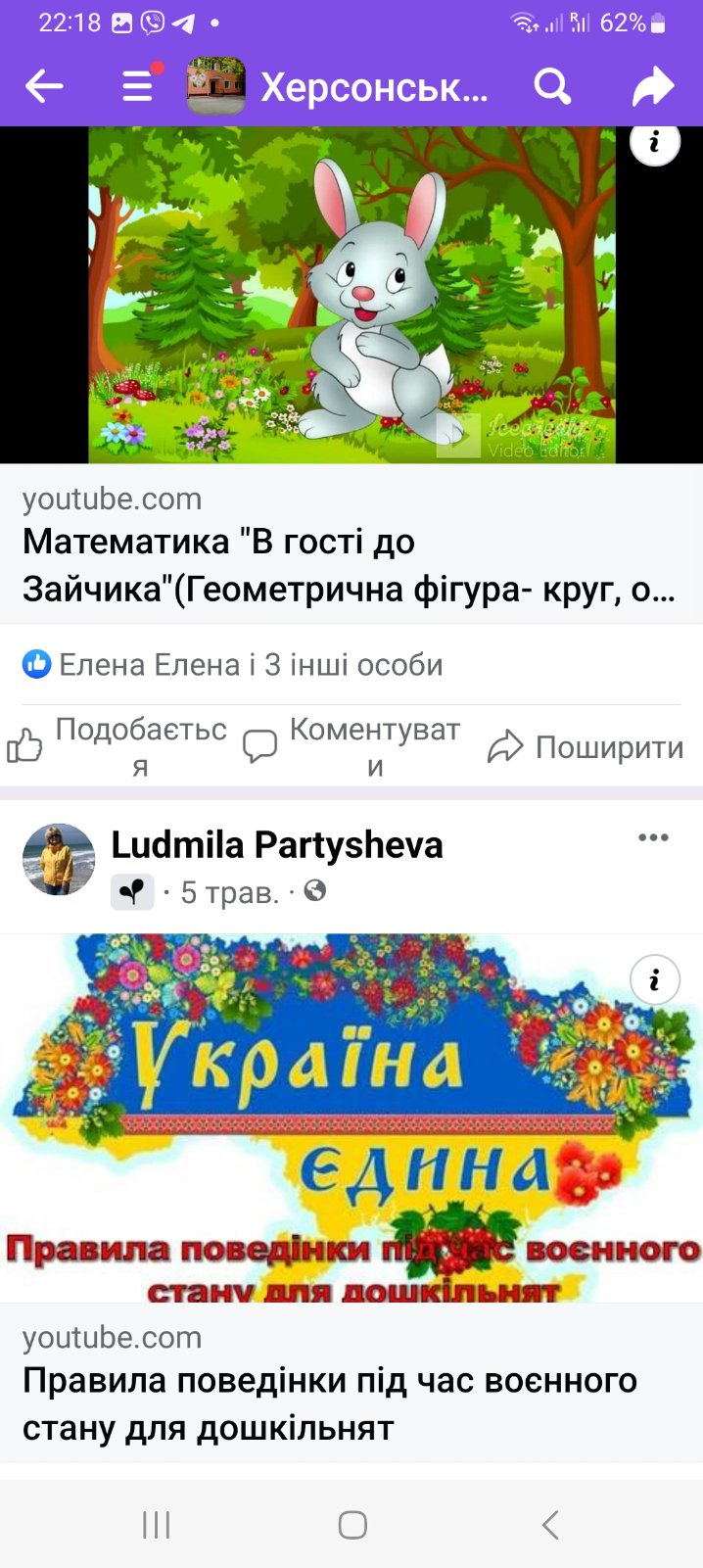 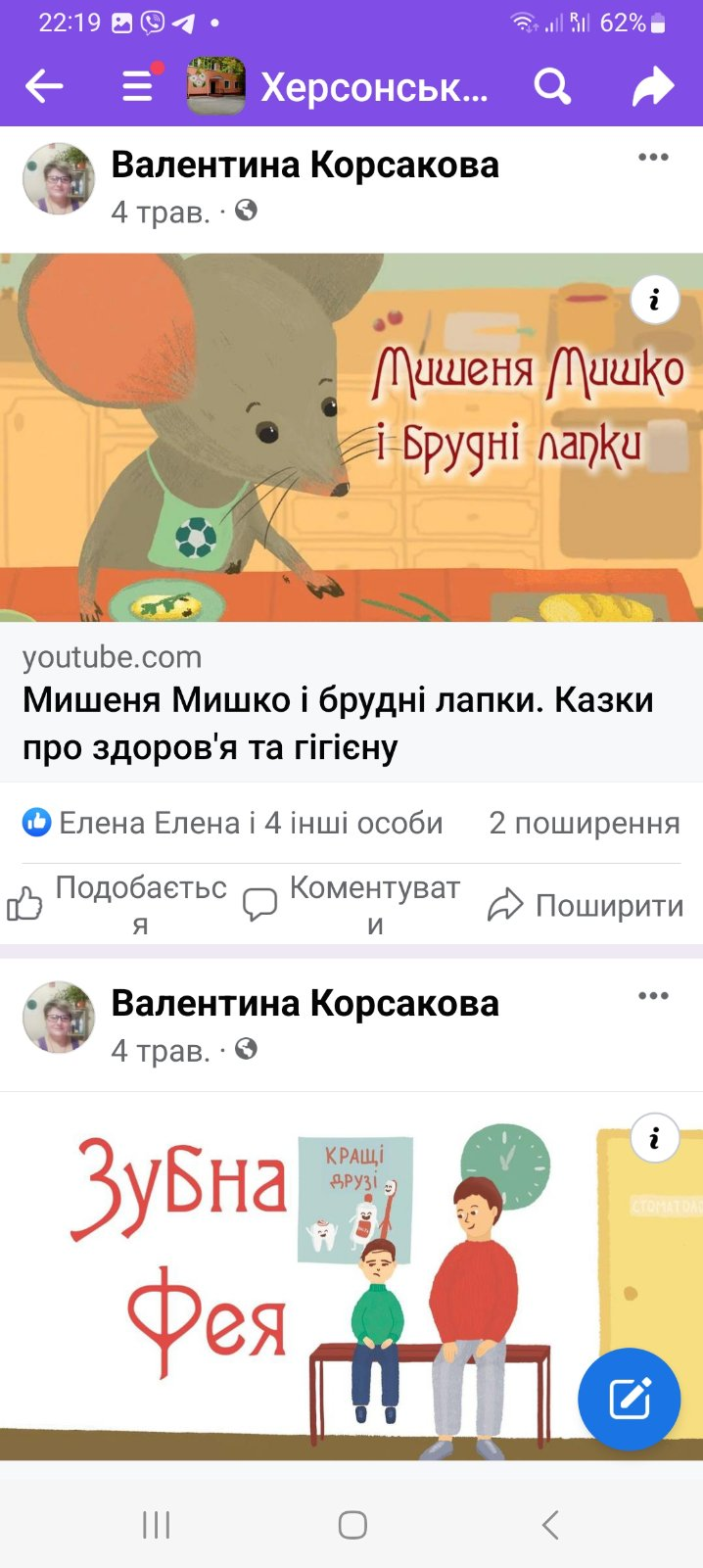 Консультативна робота практичного психолога – Ганни ІНІХОВОЇ
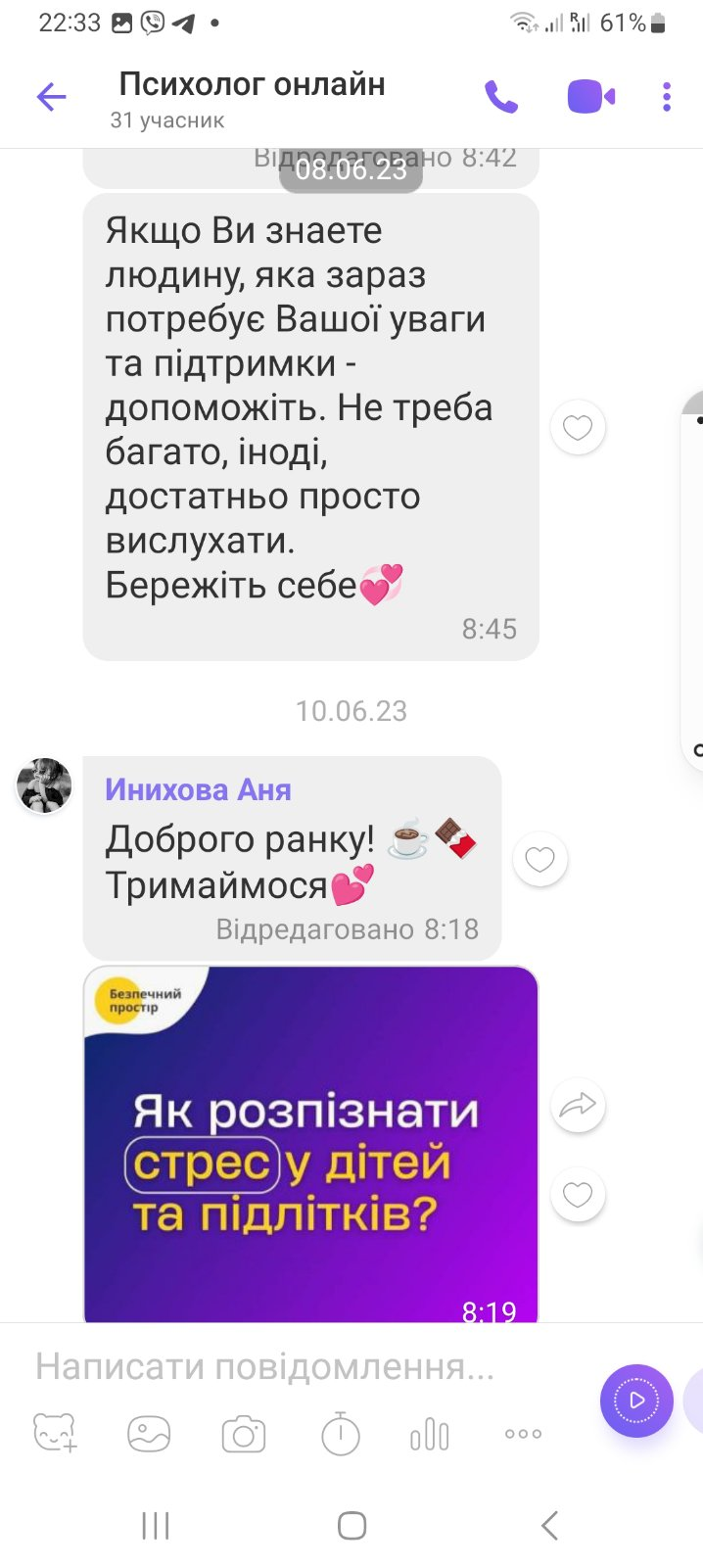 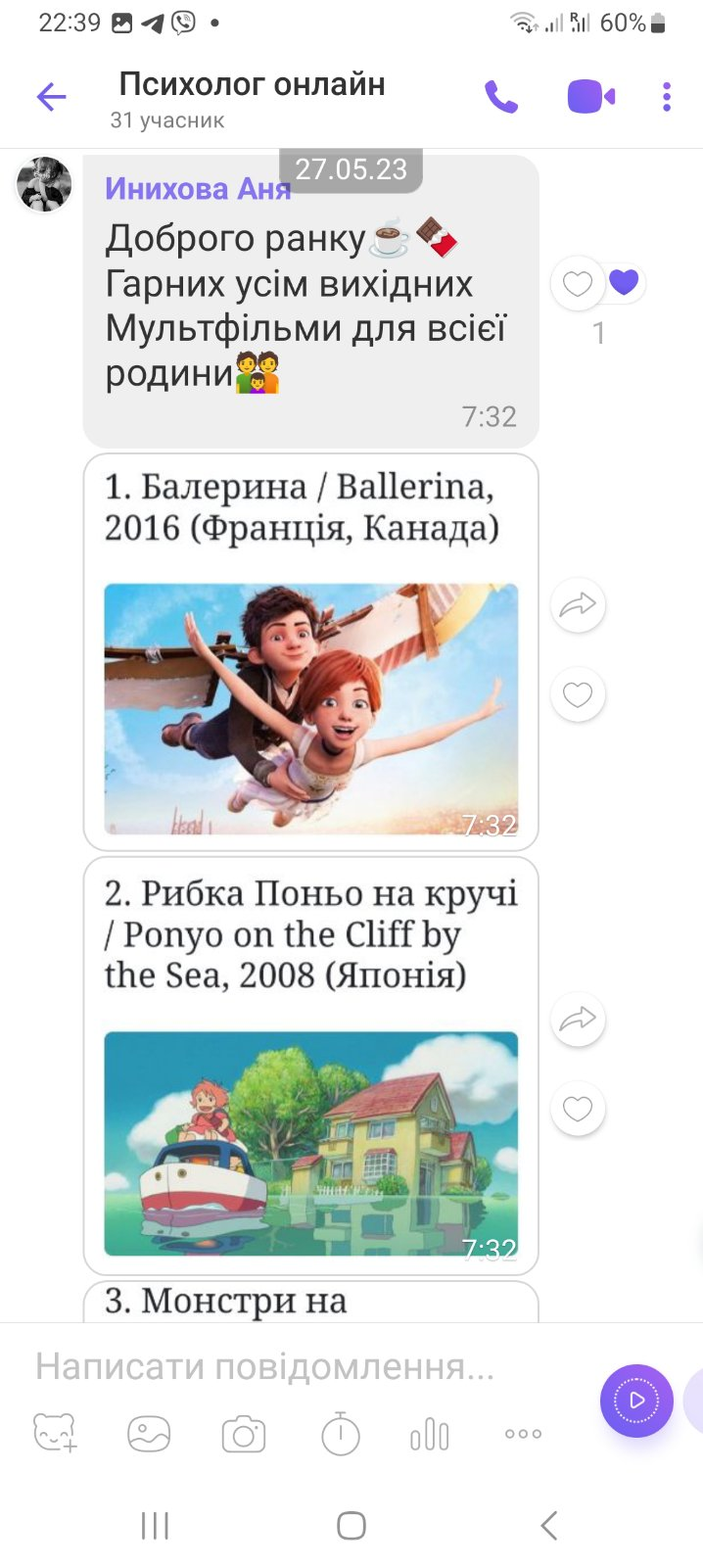 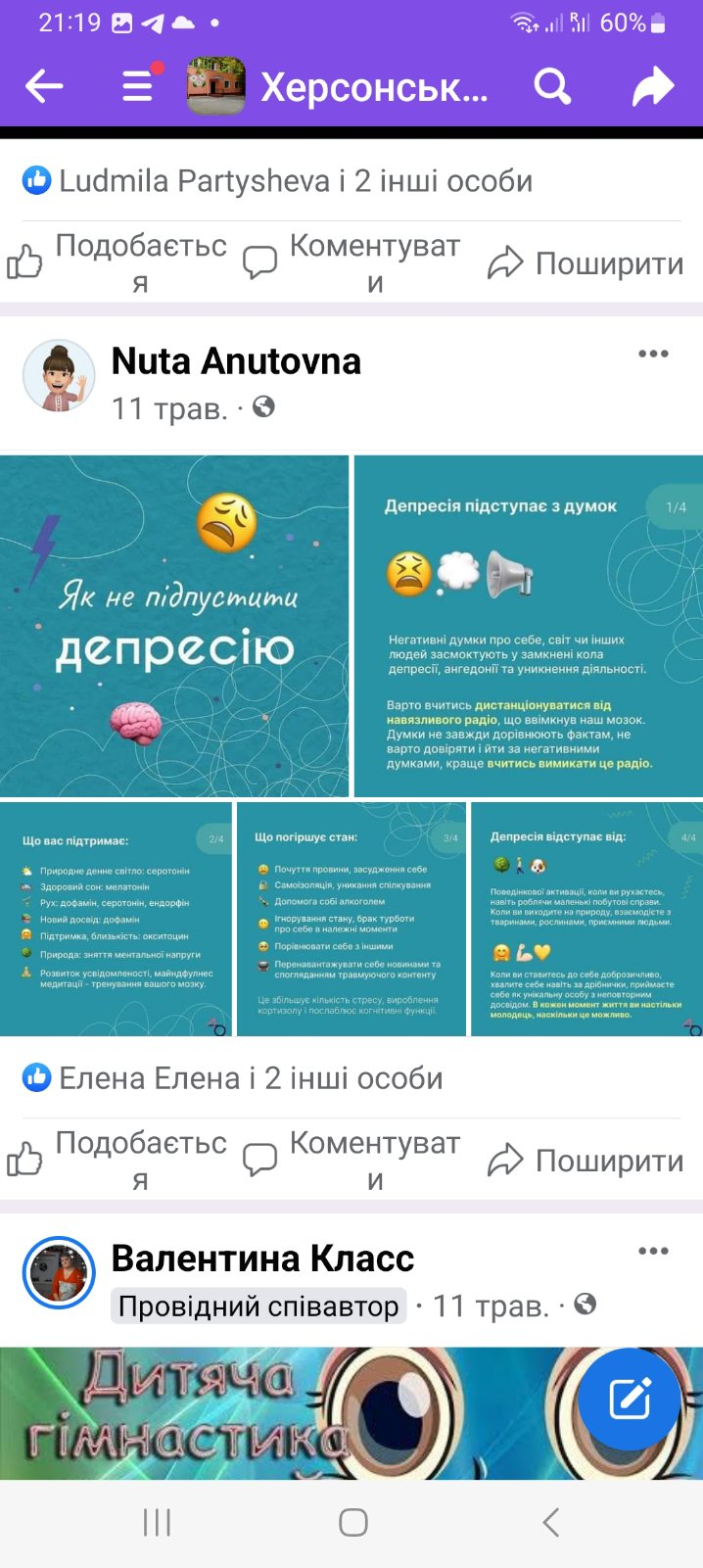 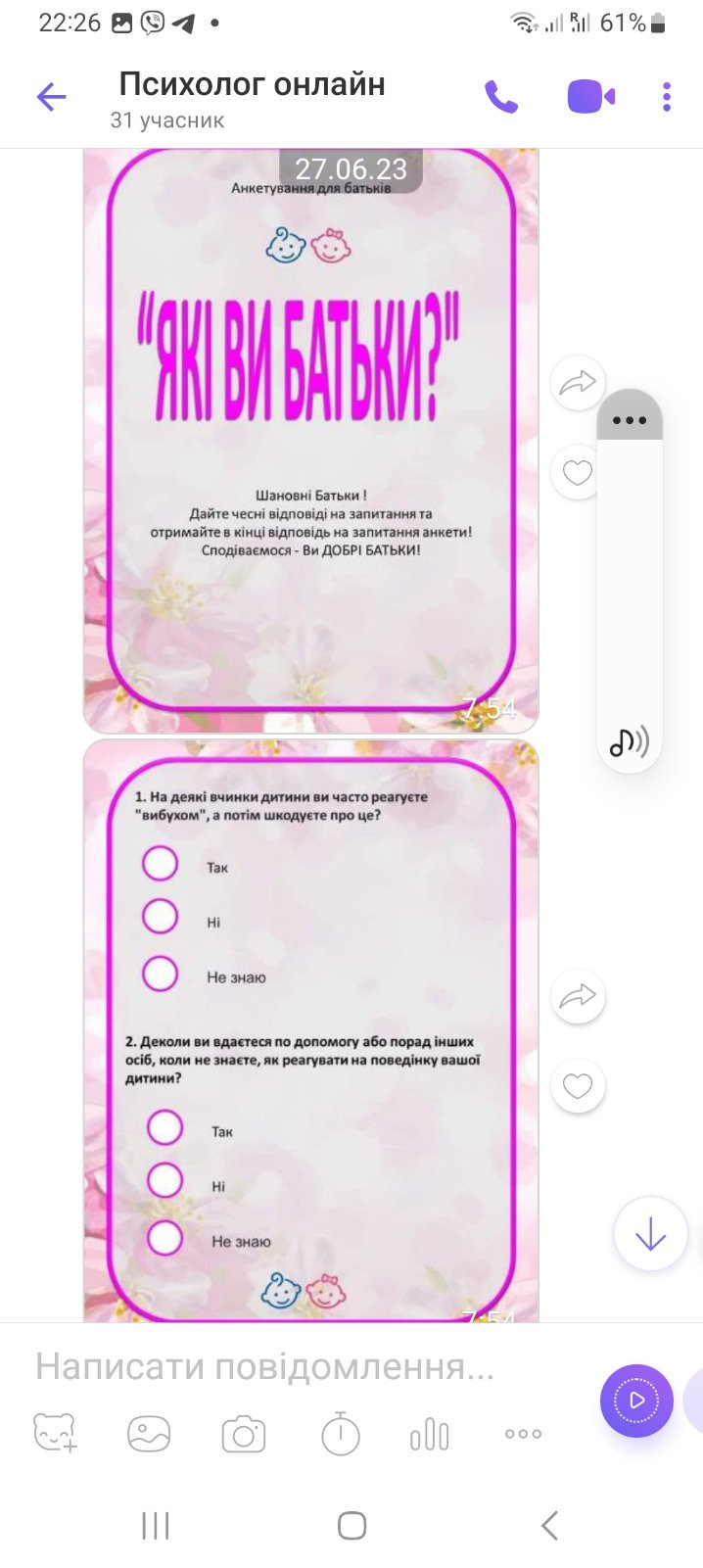 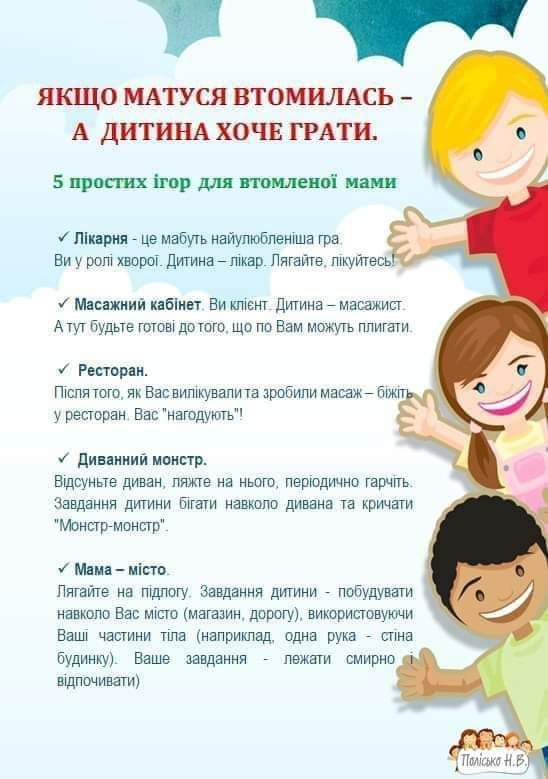 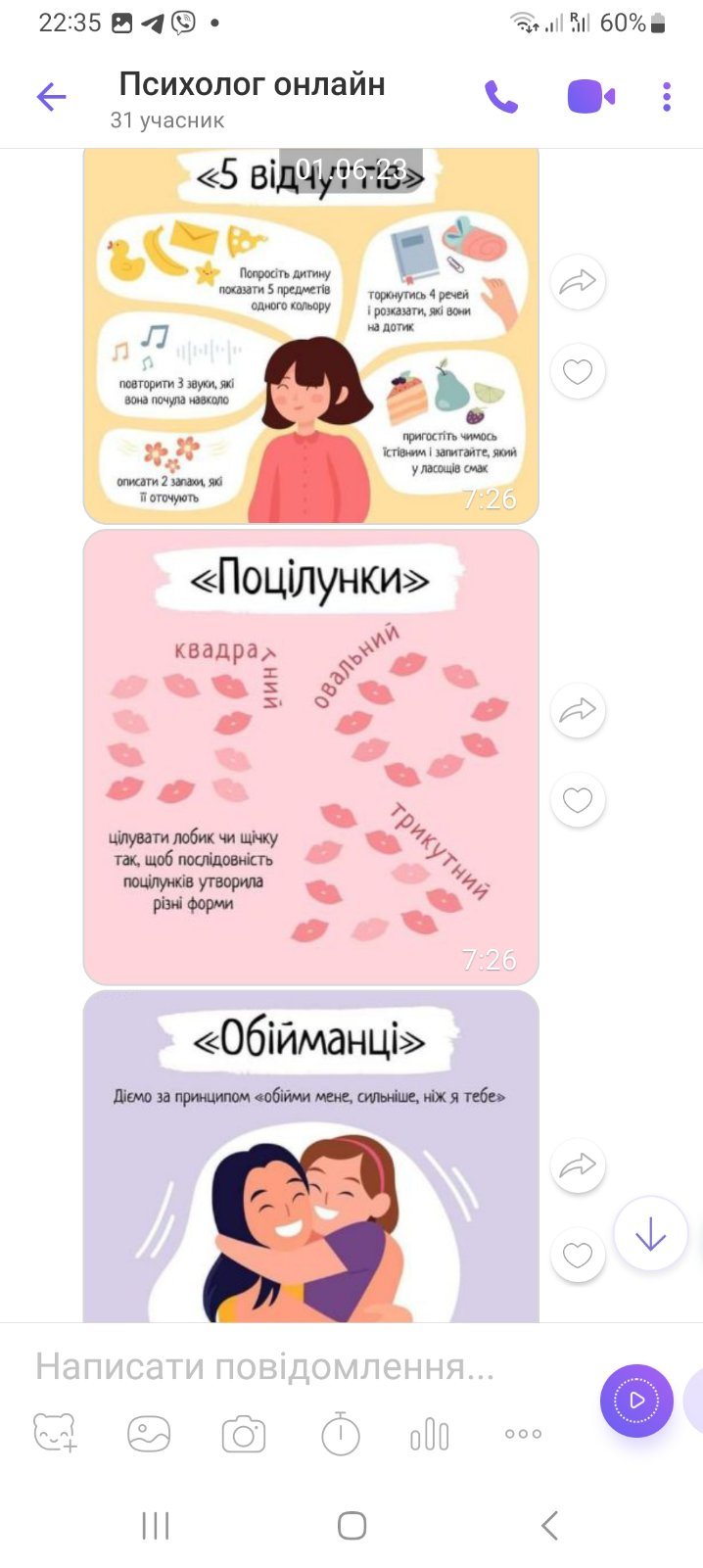 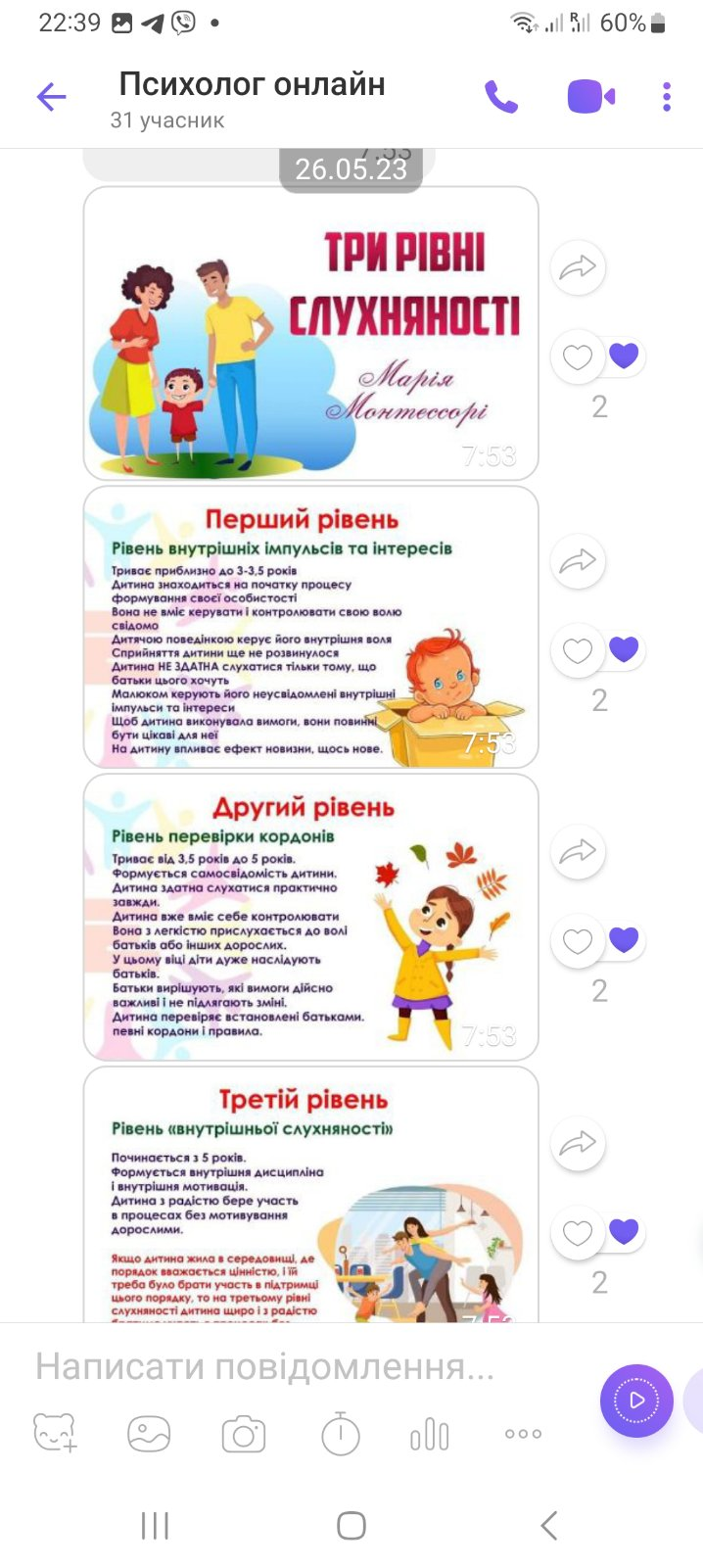 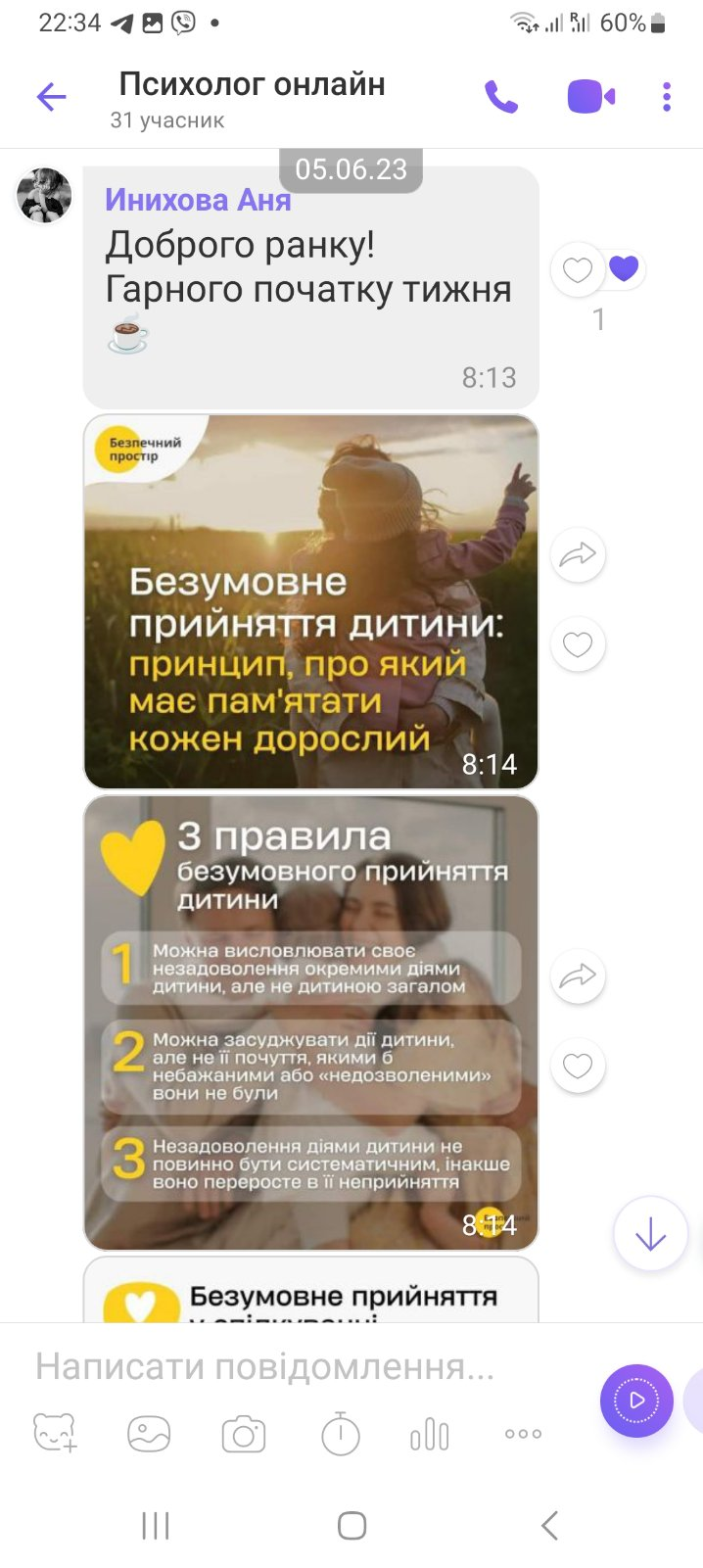 Самоосвіта педагогіів -154 освітніх сертифікатів українського зразка
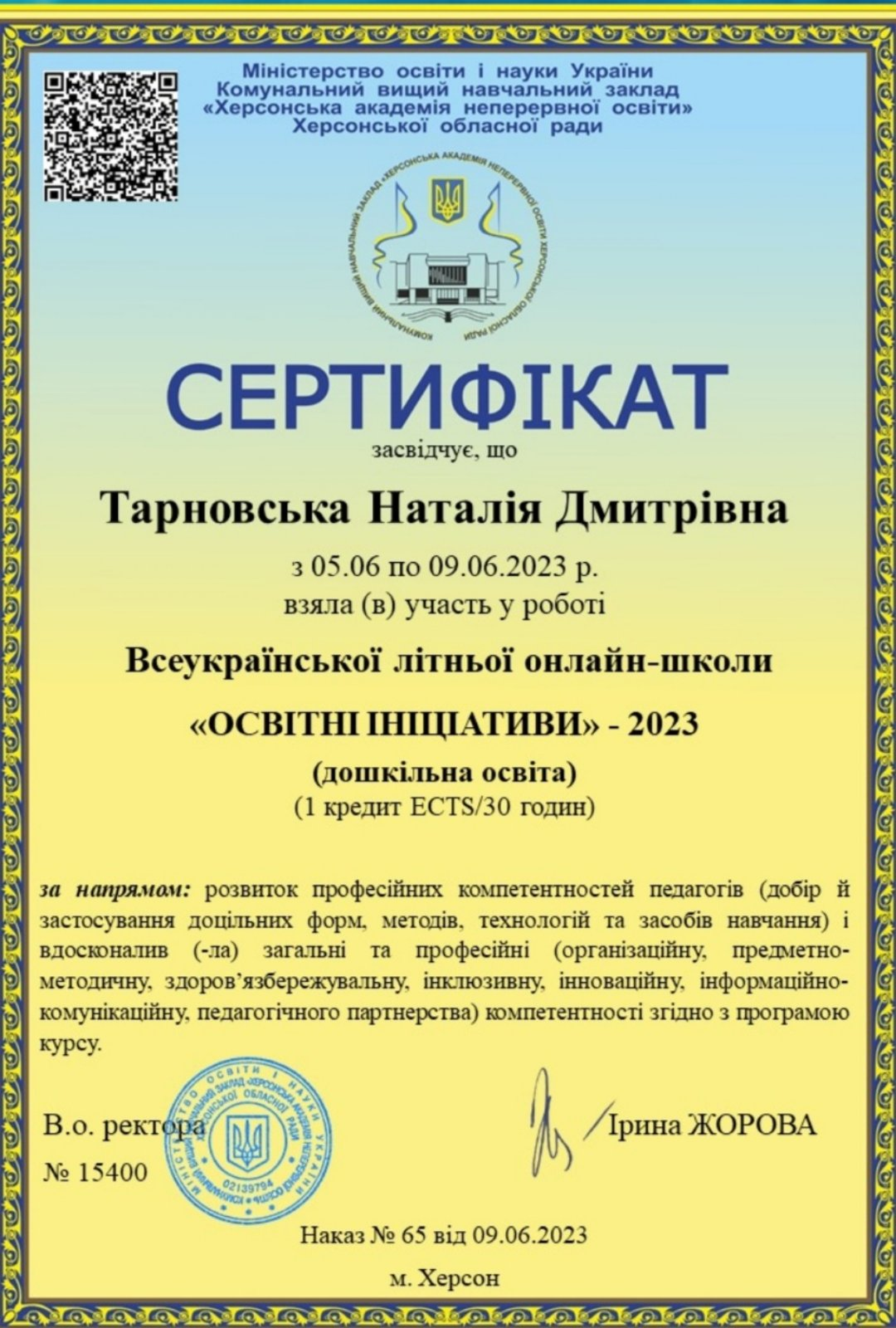 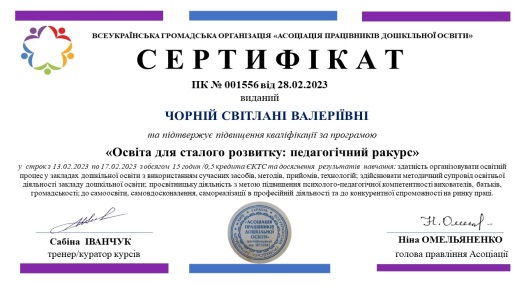 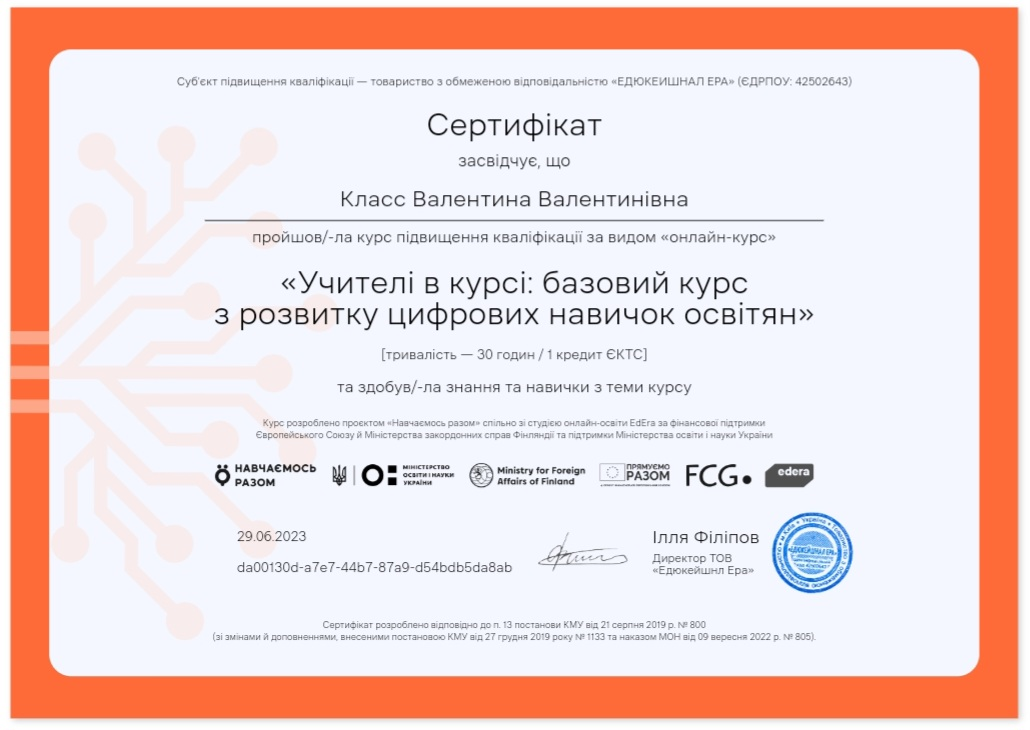 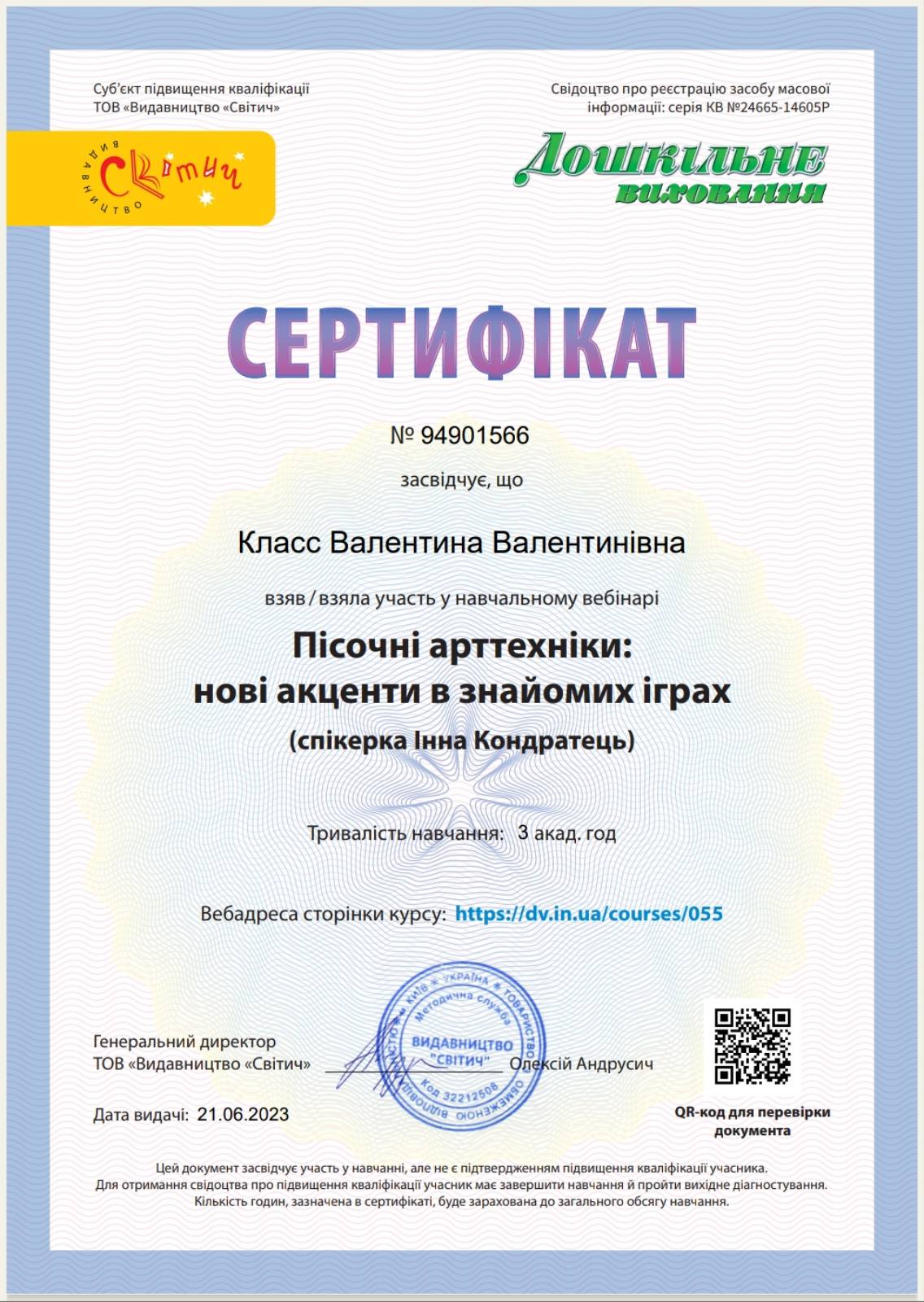 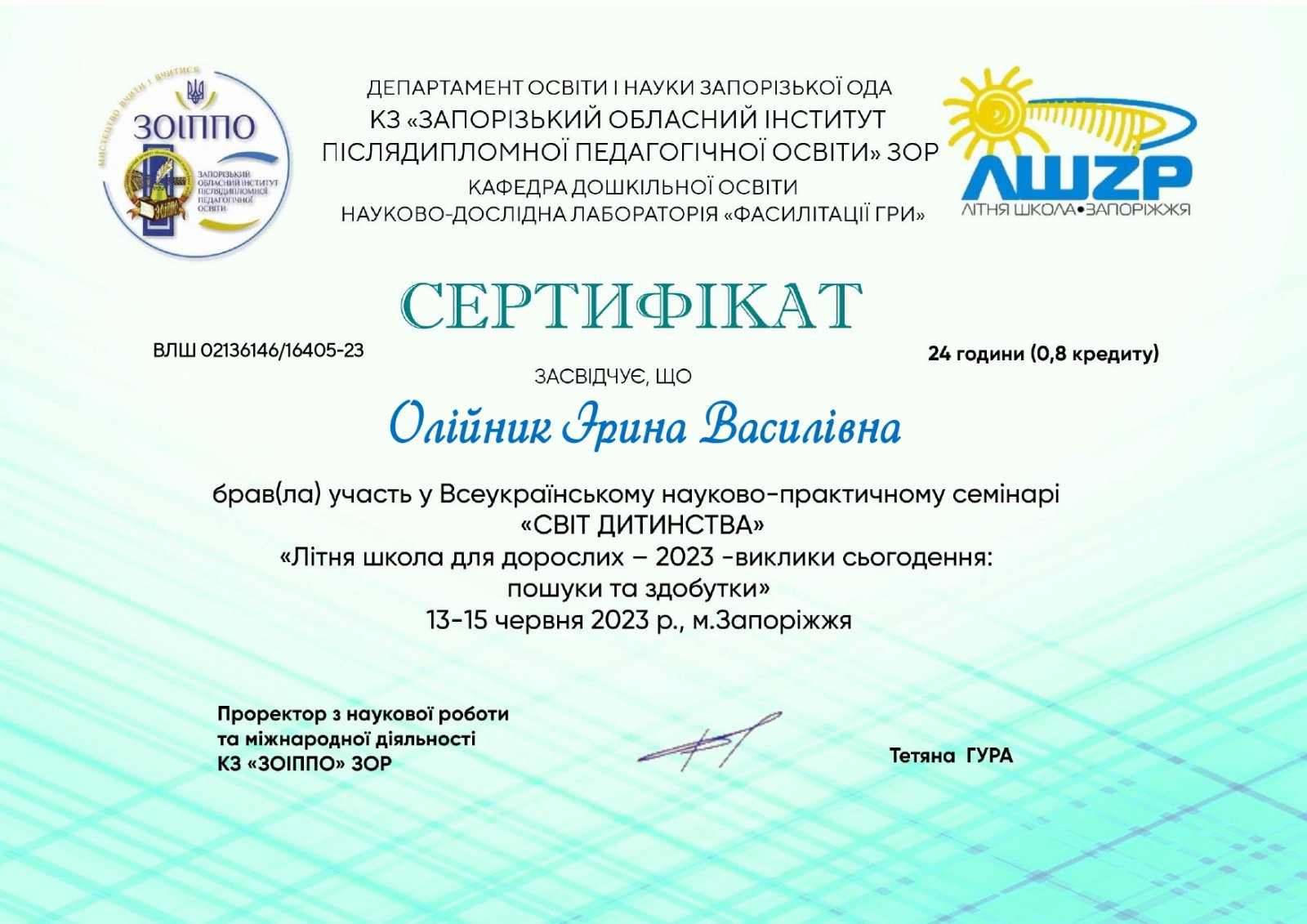 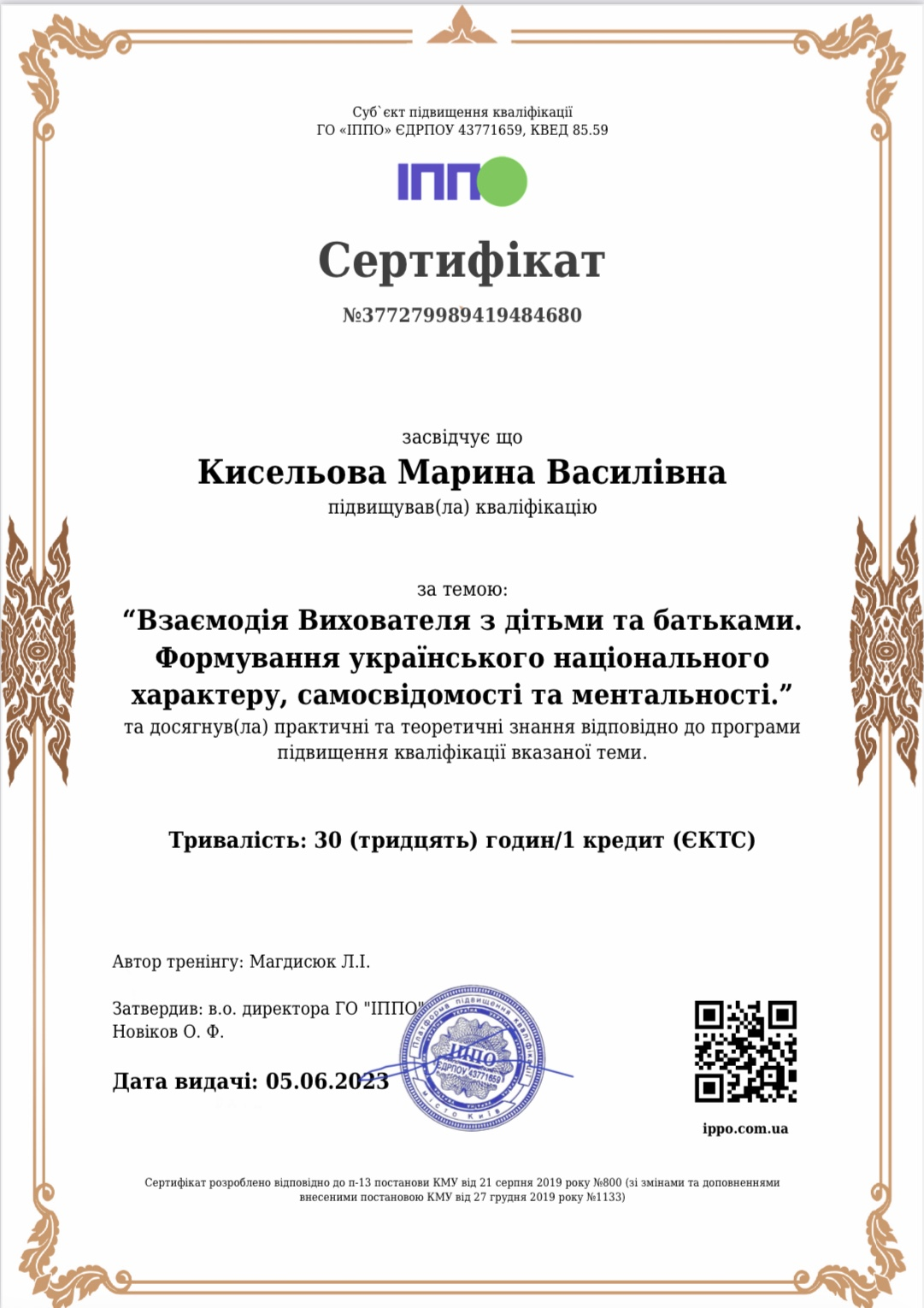 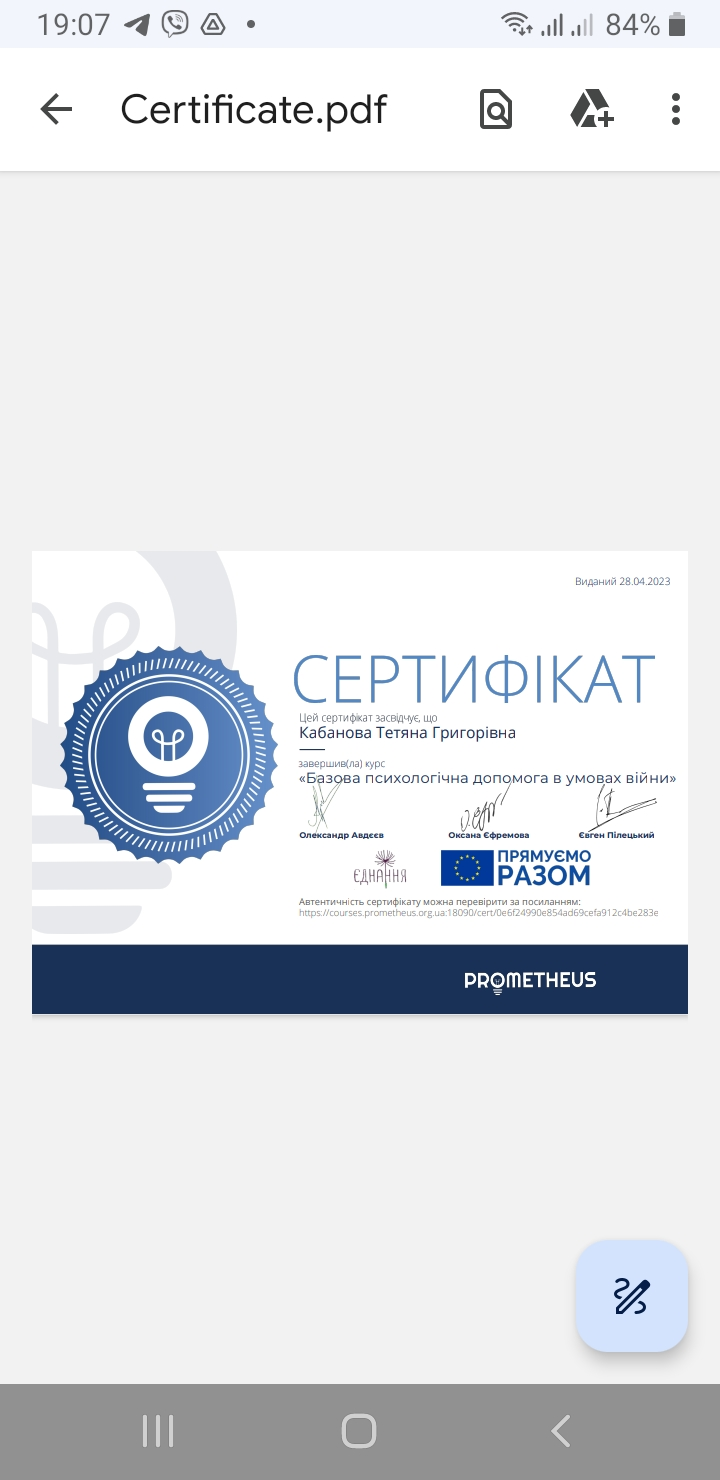 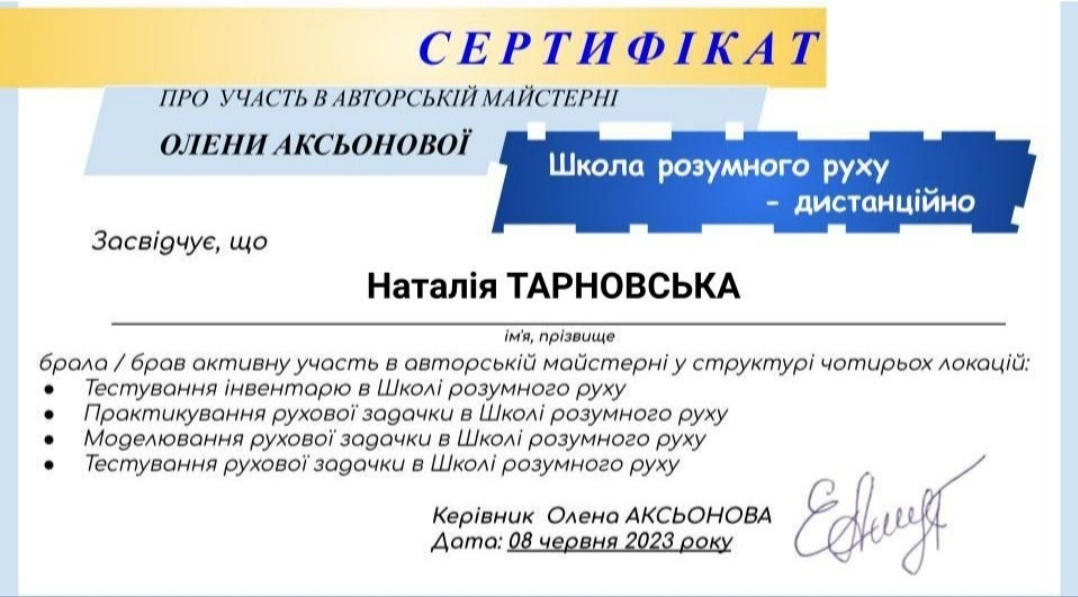 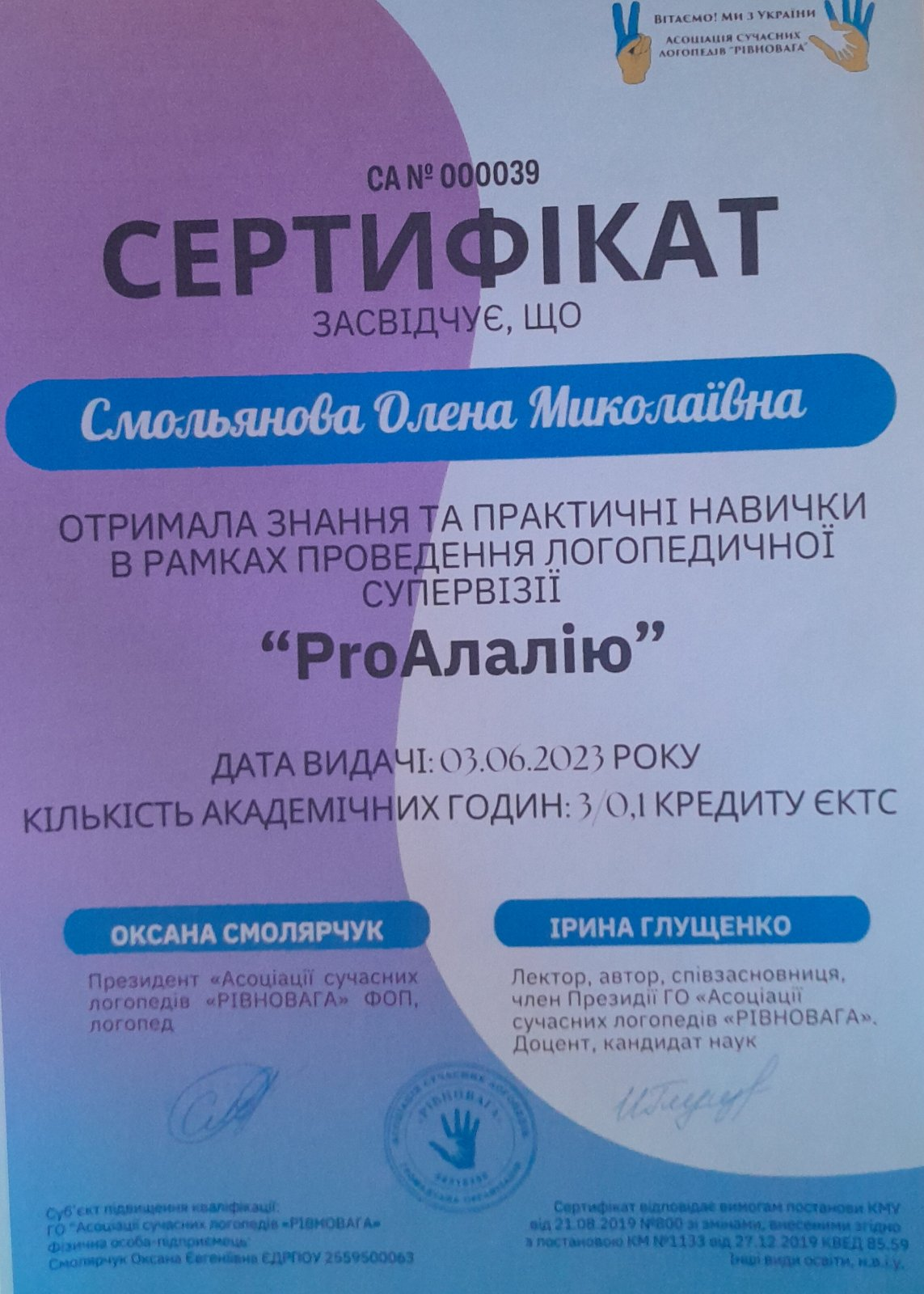 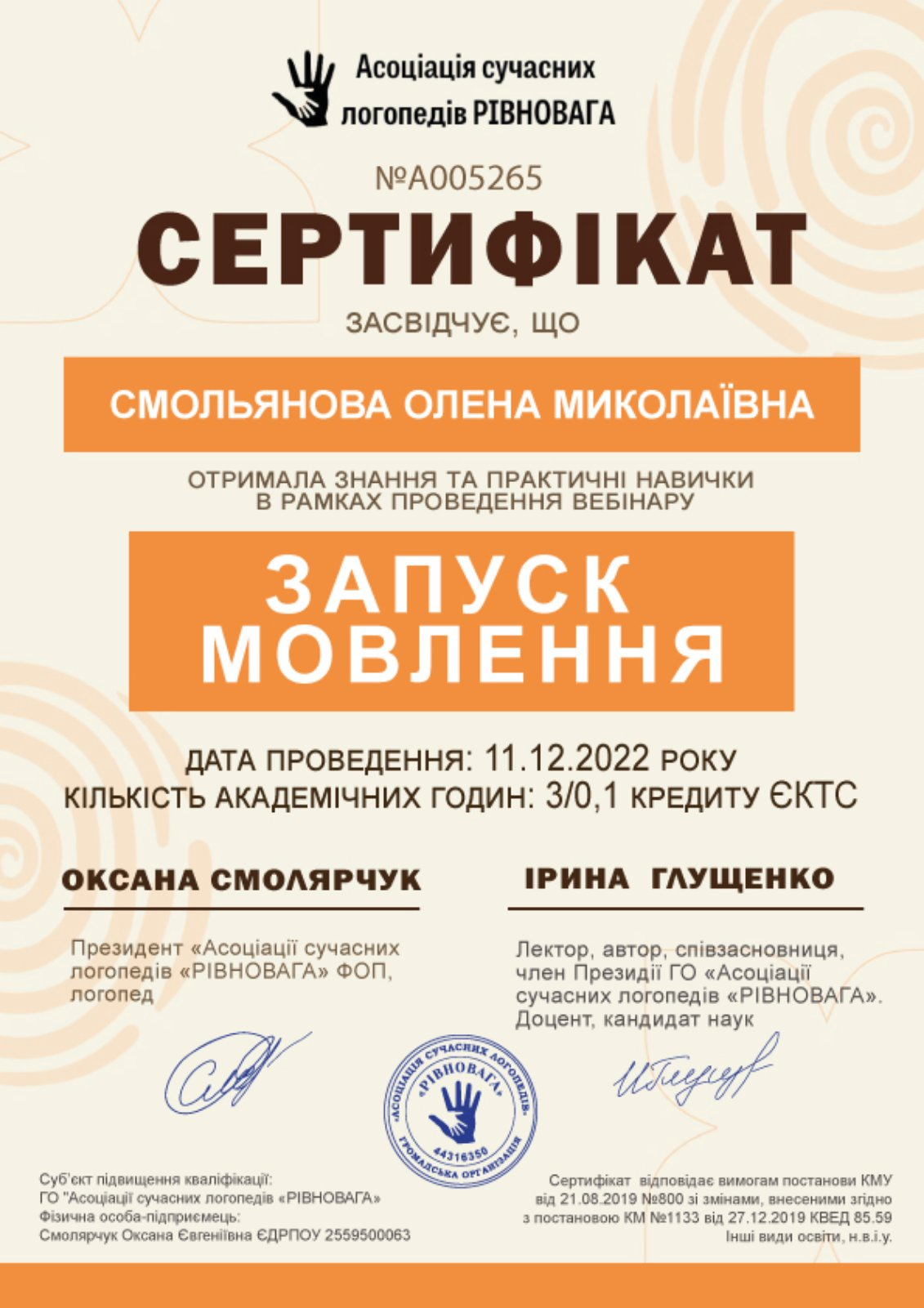 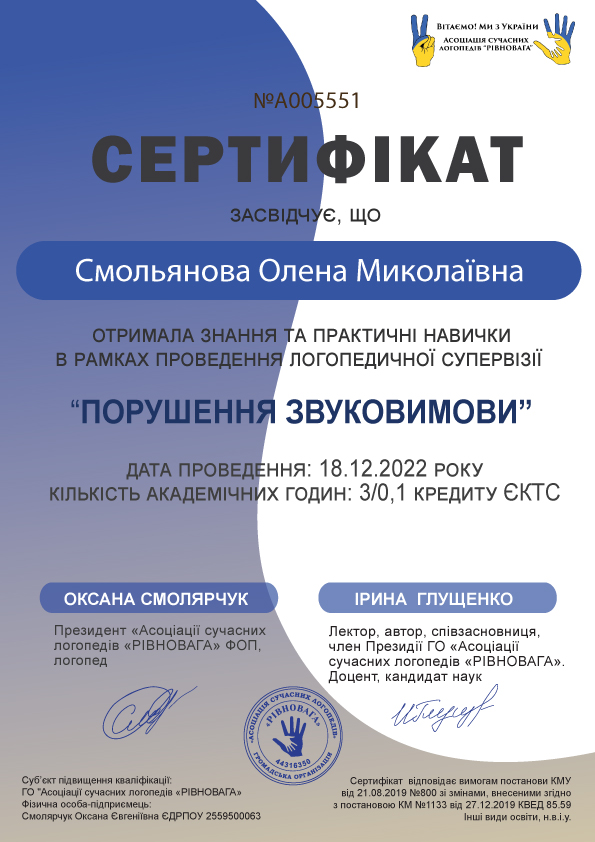 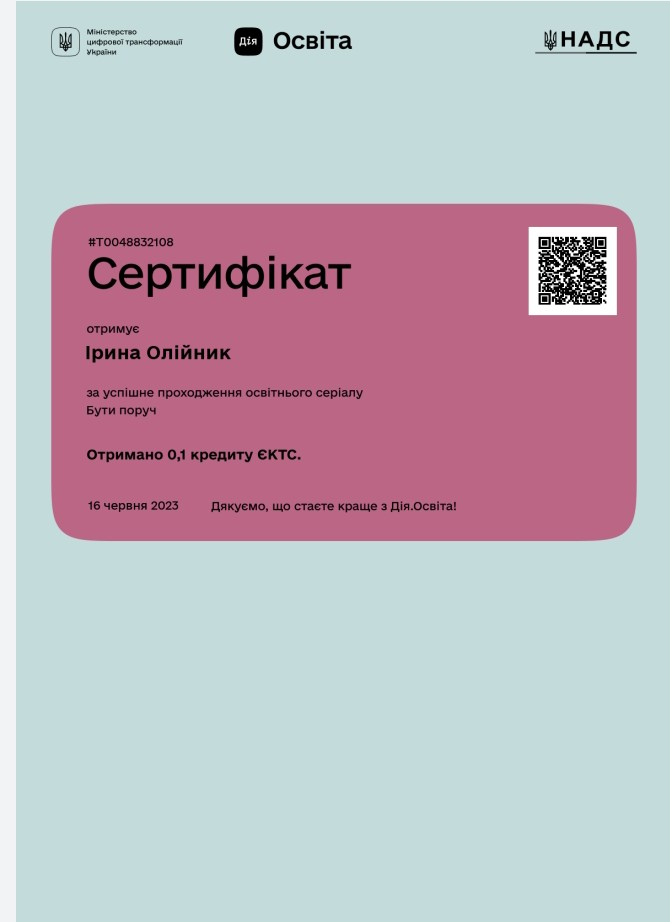 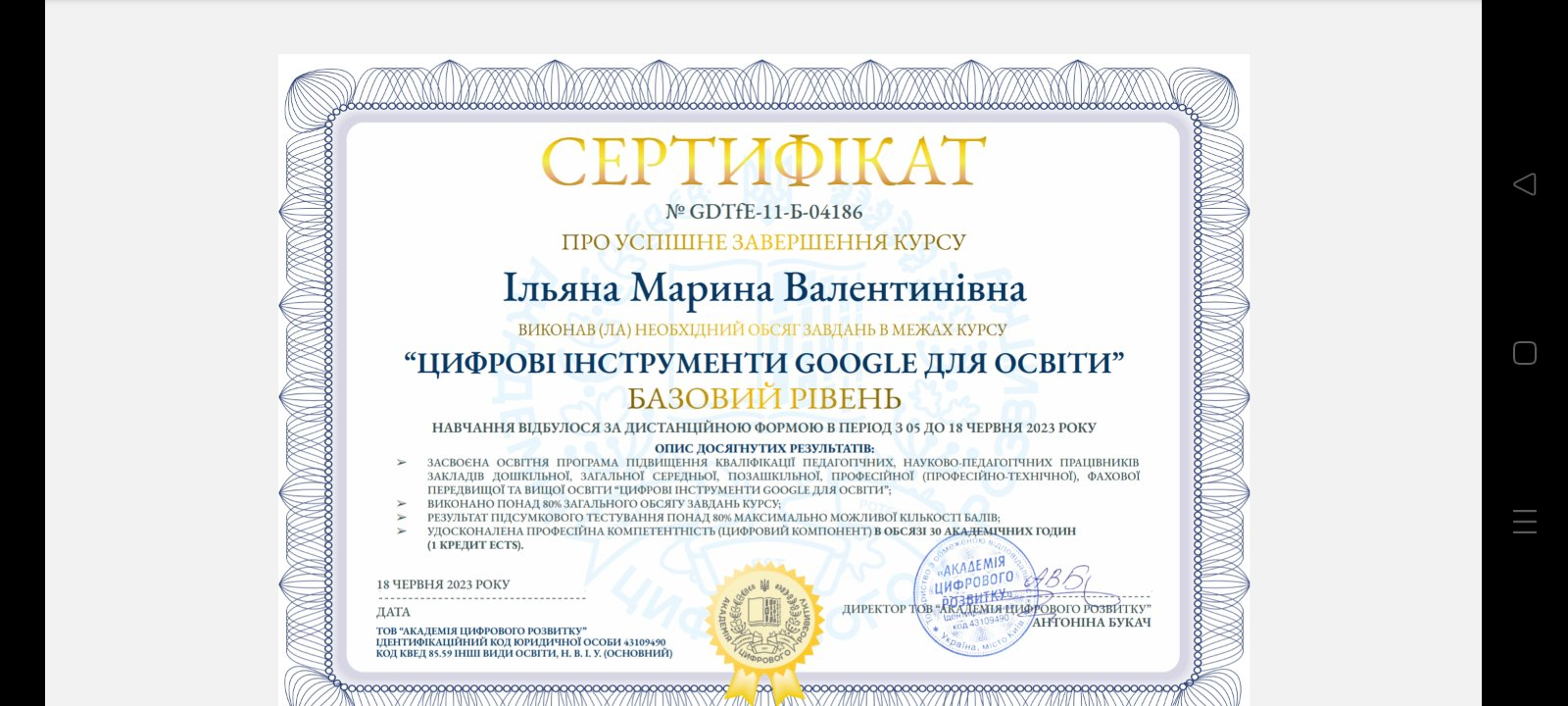 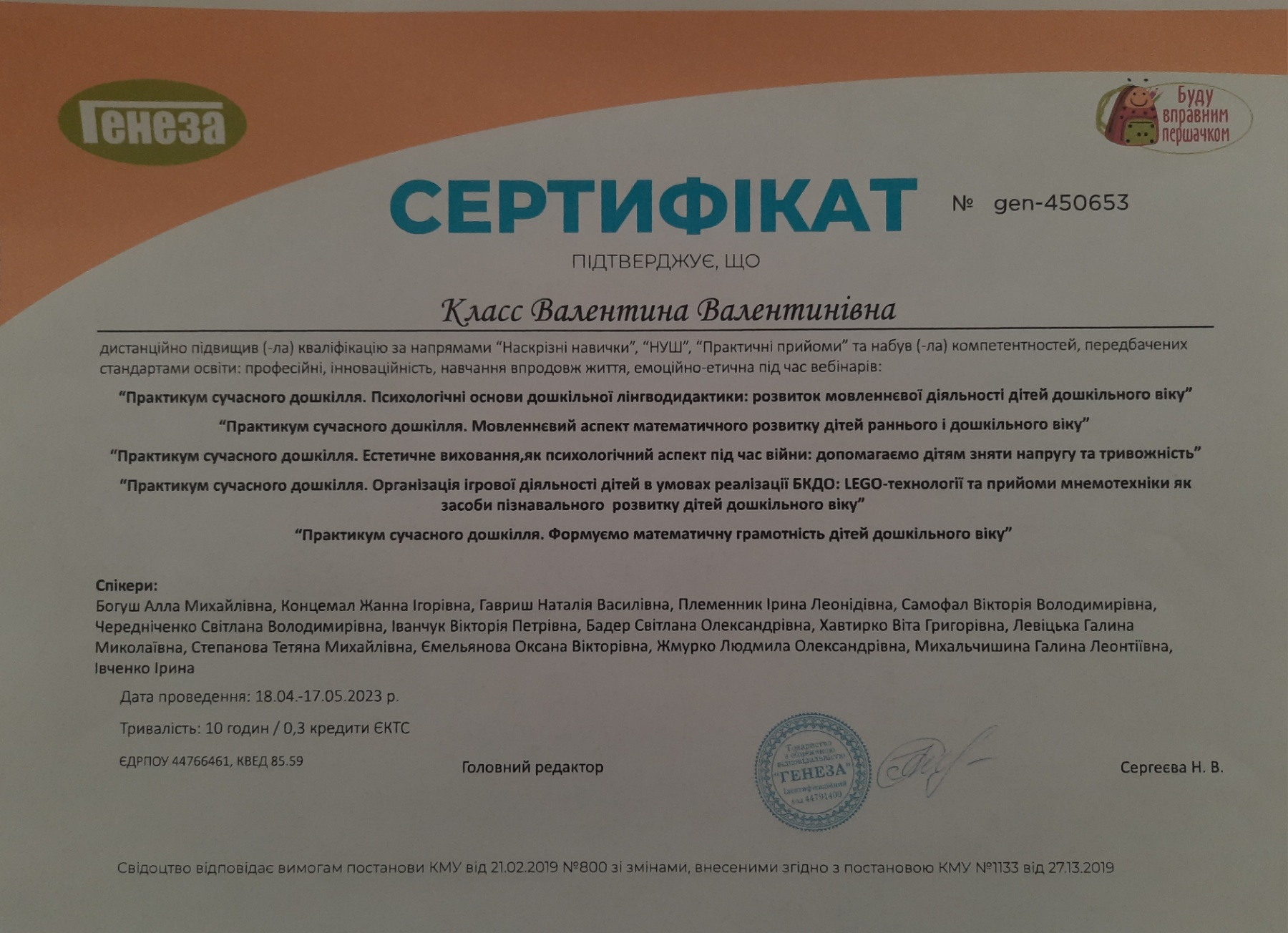 Участь у заходах і проєктах
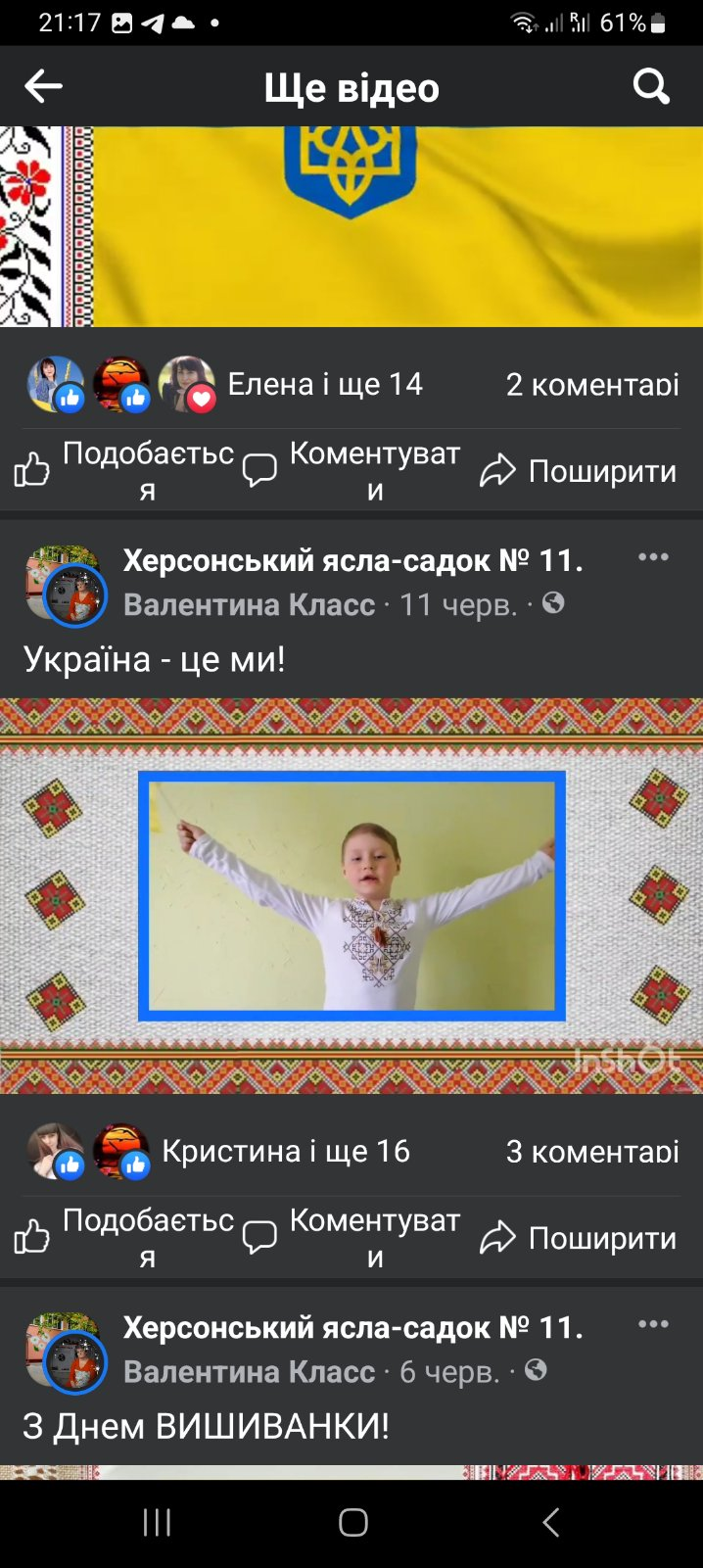 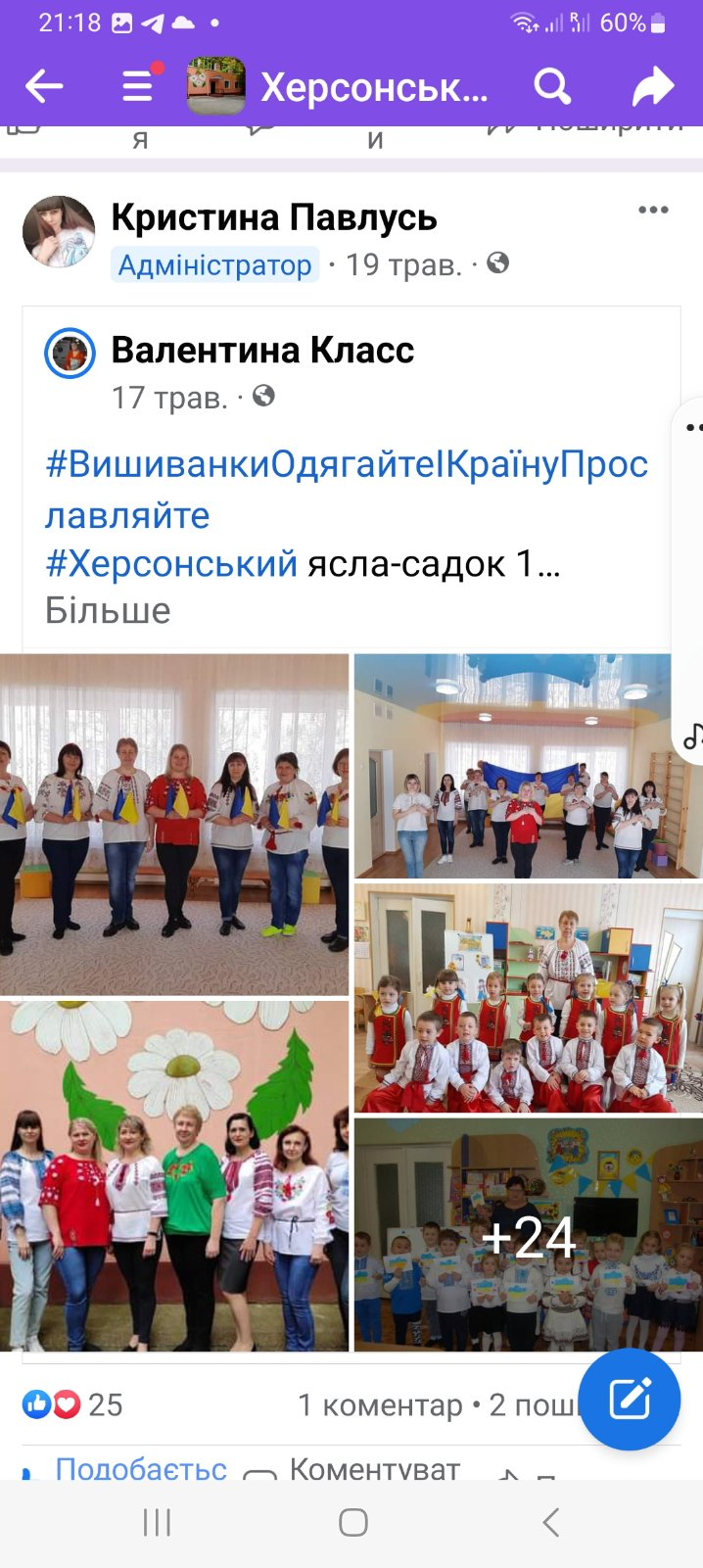 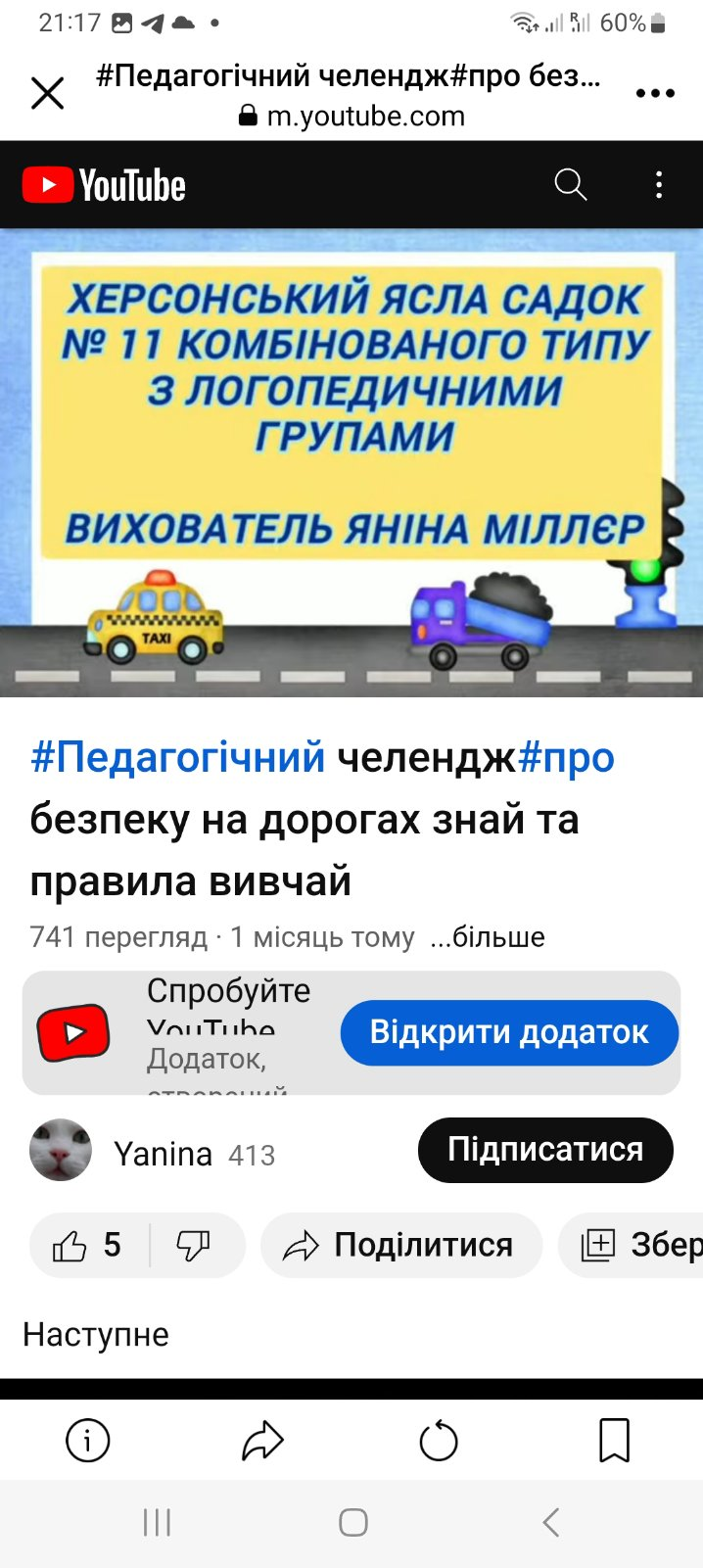 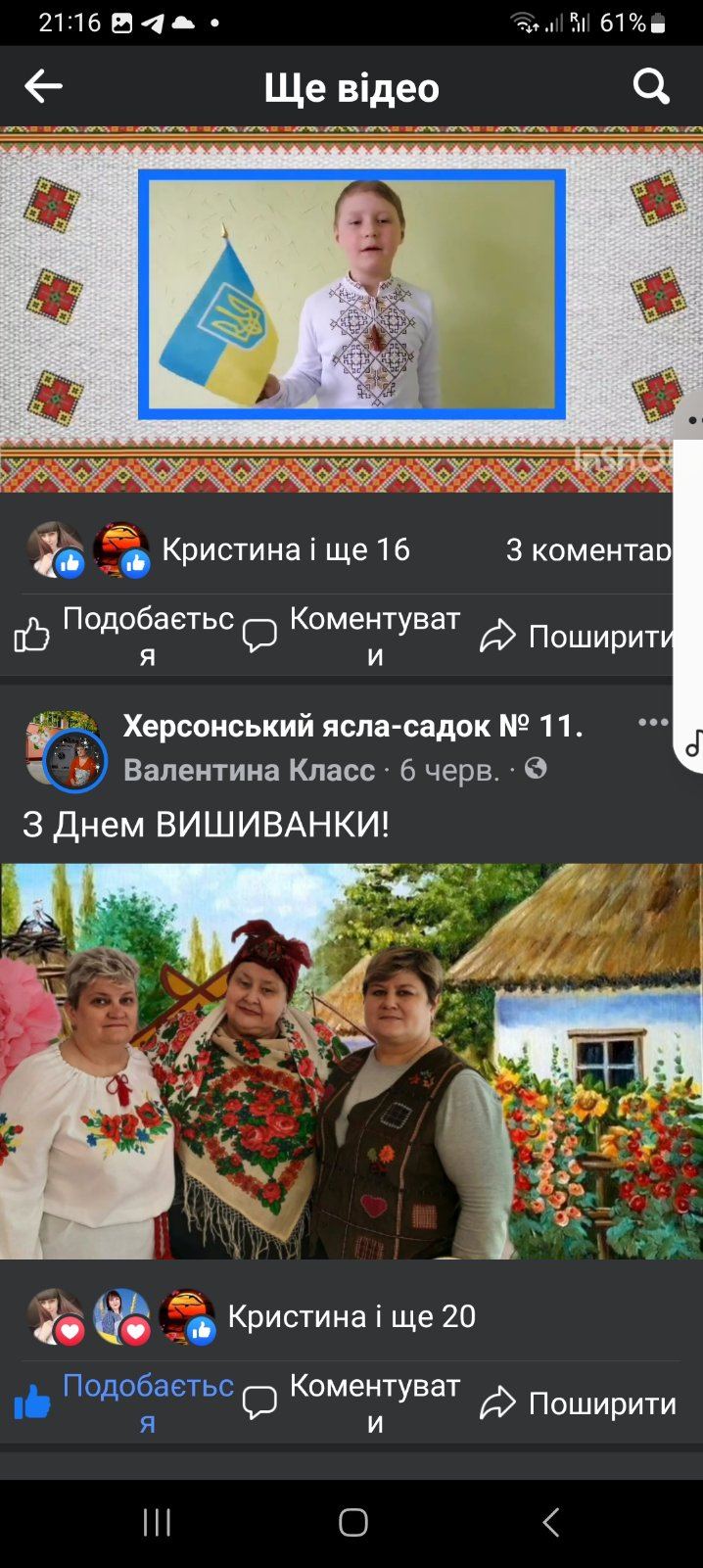 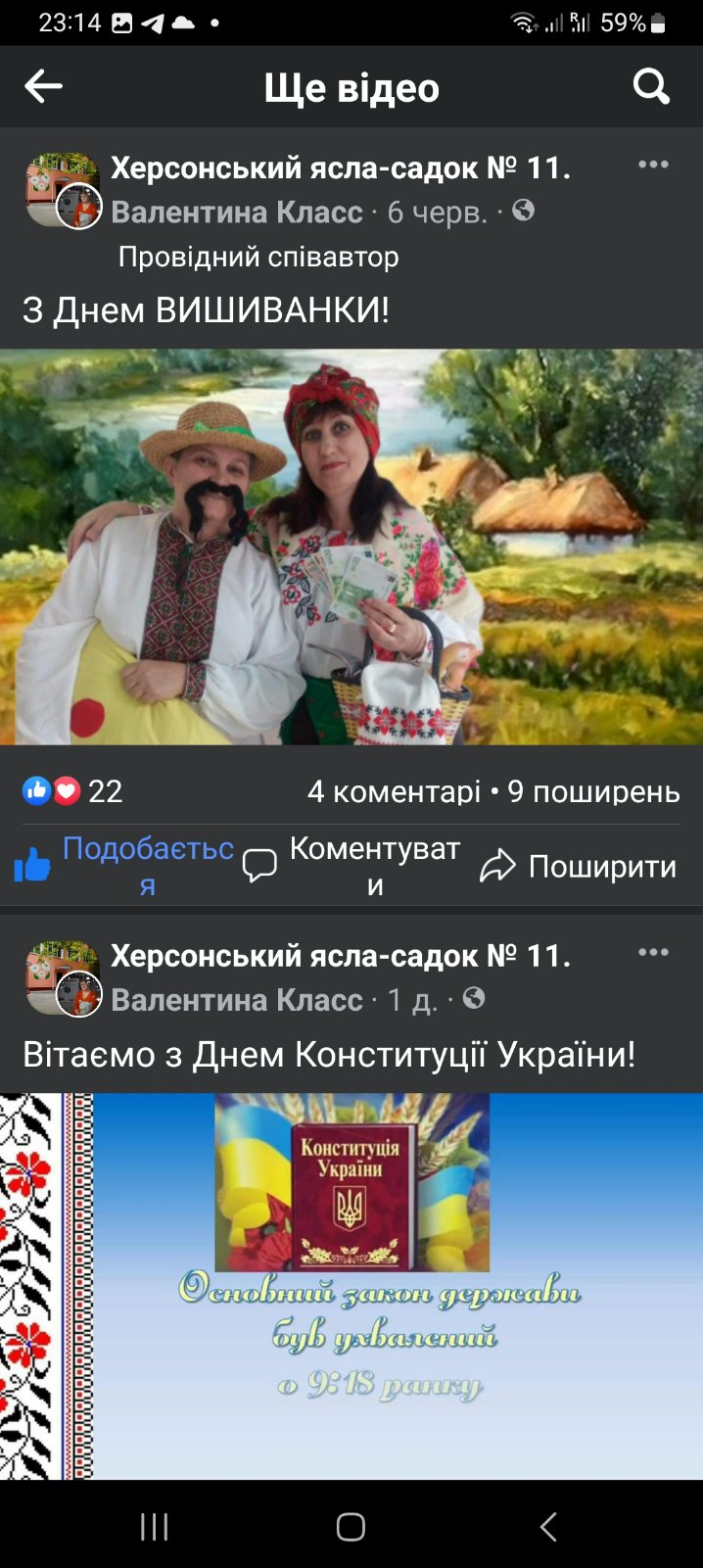 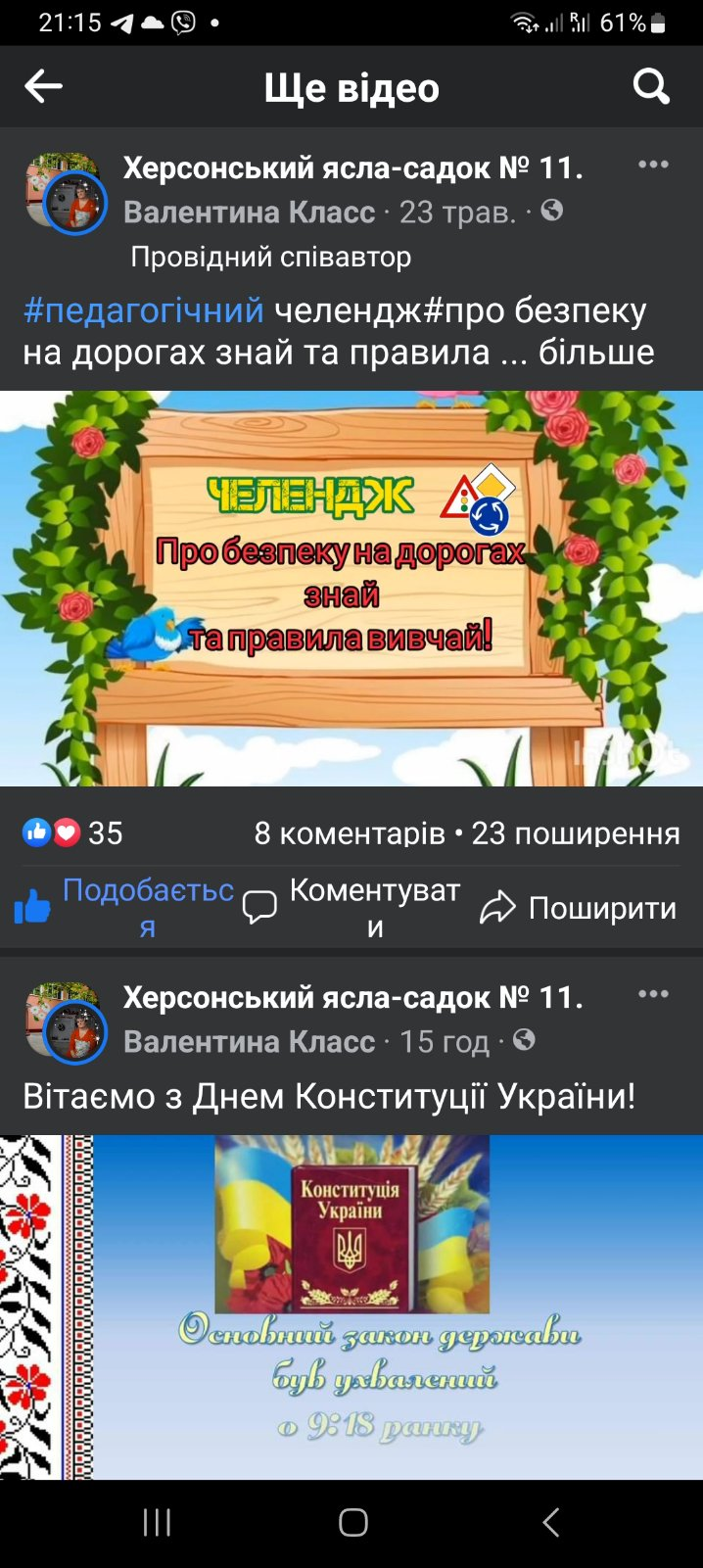 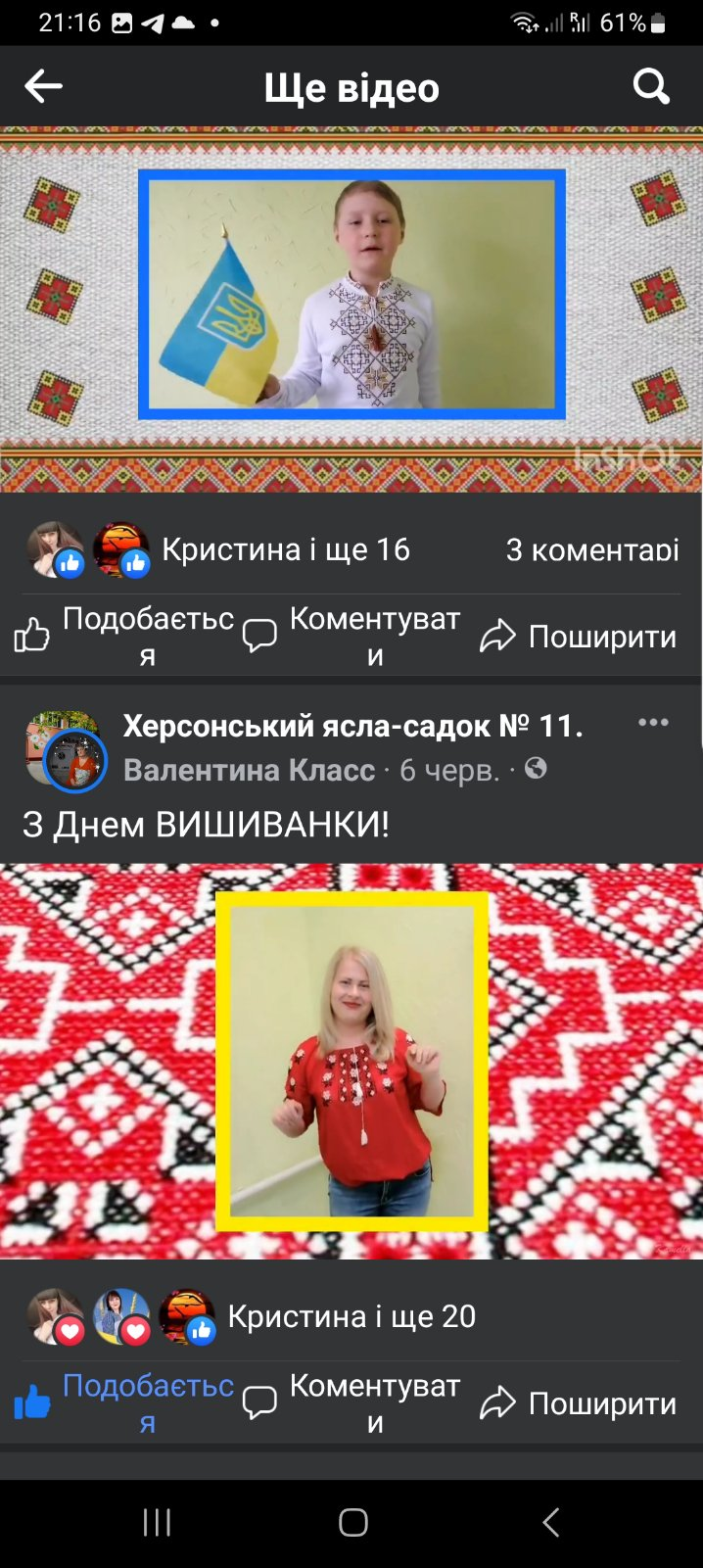 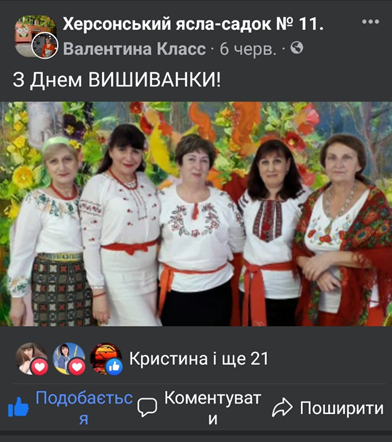 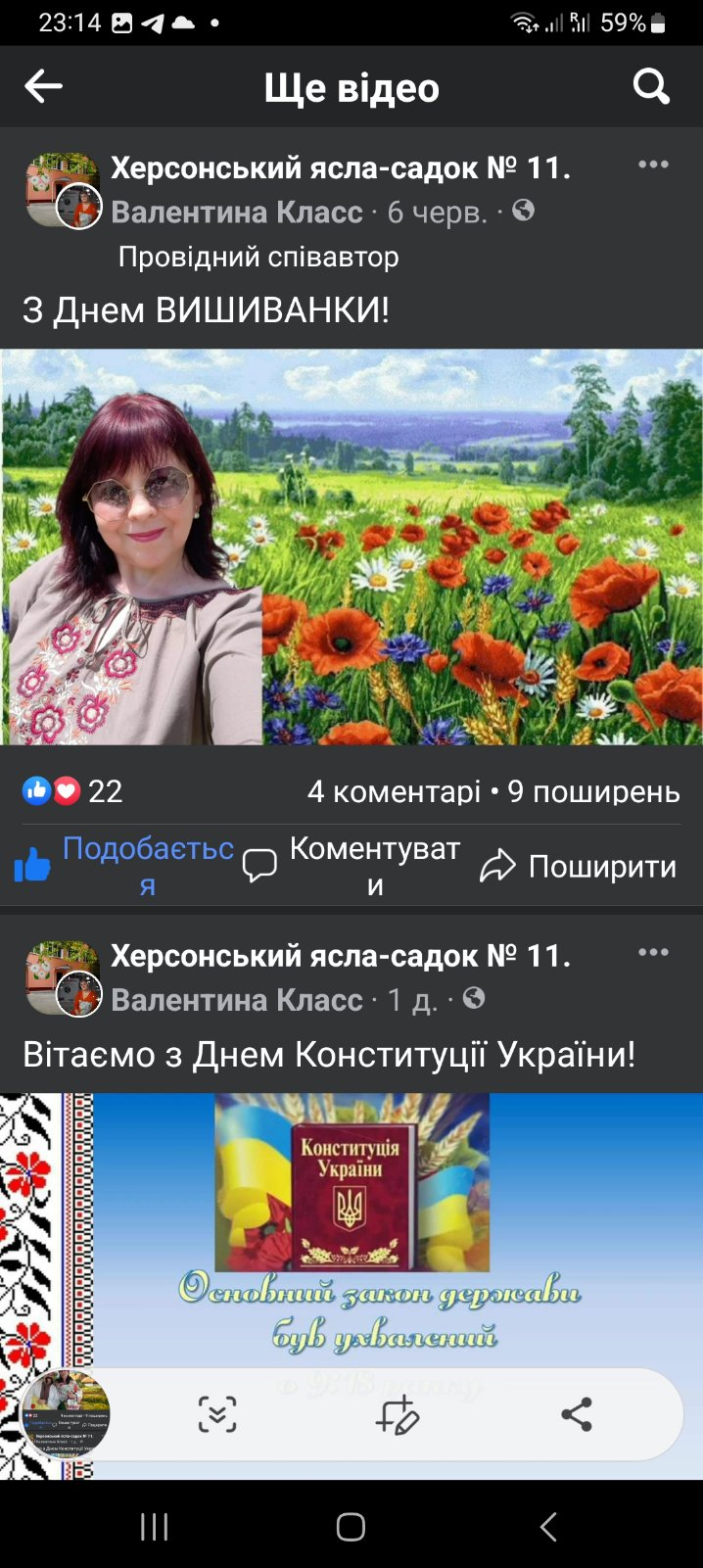 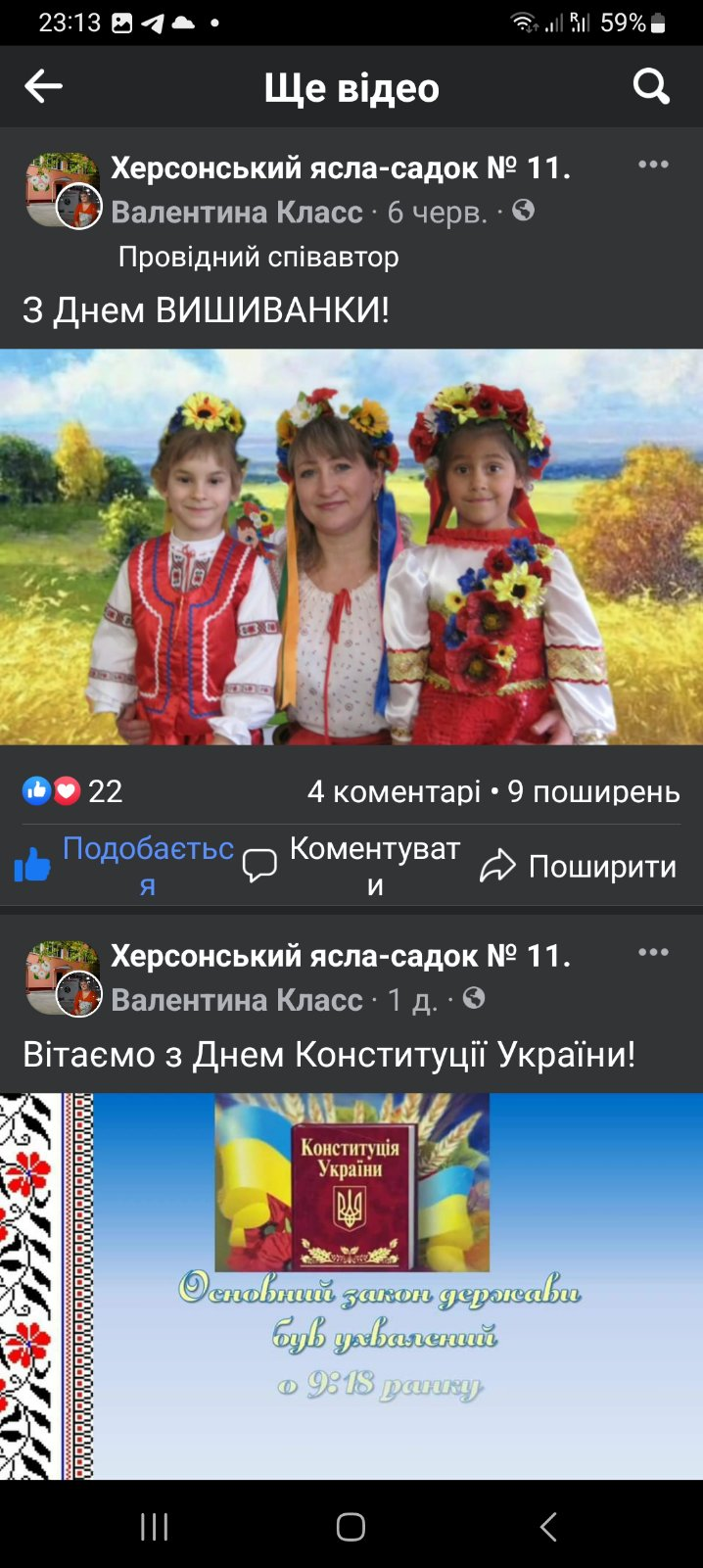 РАЗОМ ДО ПЕРЕМОГИ        Волонтерська діяльність
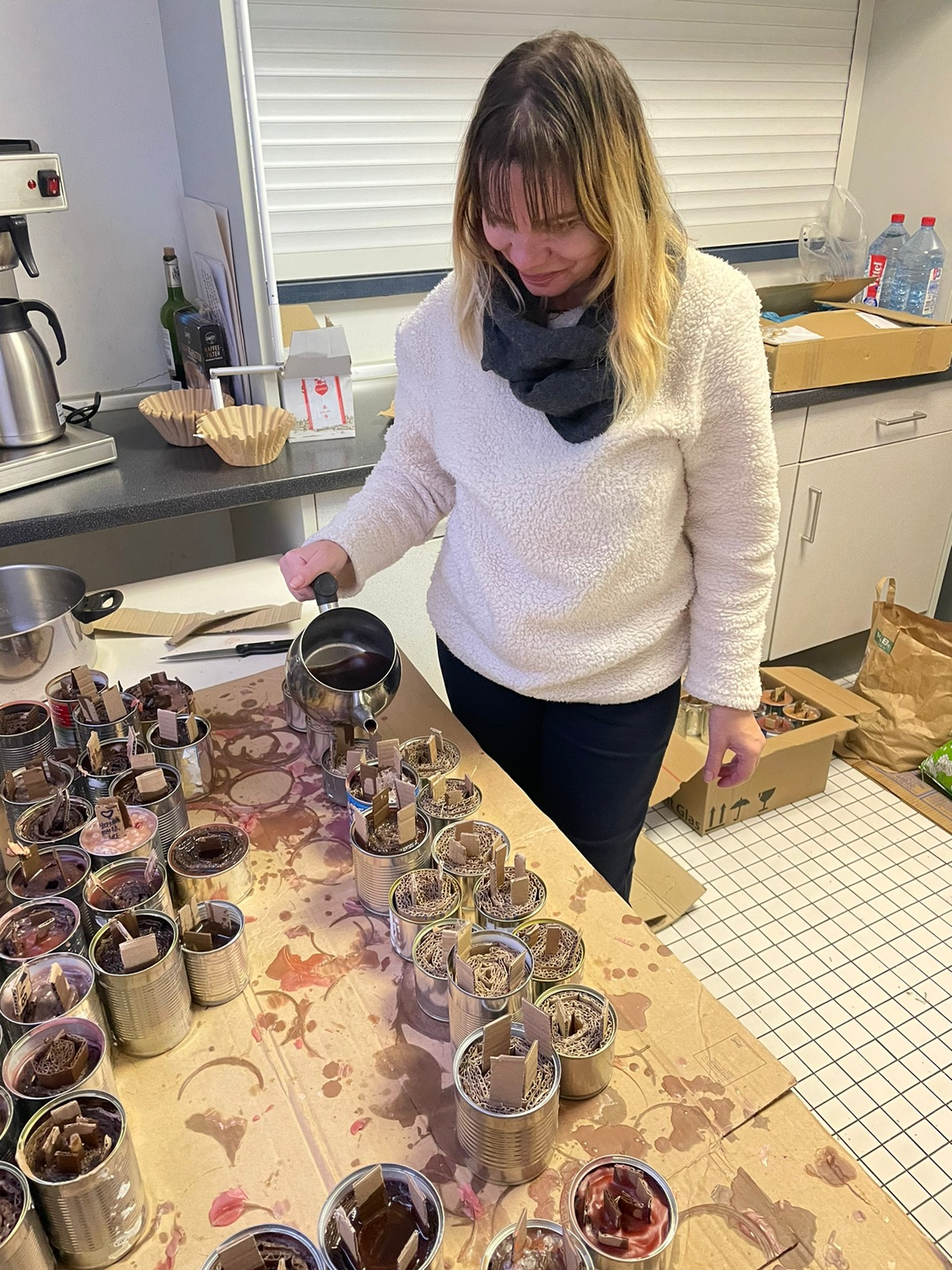 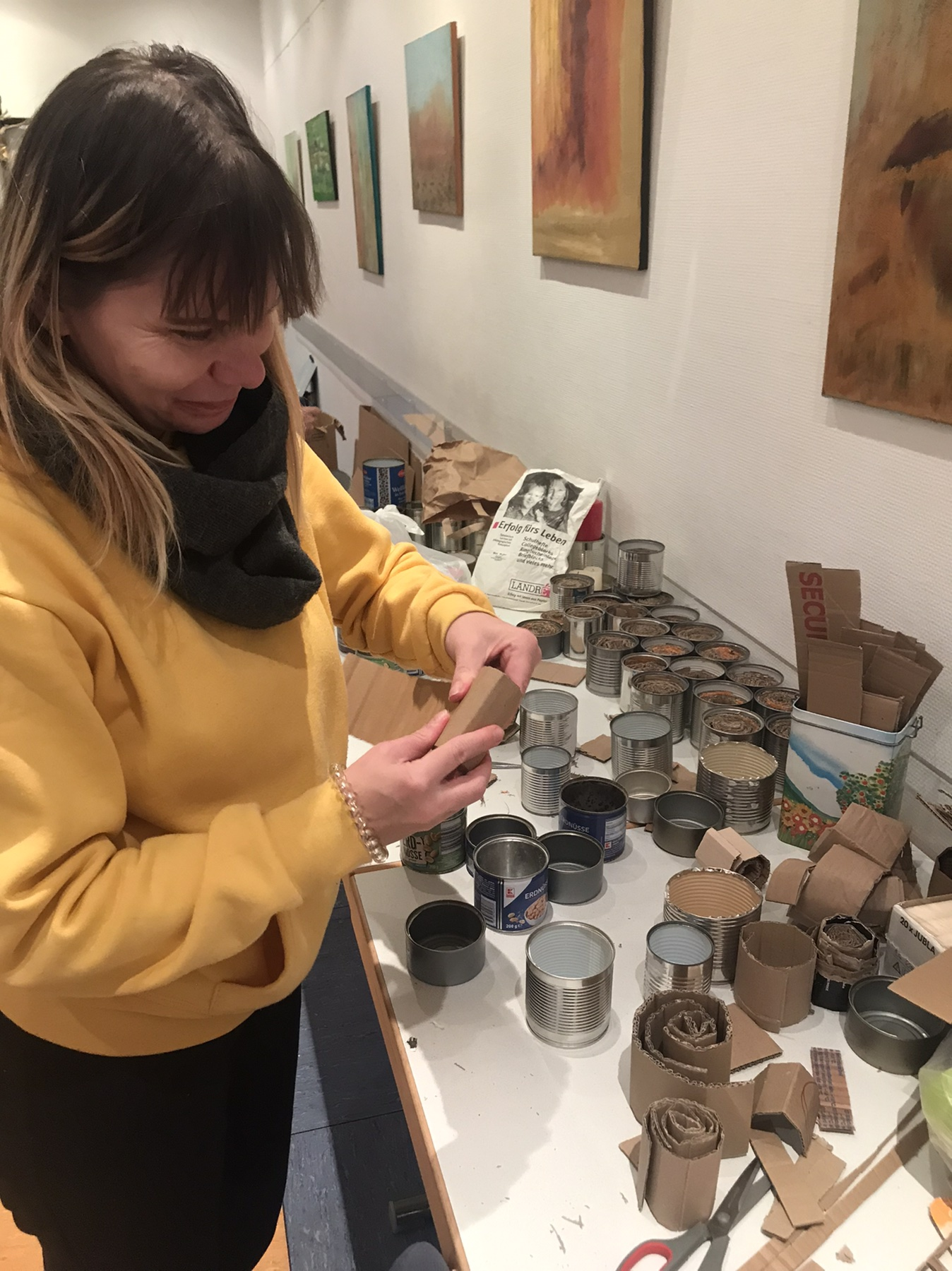 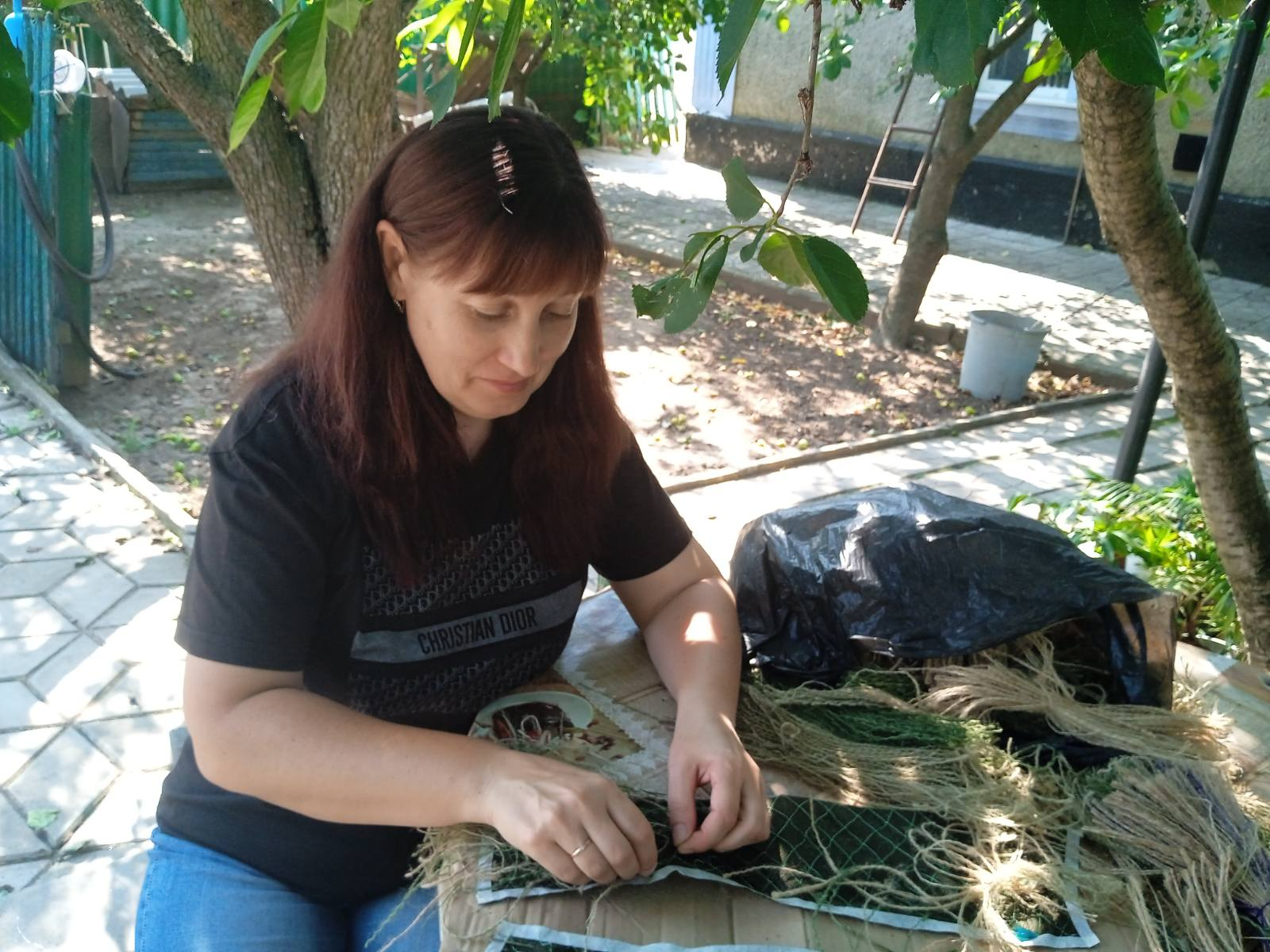 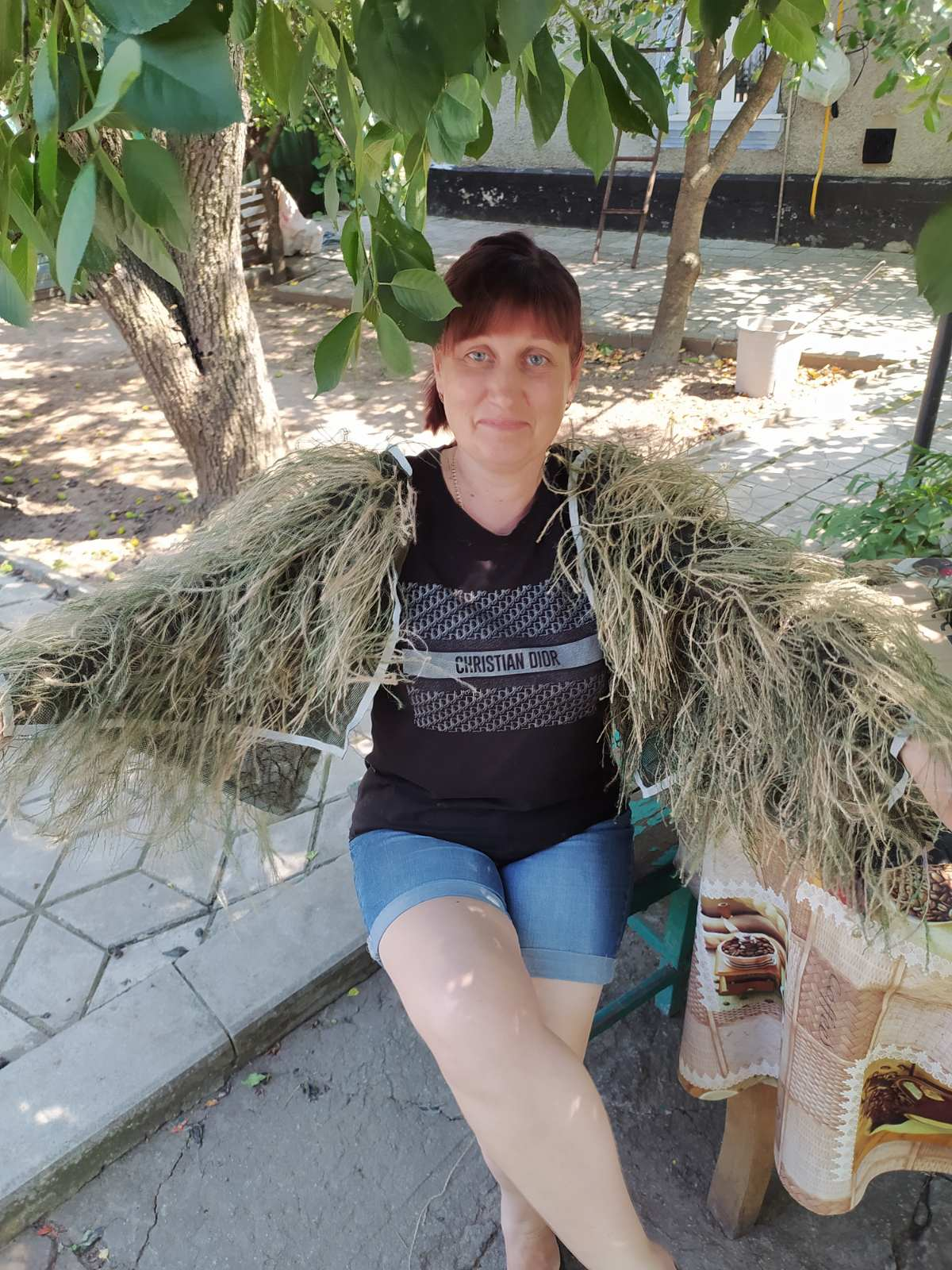 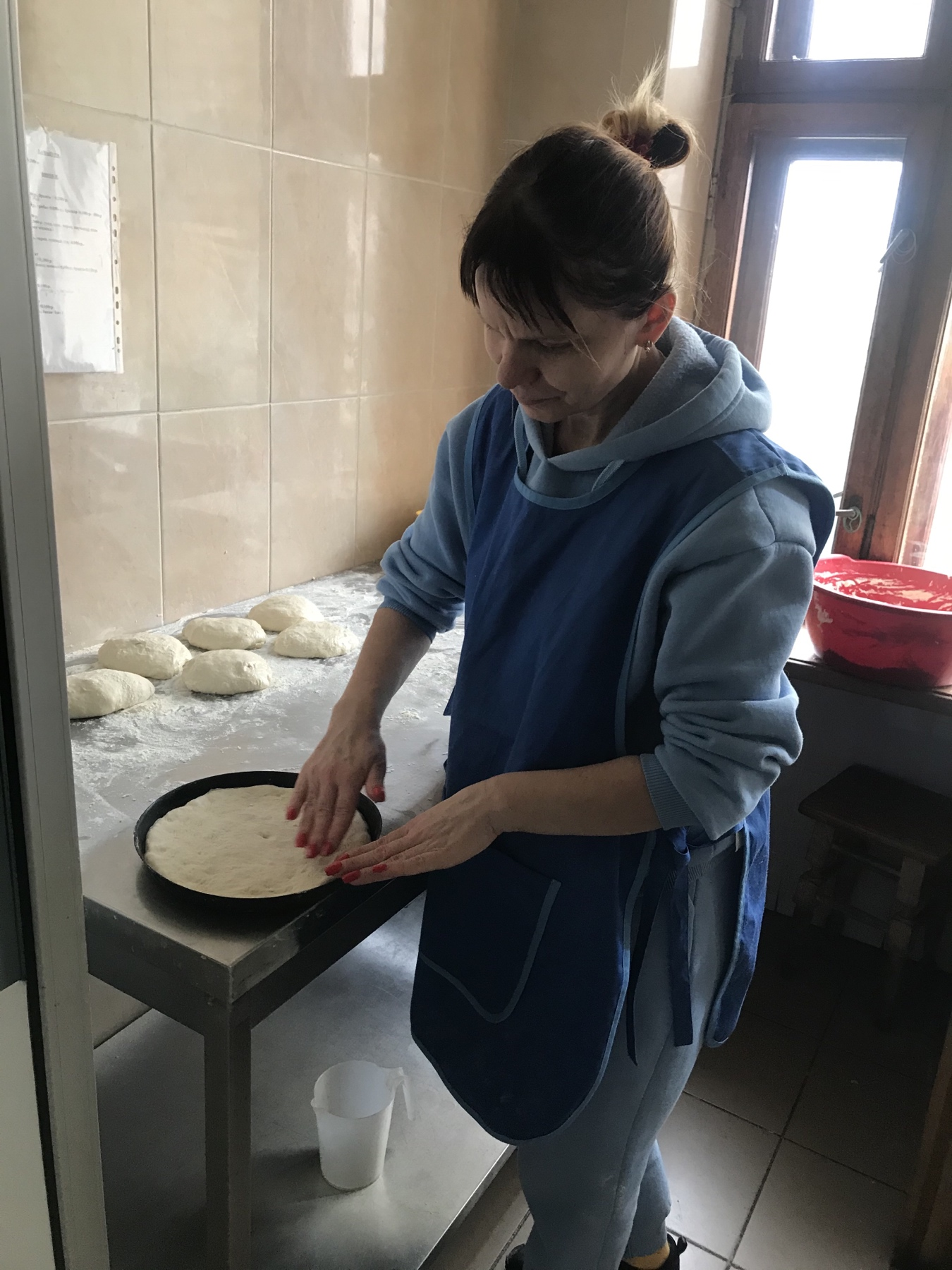 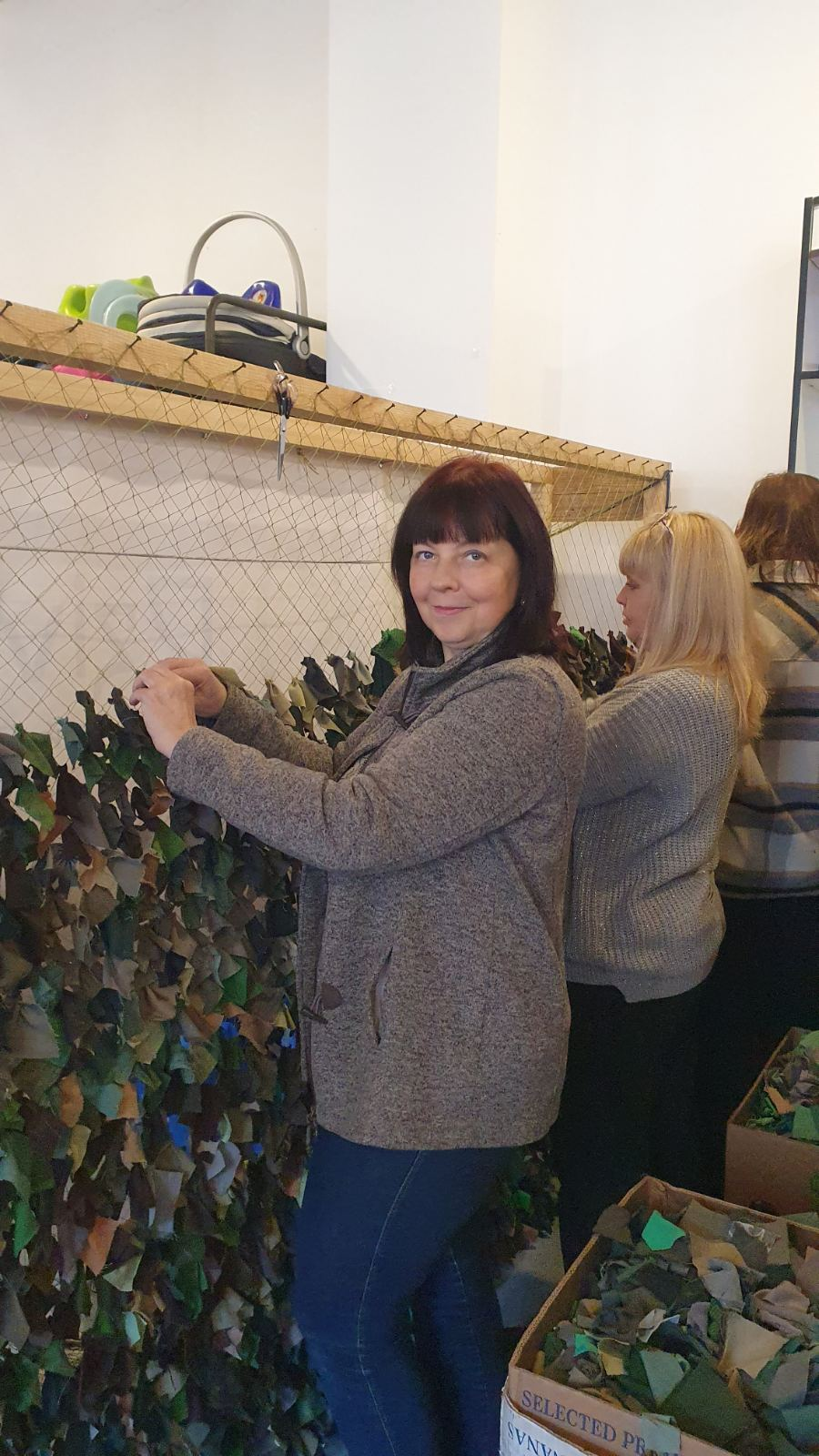 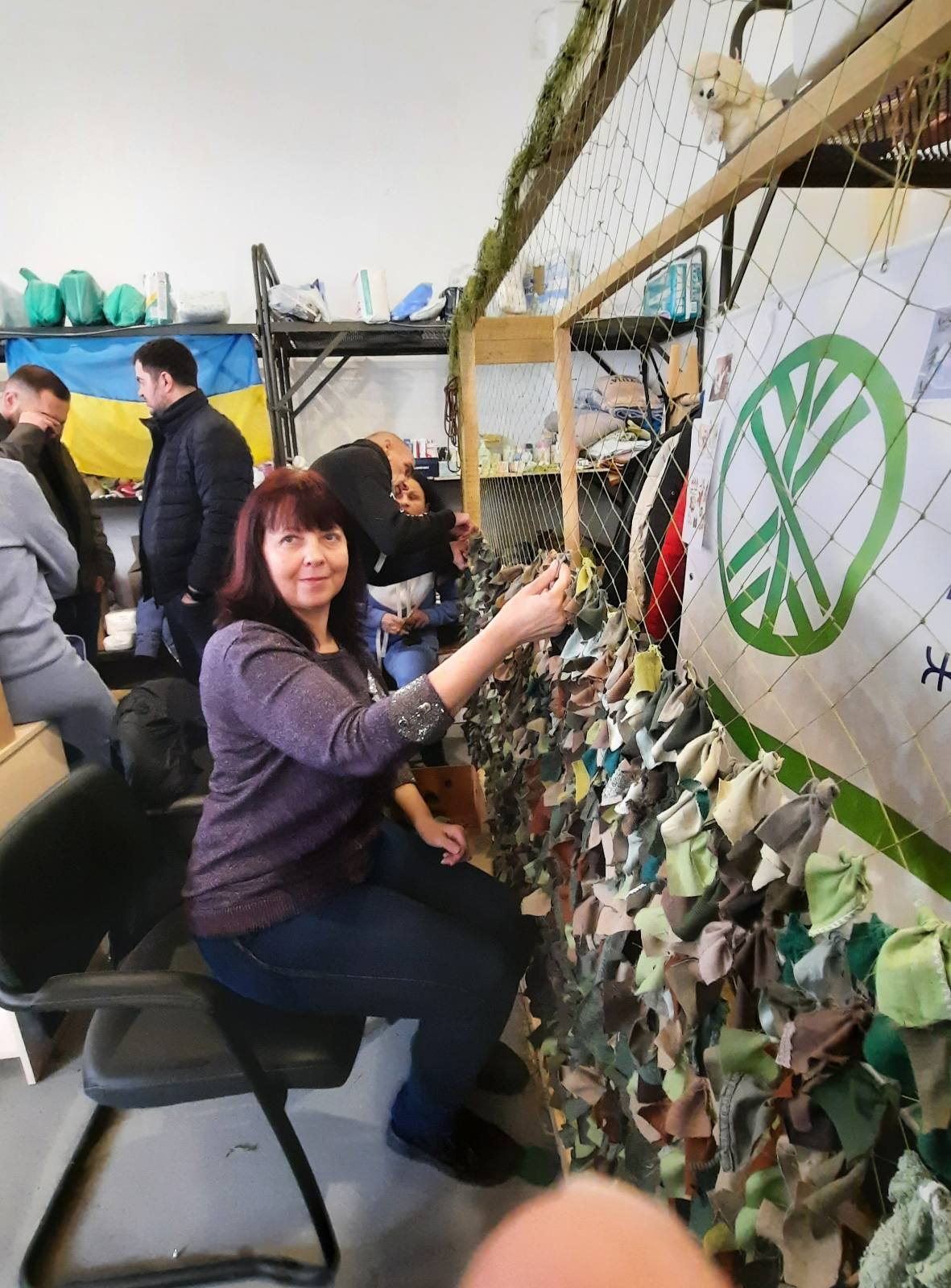 Збереження та поповнення контингенту дітей на 2023/2024 н.р.
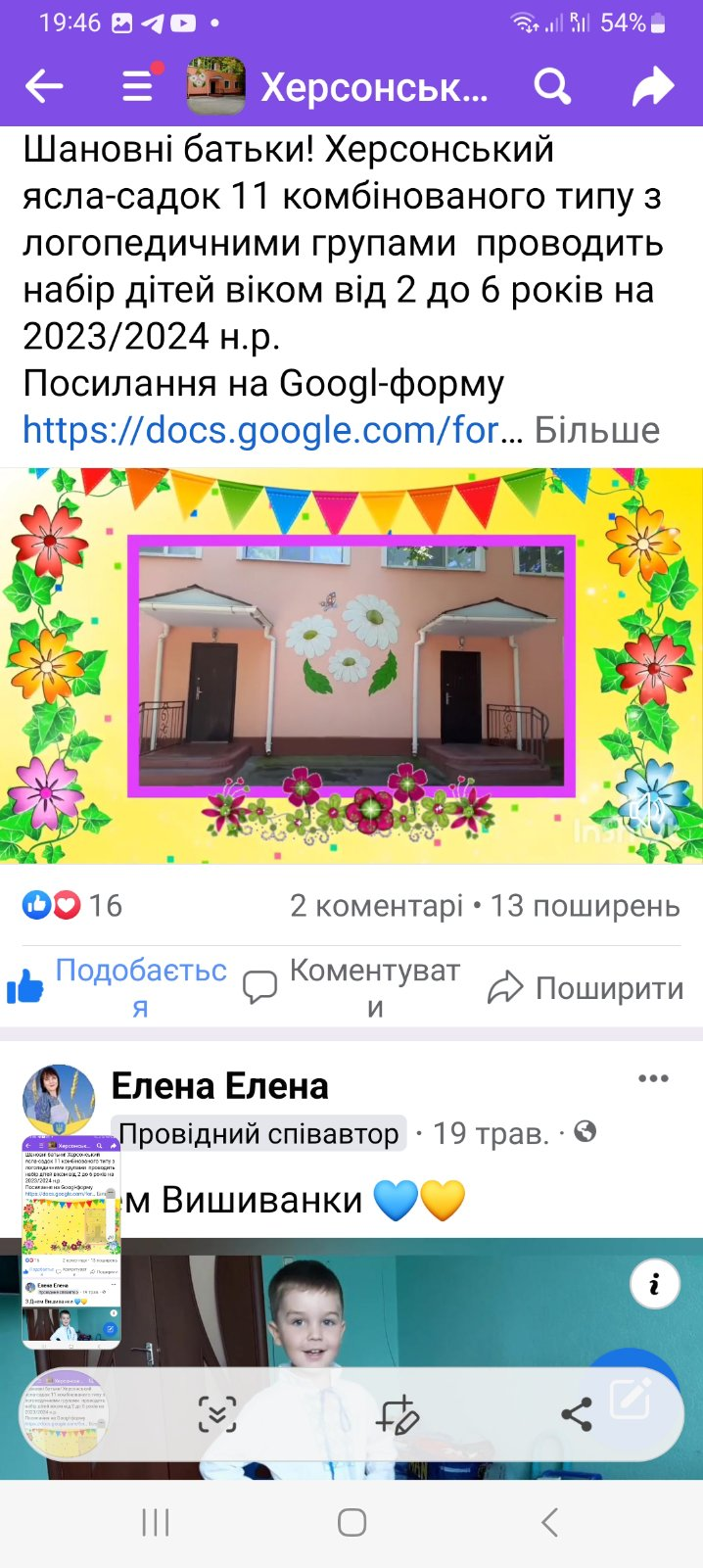 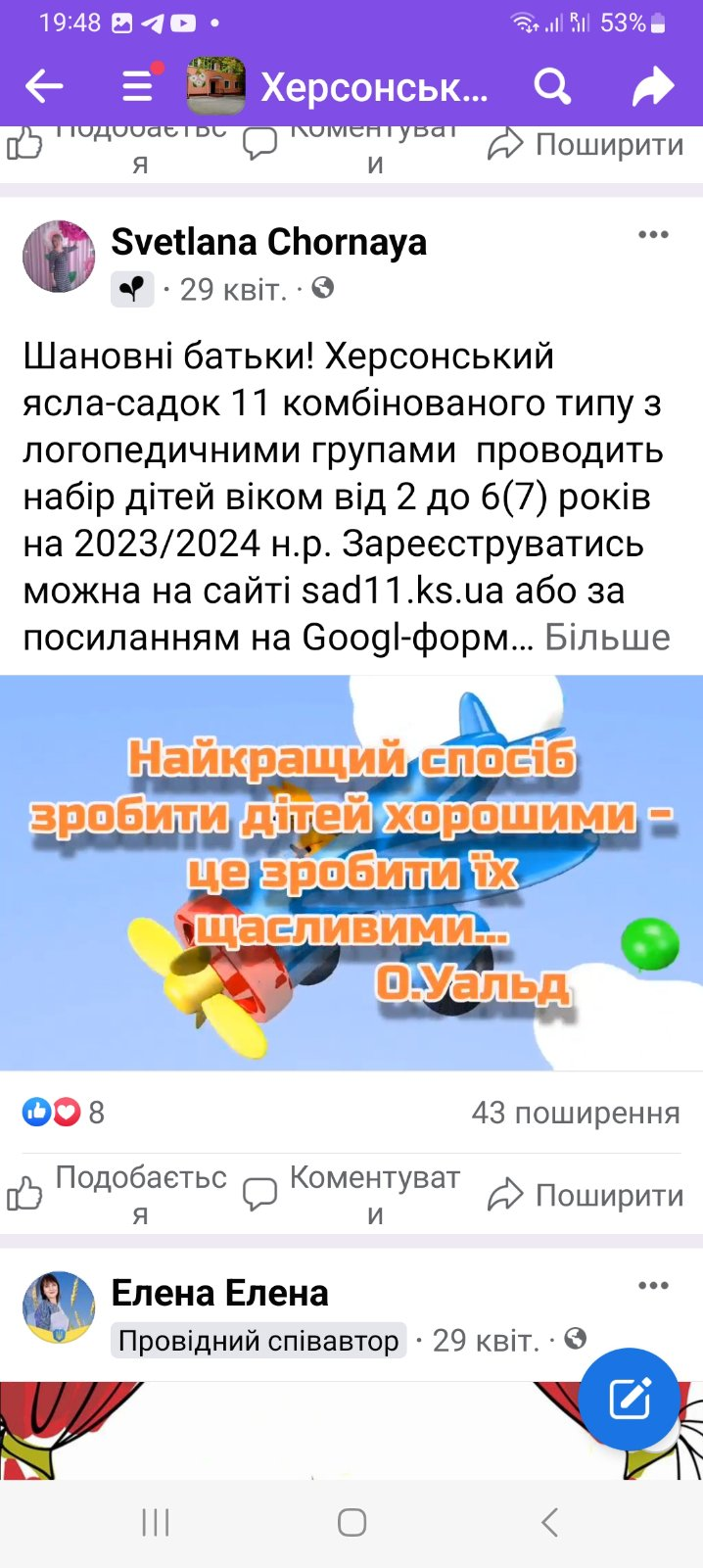 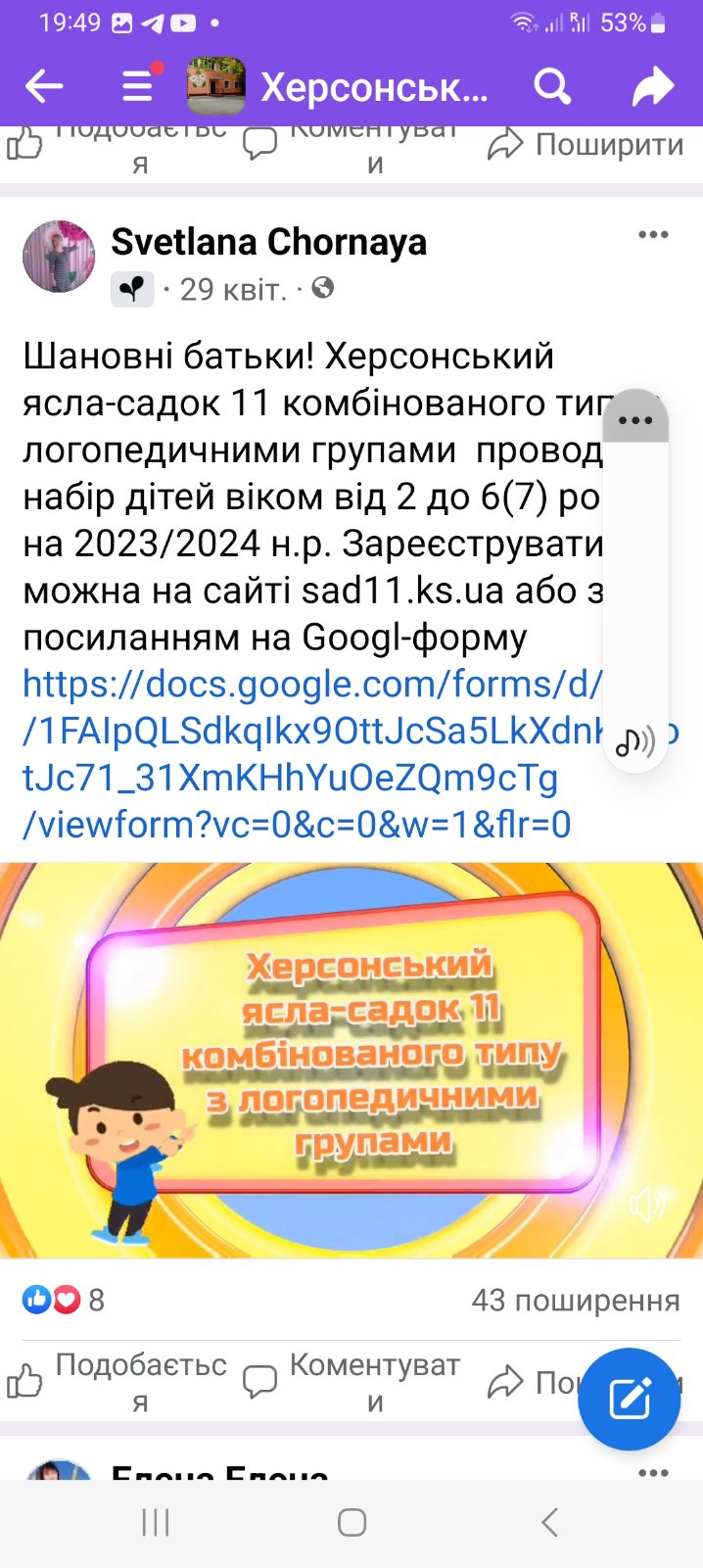 На даний час у ясла-садок зареєструвалось  33 дитини: 
І молодша група – 4 дитини;
ІІ молодша група  –  21 дитина;
середня група – 4 дитини;
старша група –  3 дитини.
Ідея проєкту капітального ремонту та обладнання найпростішого укриття
Контингент працівників
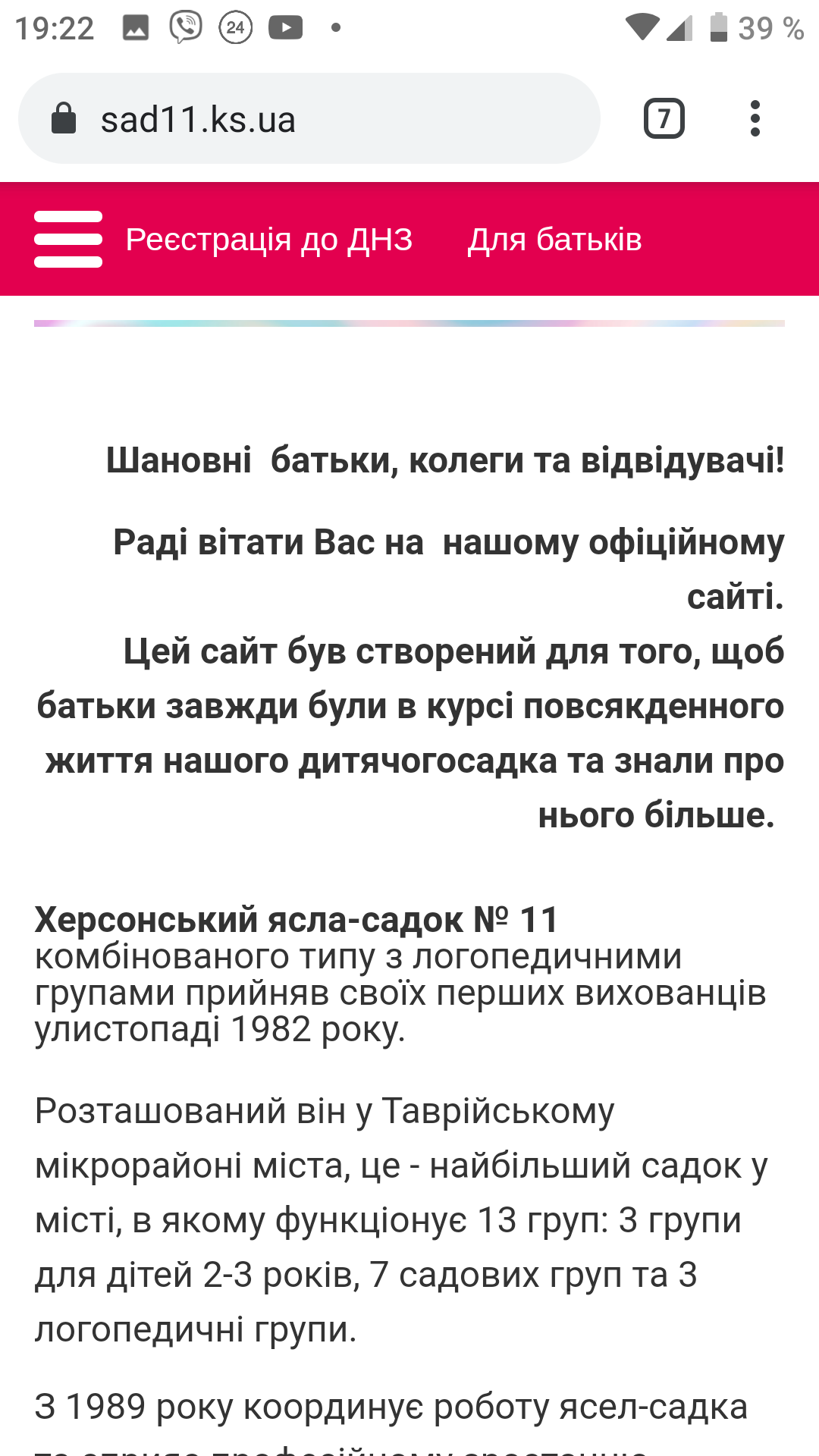 Пріоритетні завдання 2023/2024 н.р.
1. Вдосконалювати роботу з професійного розвитку педагогів з питань організації освітнього процесу в умовах дистанційного навчання дітей.
 
2. Спрямувати роботу педагогічного колективу на збереження, зміцнення  та відновлення психічного, фізичного та духовного  здоров’я дітей дошкільного віку в нових соціальних умовах воєнного стану.

3. Продовжити роботу щодо навичок спілкування рідною мовою та розвитку зв'язного мовлення дітей засобами інтегрованої освітньої діяльності.
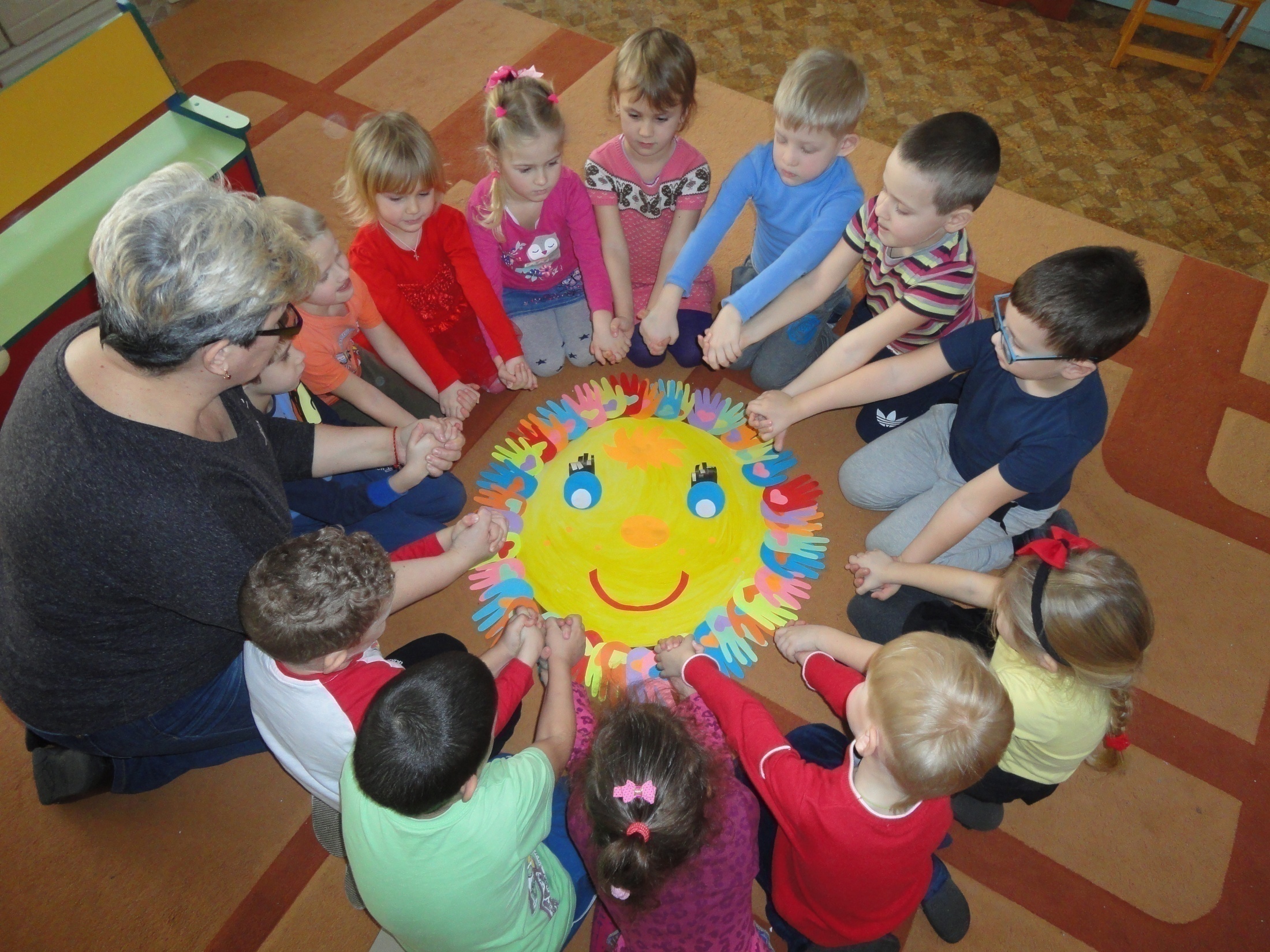 Дякую за увагу! Все буде УКРАЇНА!!!